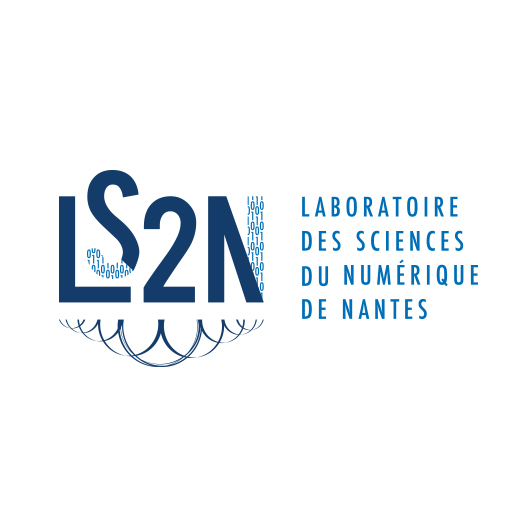 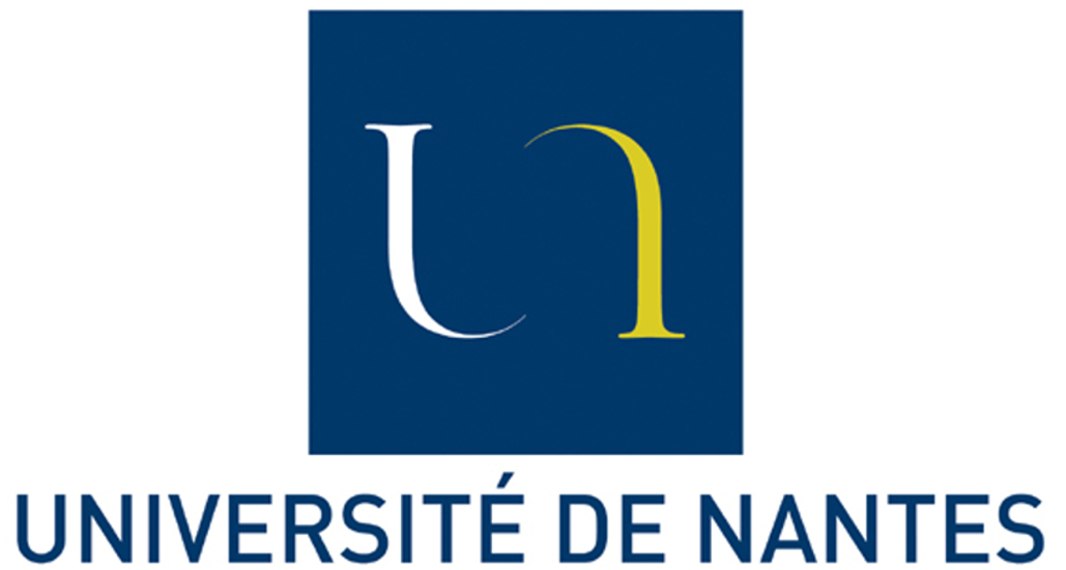 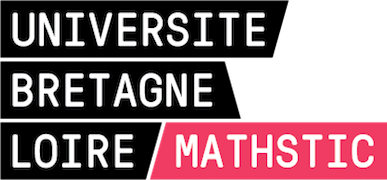 Response Selection for End-to-End Retrieval-Based Dialogue Systems
Basma El Amel BOUSSAHA
Supervisor: 
Co-supervisors:
Emmanuel MORIN
Christine JACQUIN
Nicolas HERNANDEZ
Nantes, October 23rd 2019
Chatbots
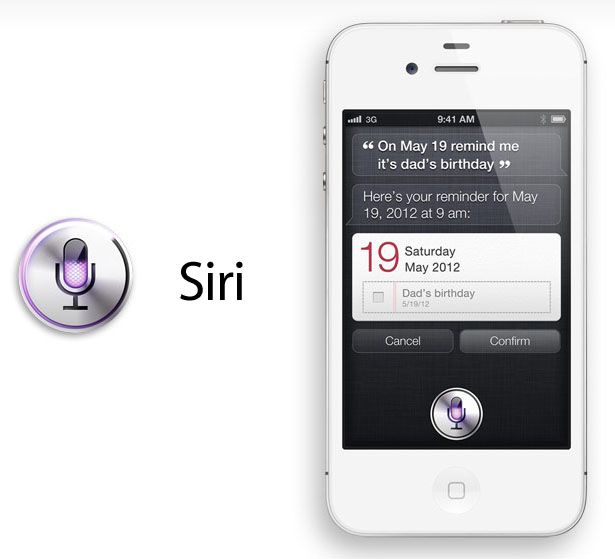 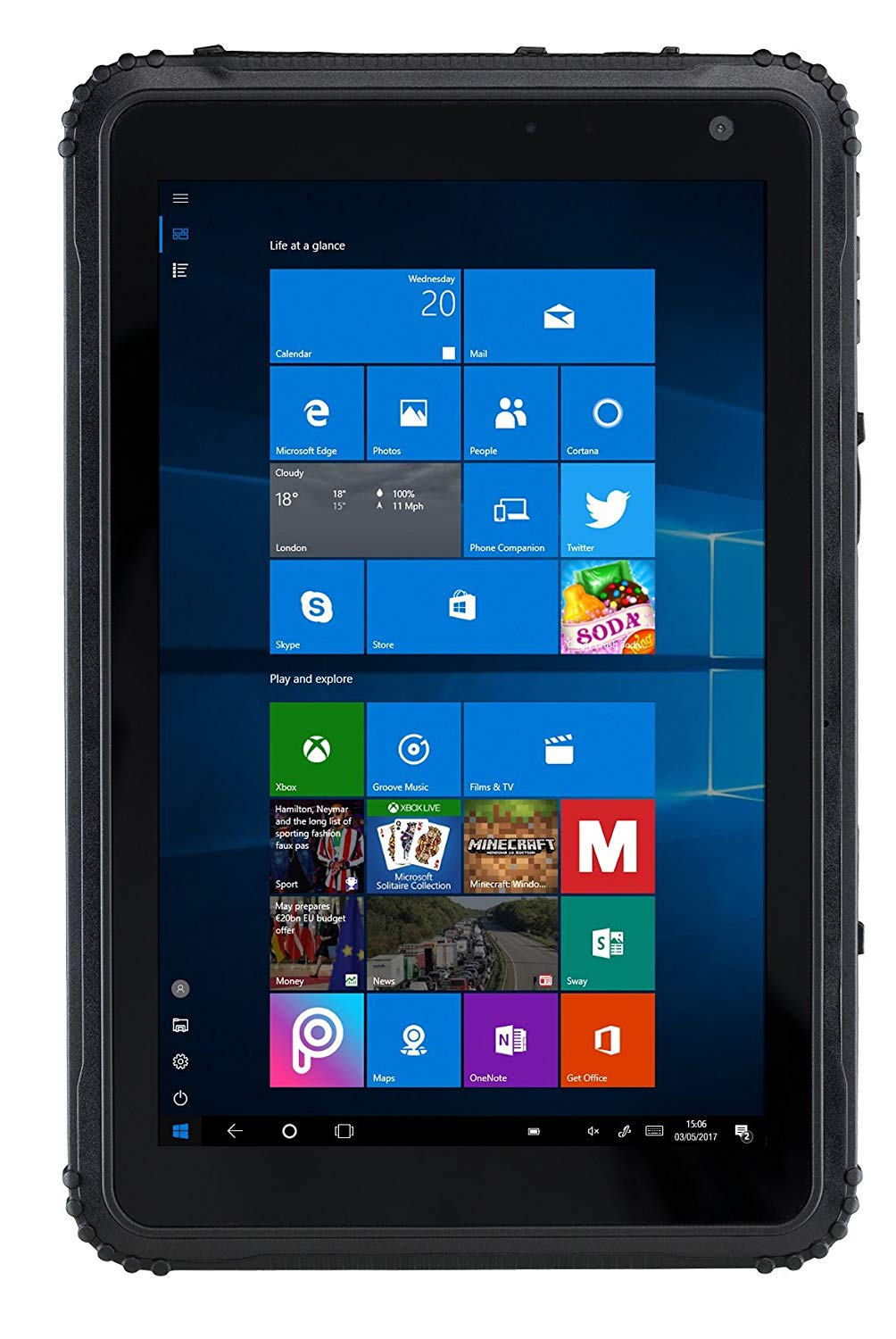 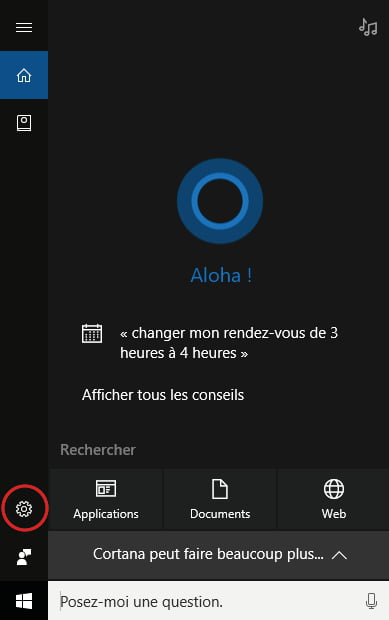 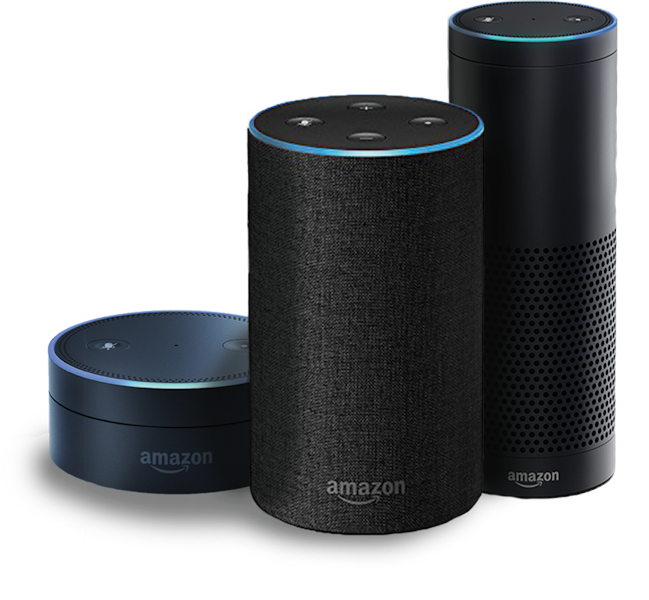 Amazon Alexa/Echo (2014)
Microsoft Cortana (2014)
Apple Siri (2011)
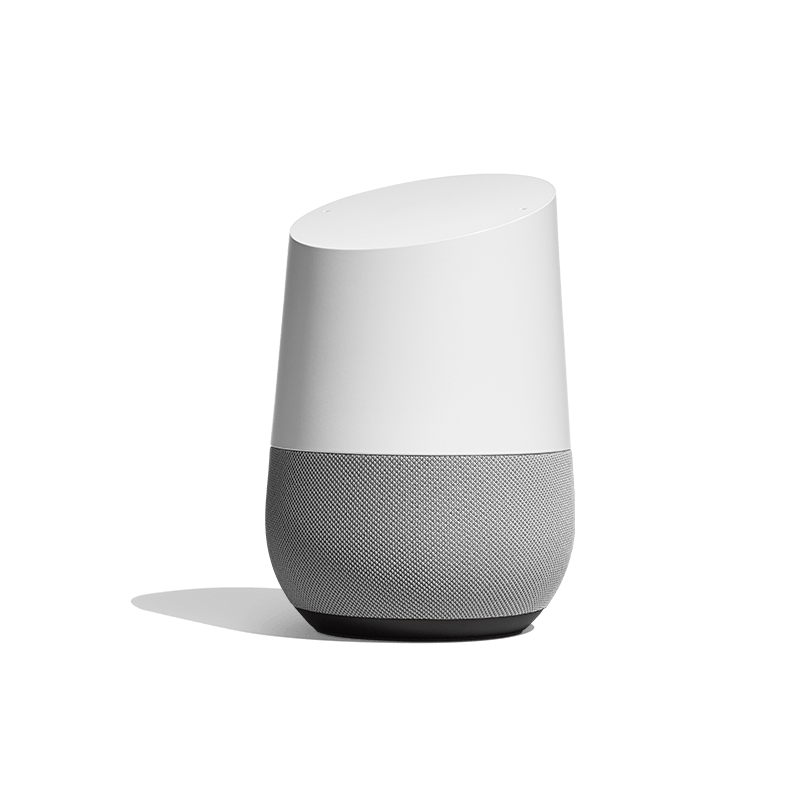 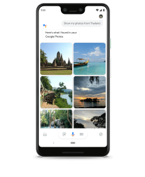 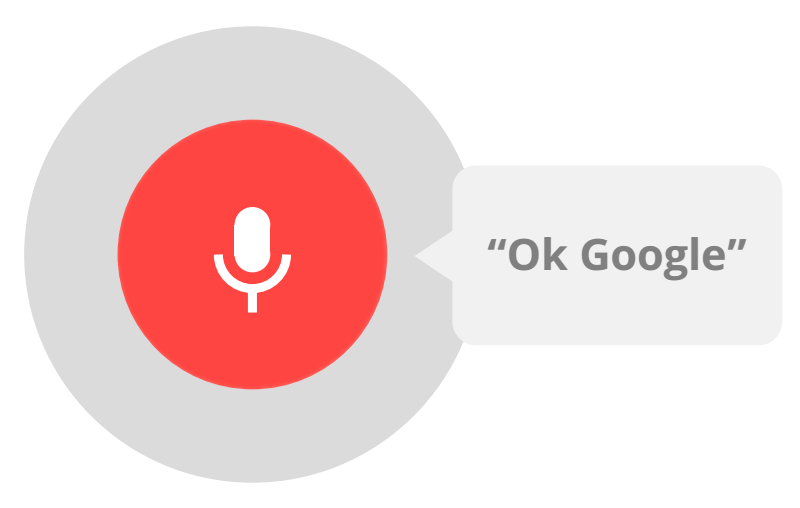 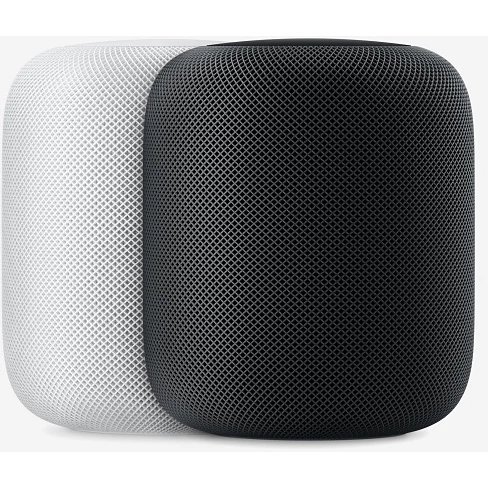 Google Now (2012)
Google Assistant (2016)
Google Home (2016)
Apple HomePod (2017)
1/46
Chatbots
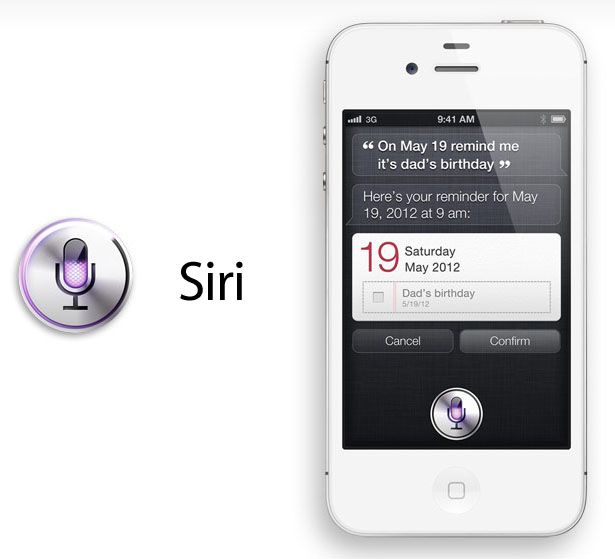 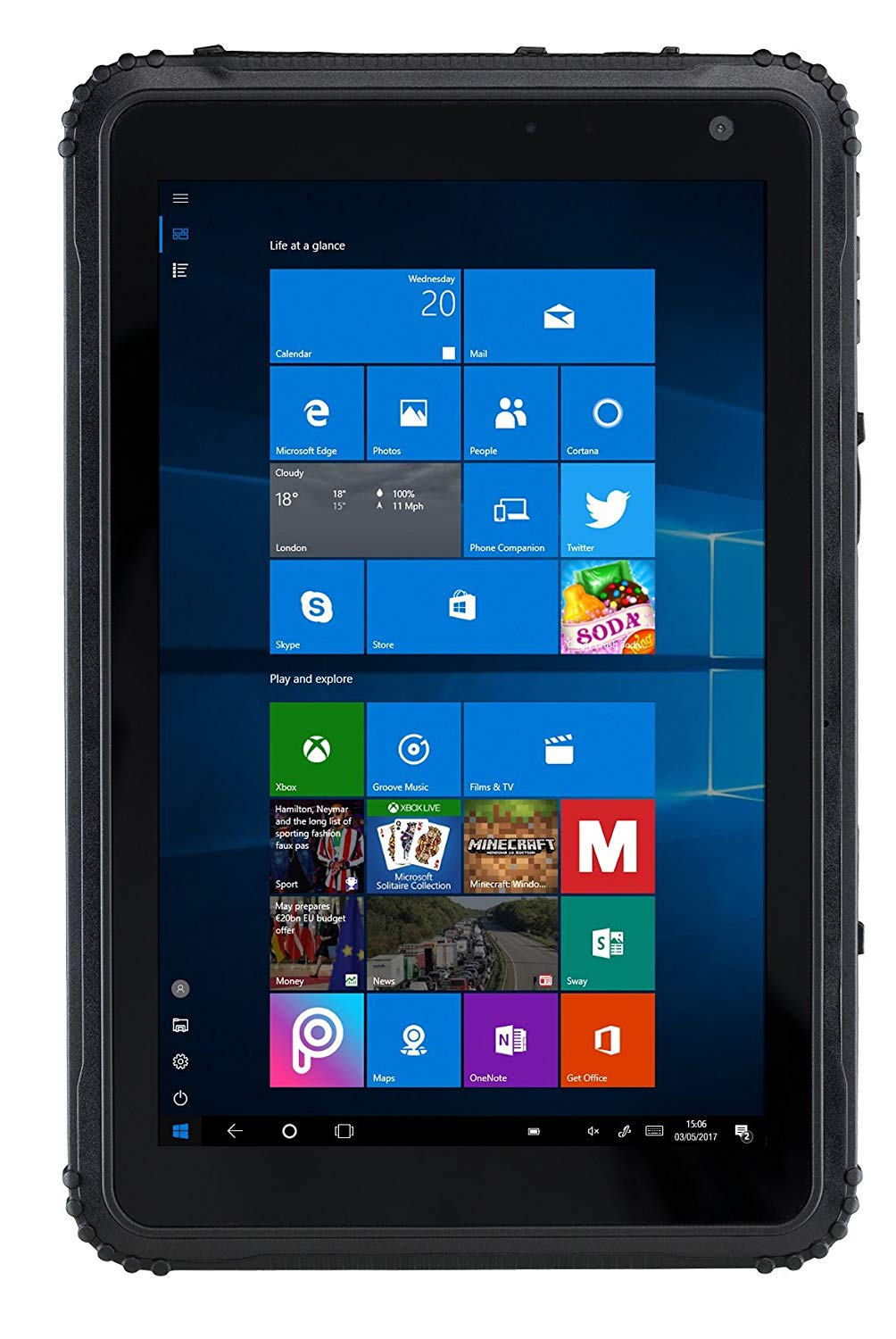 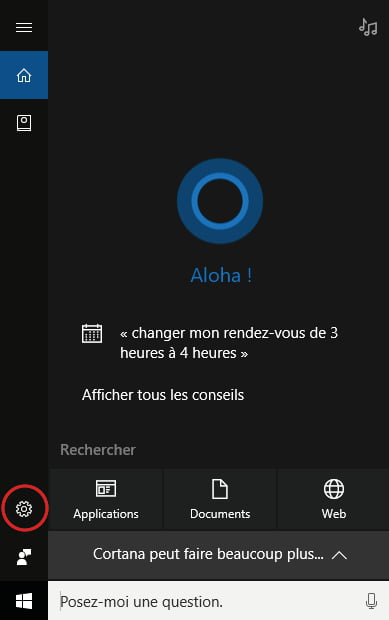 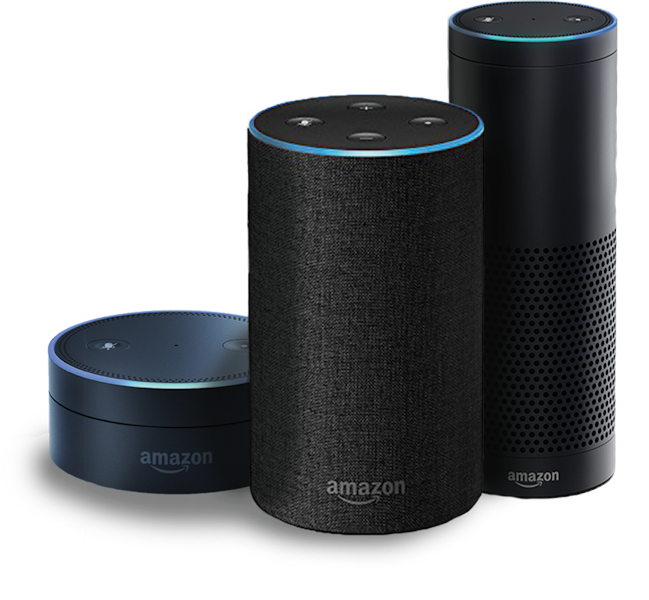 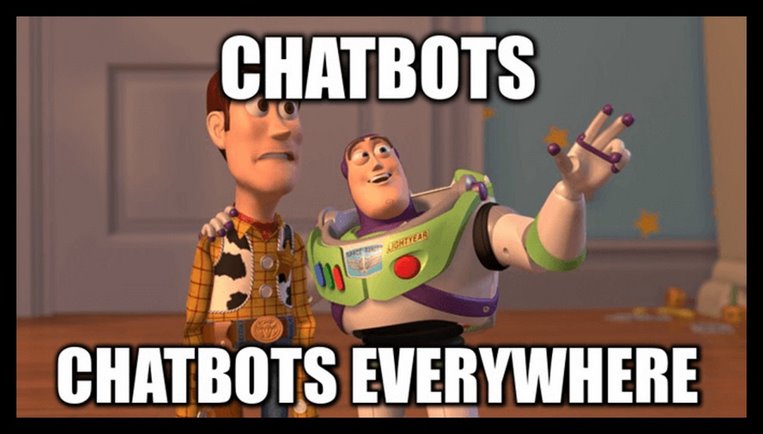 Amazon Alexa/Echo (2014)
Microsoft Cortana (2014)
Apple Siri (2011)
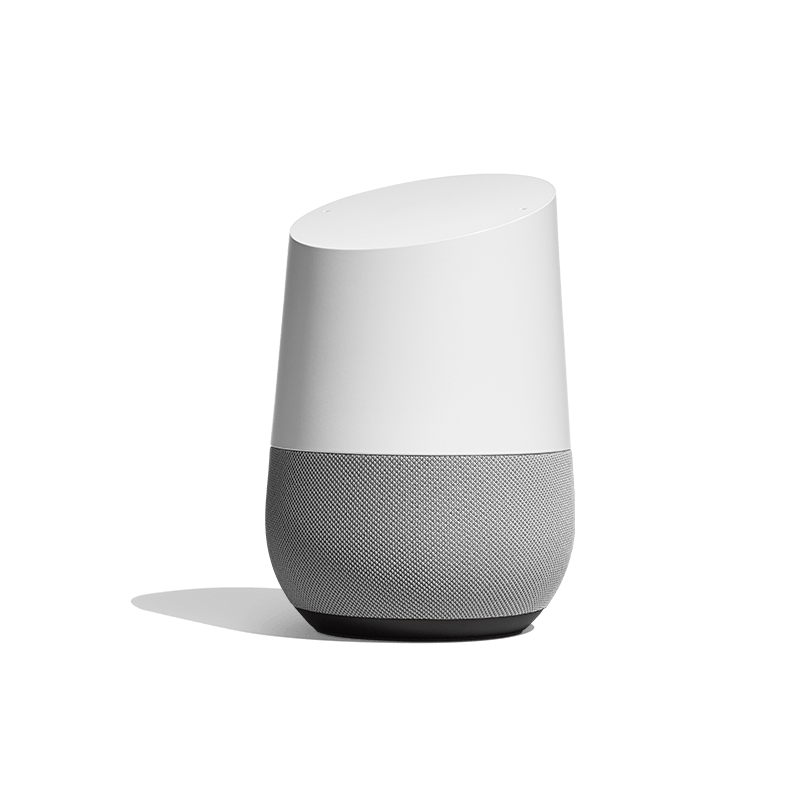 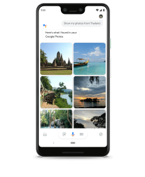 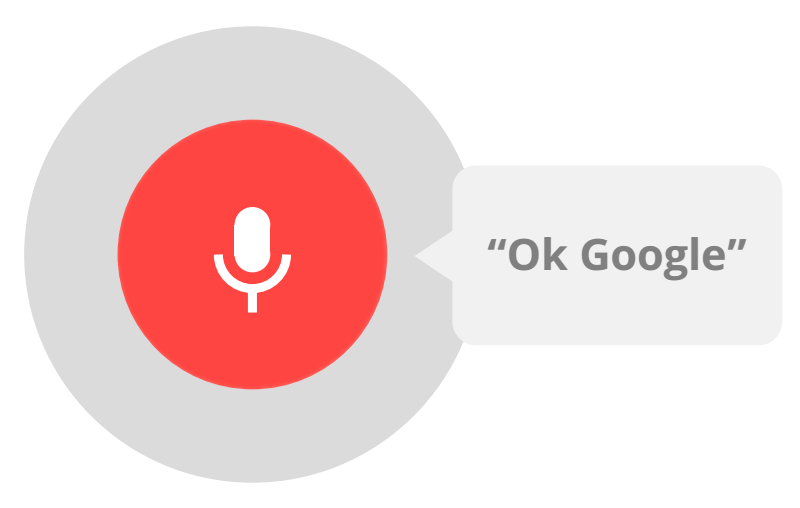 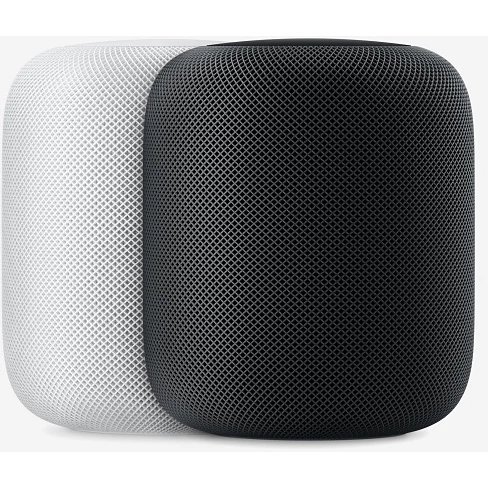 Google Now (2012)
Google Assistant (2016)
Google Home (2016)
Apple HomePod (2017)
1/46
Chatbots
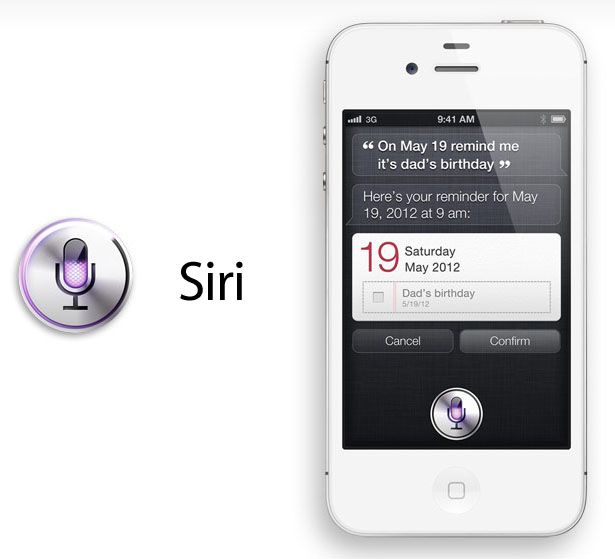 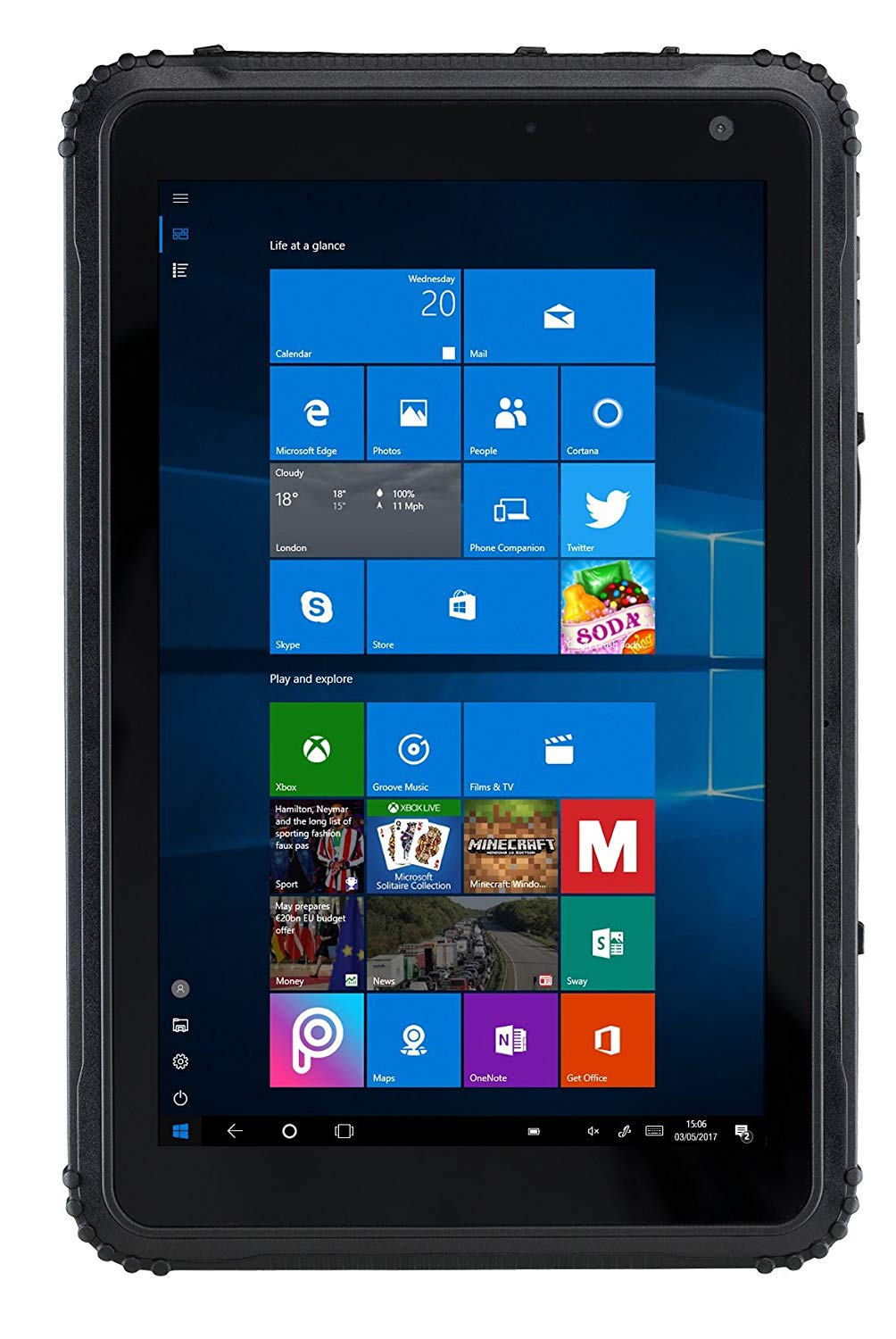 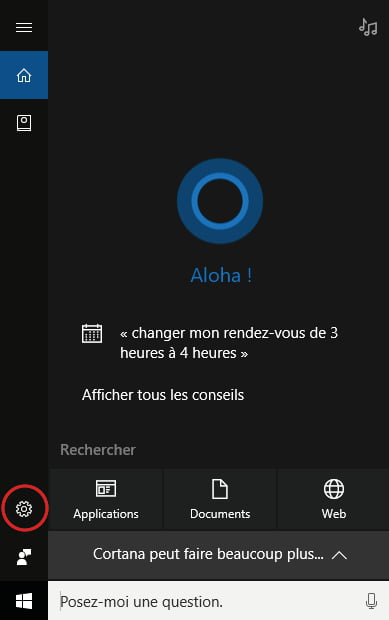 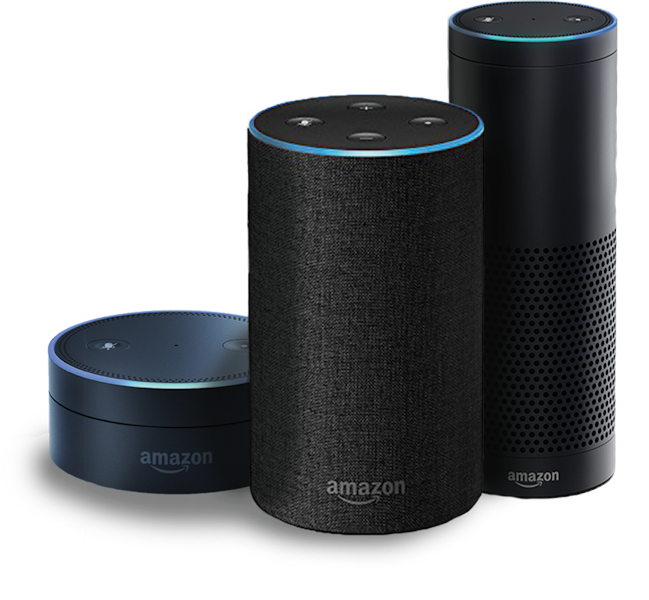 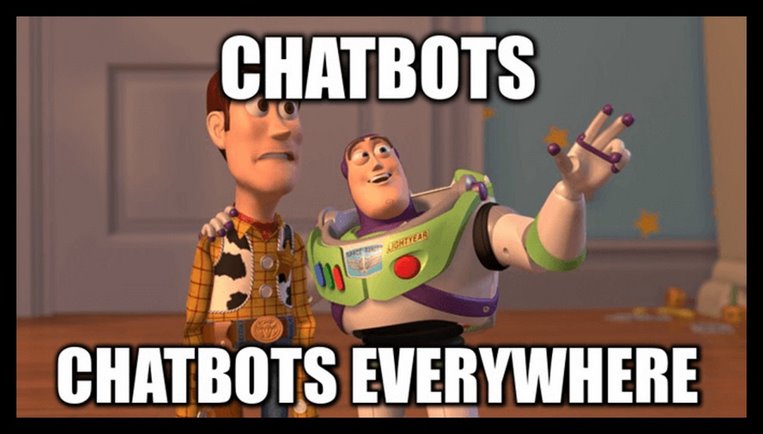 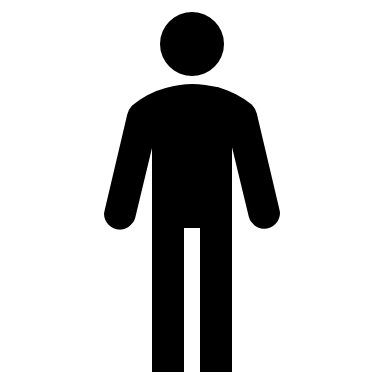 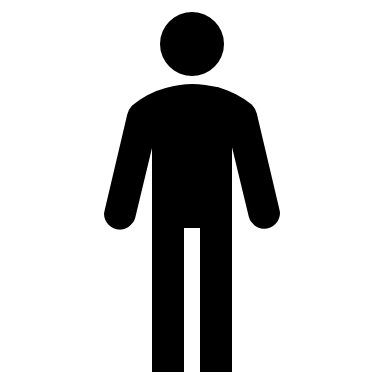 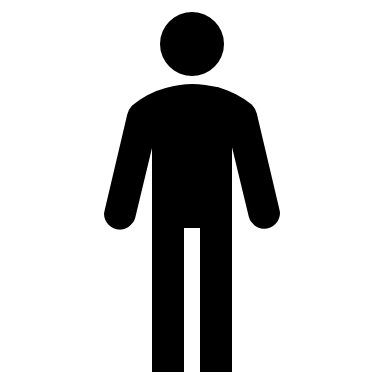 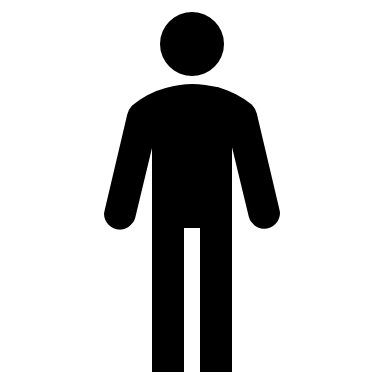 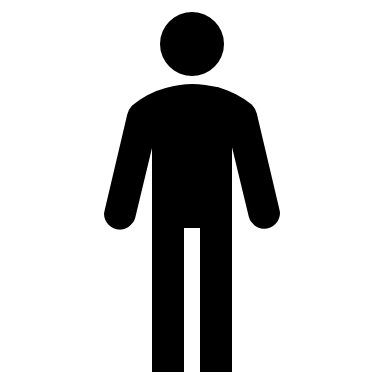 Amazon Alexa/Echo (2014)
Microsoft Cortana (2014)
Apple Siri (2011)
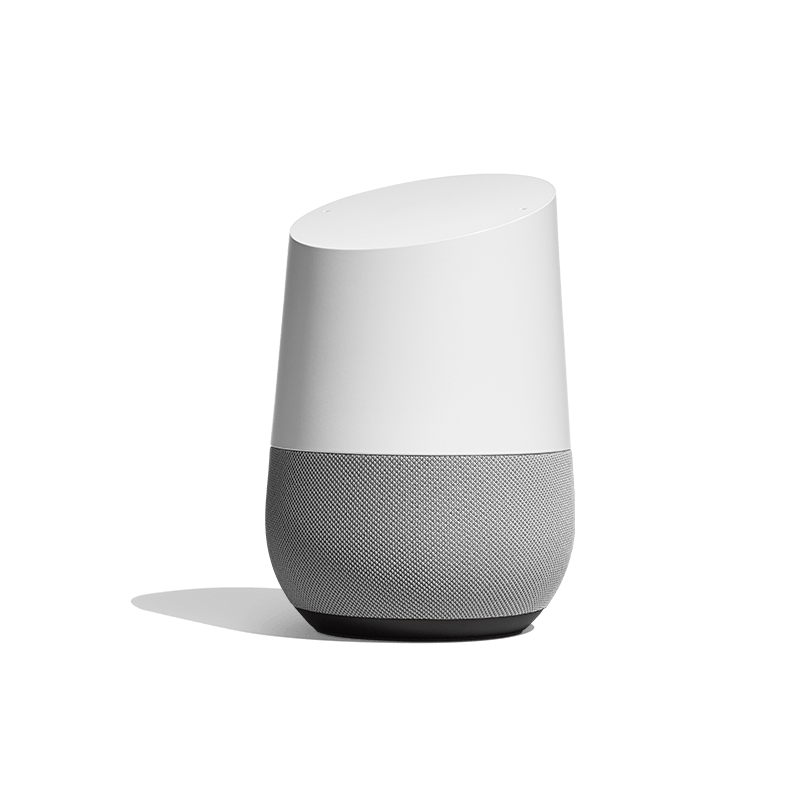 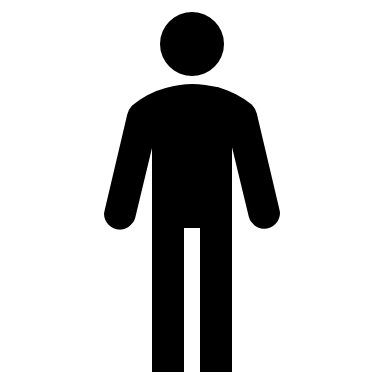 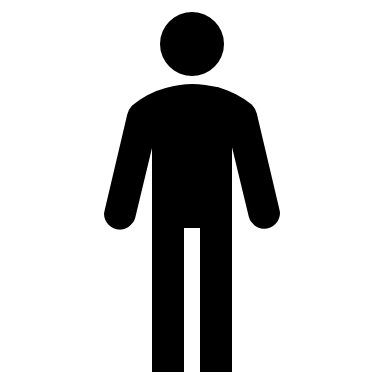 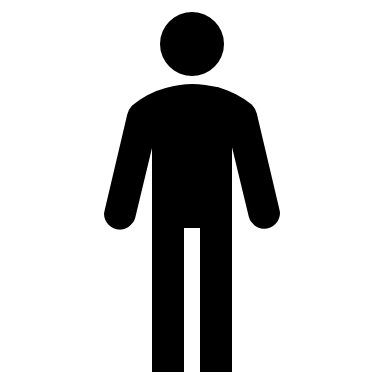 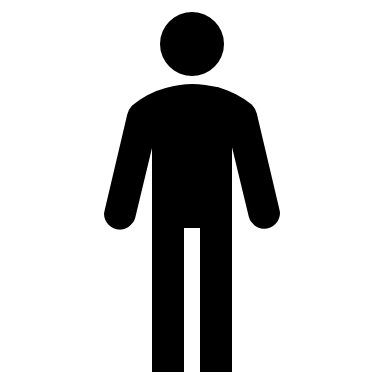 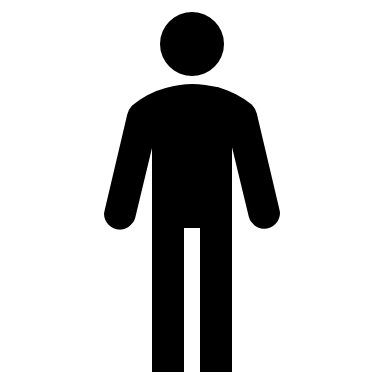 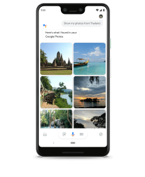 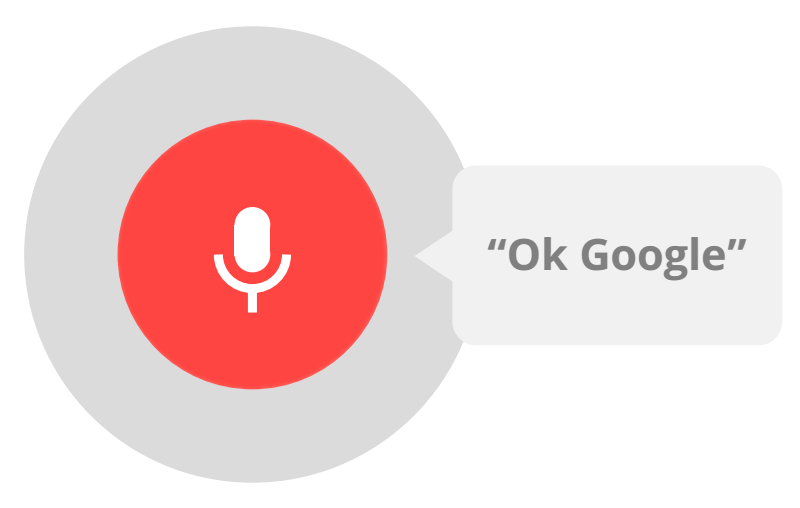 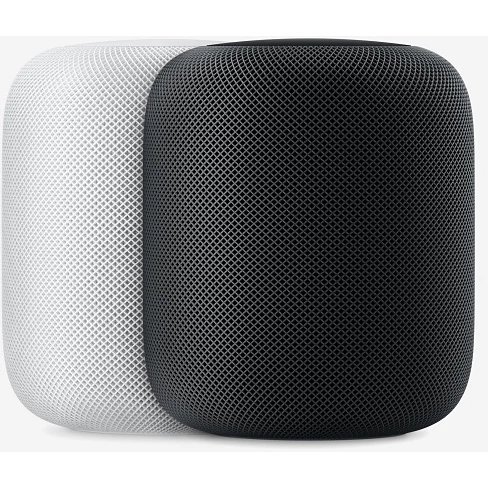 Google Now (2012)
Google Assistant (2016)
Google Home (2016)
Apple HomePod (2017)
1/46
Chatbots
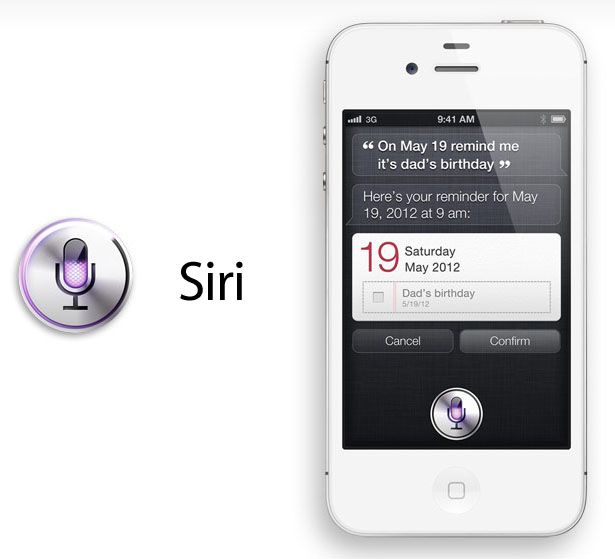 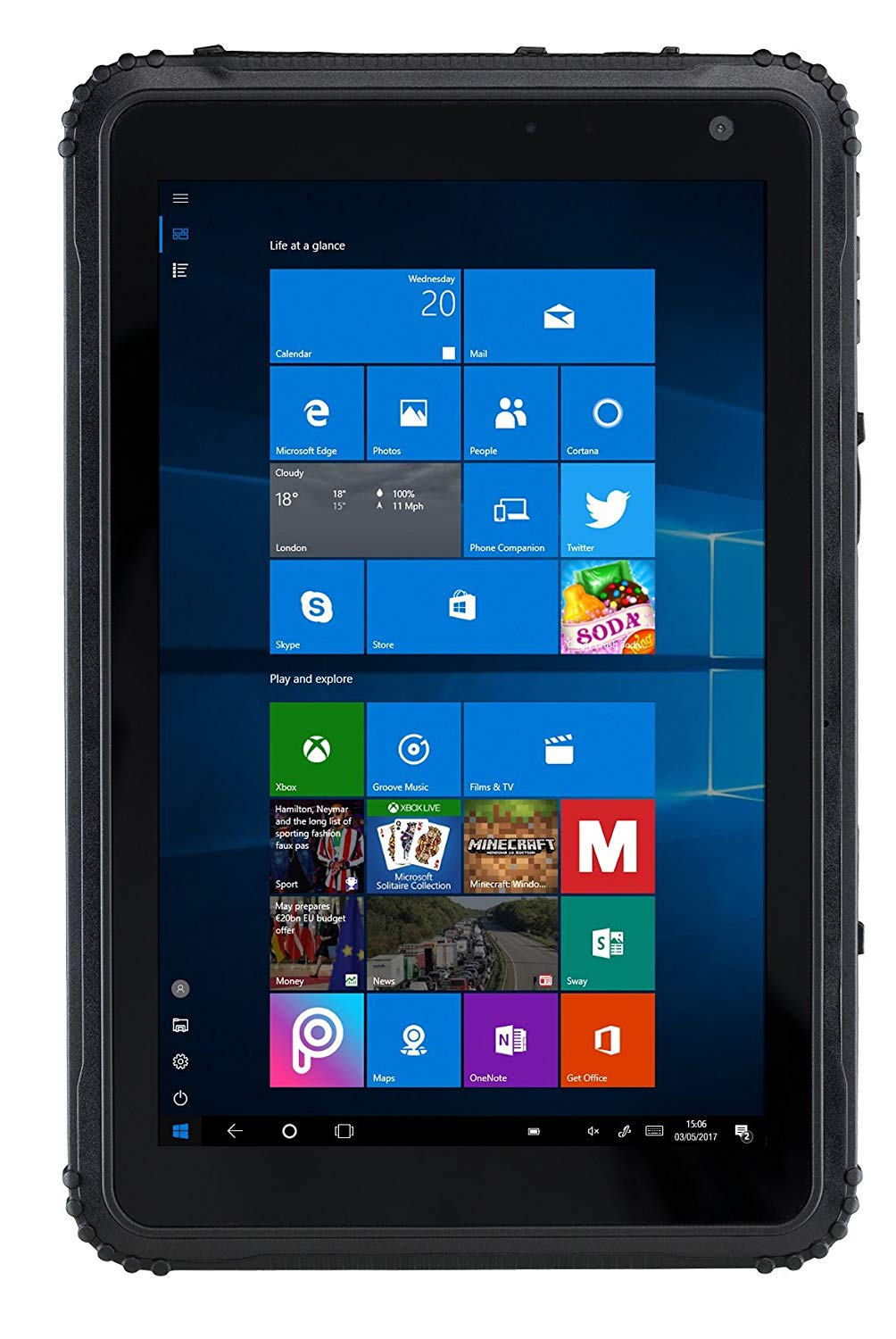 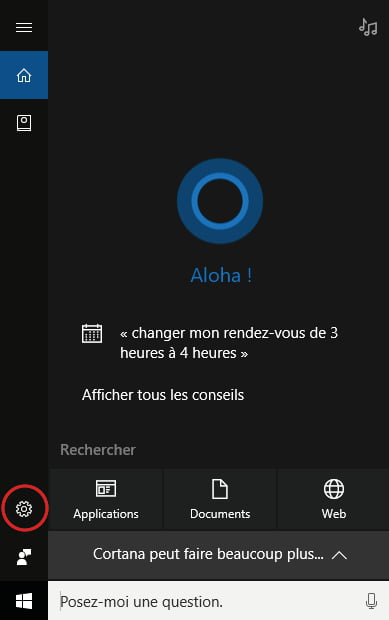 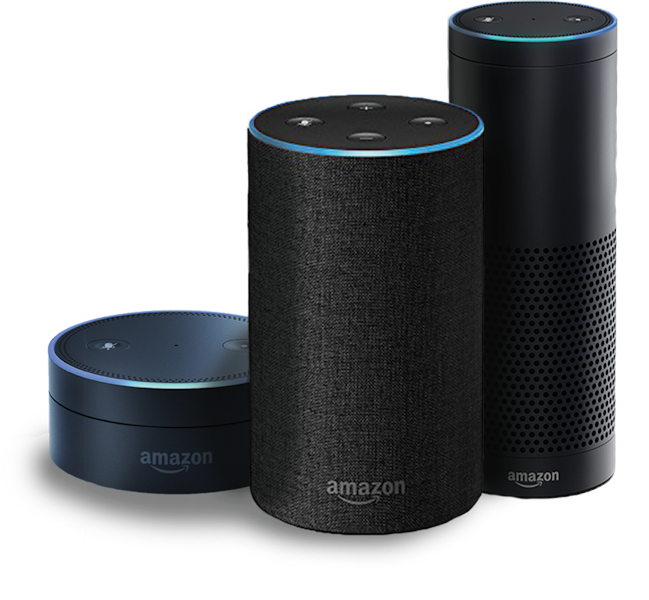 ~60% of people prefer messaging than calling customer service*
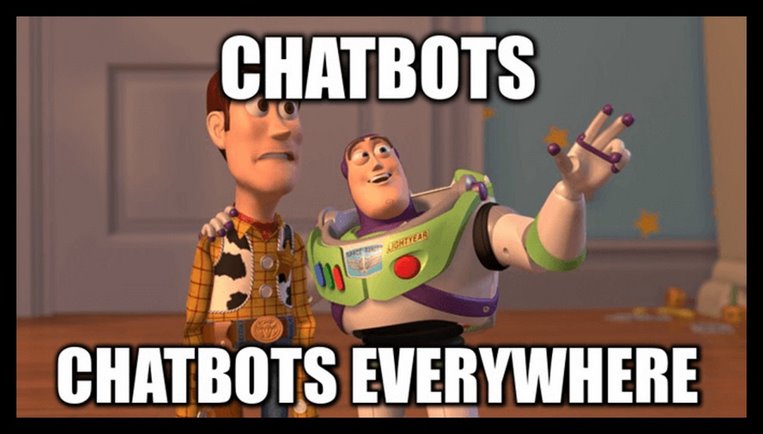 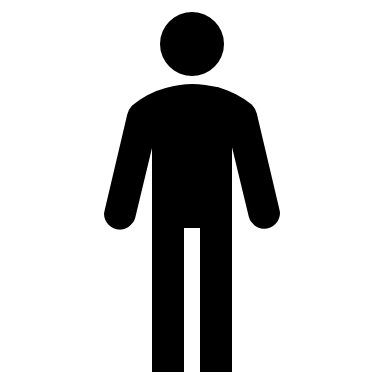 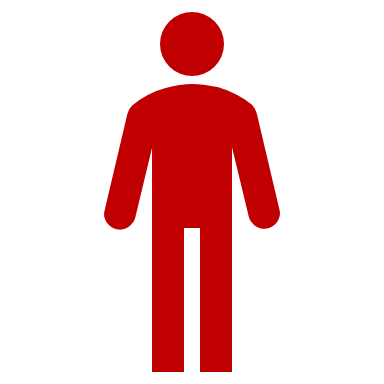 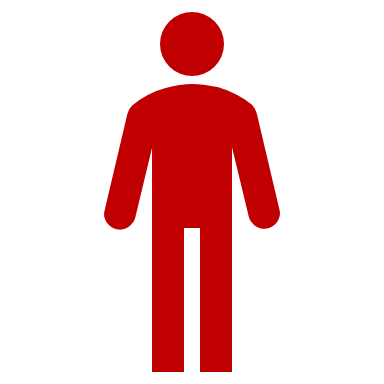 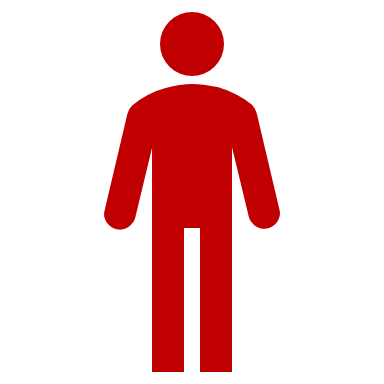 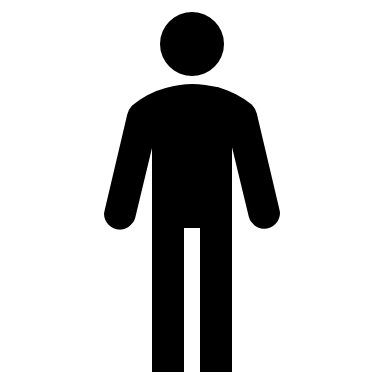 Amazon Alexa/Echo (2014)
Microsoft Cortana (2014)
Apple Siri (2011)
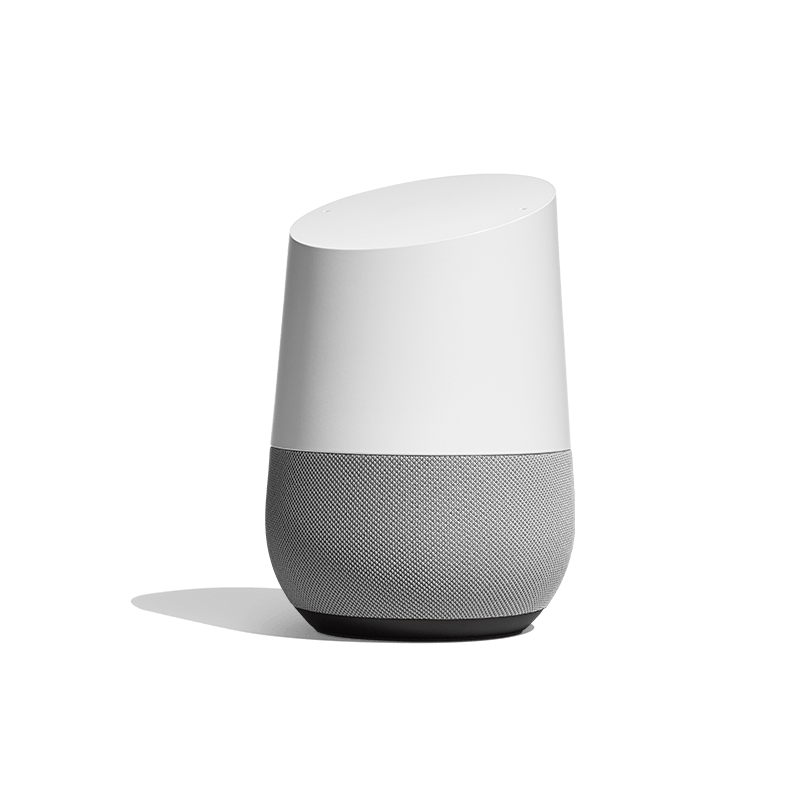 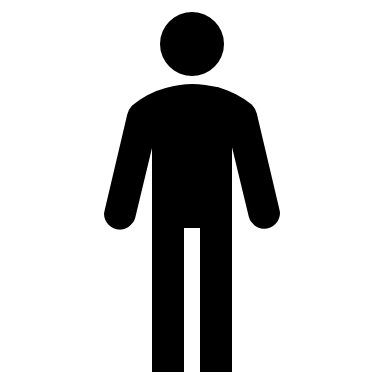 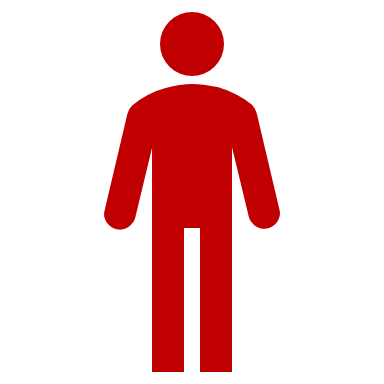 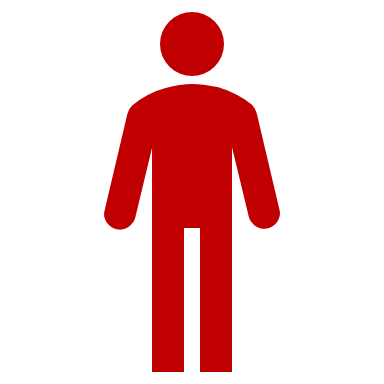 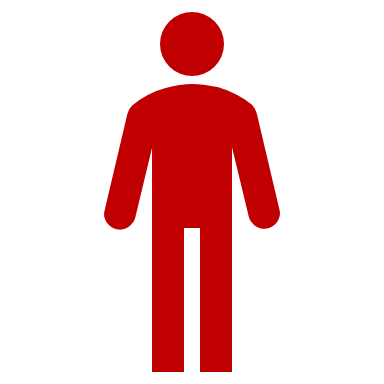 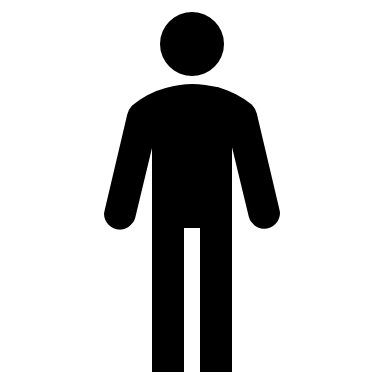 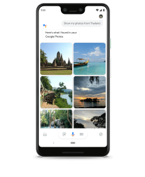 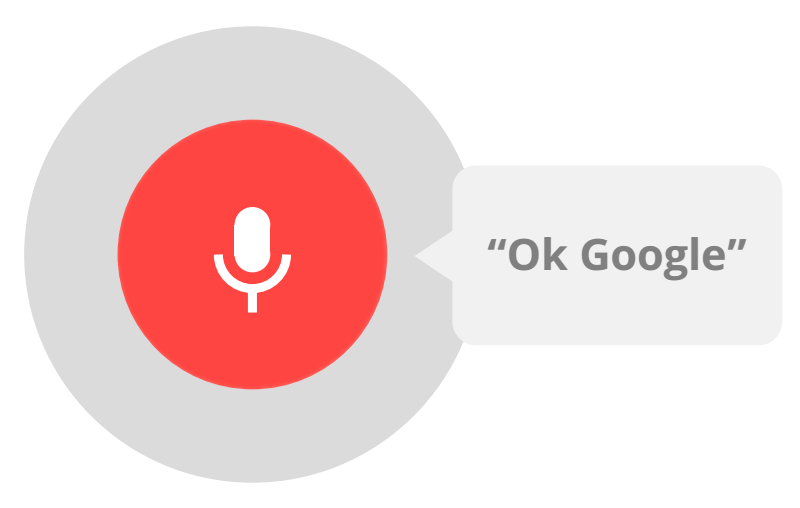 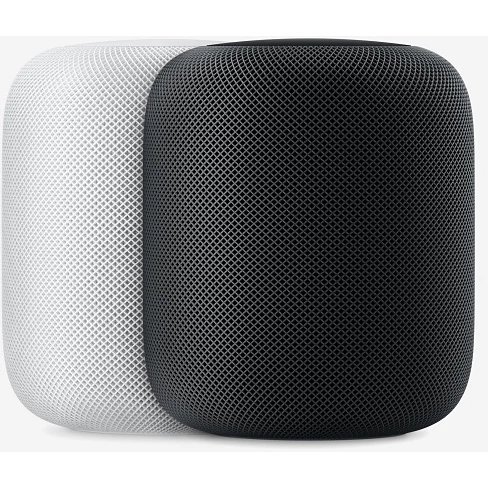 Google Now (2012)
Google Assistant (2016)
Google Home (2016)
Apple HomePod (2017)
1/46
* https://www.hubspot.com/stories/chatbot-marketing-future
Chatbots
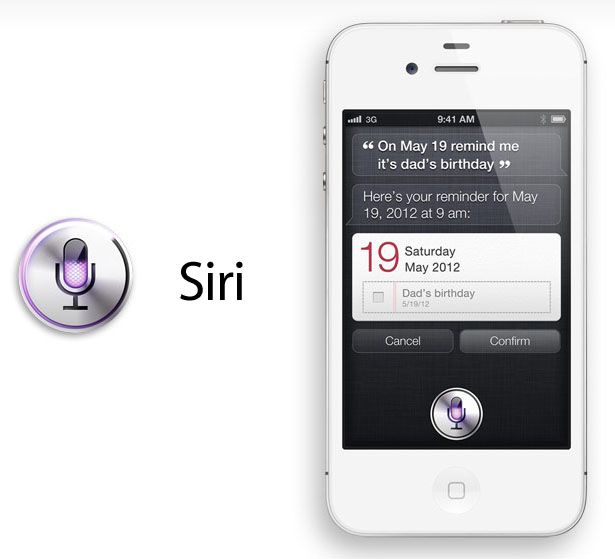 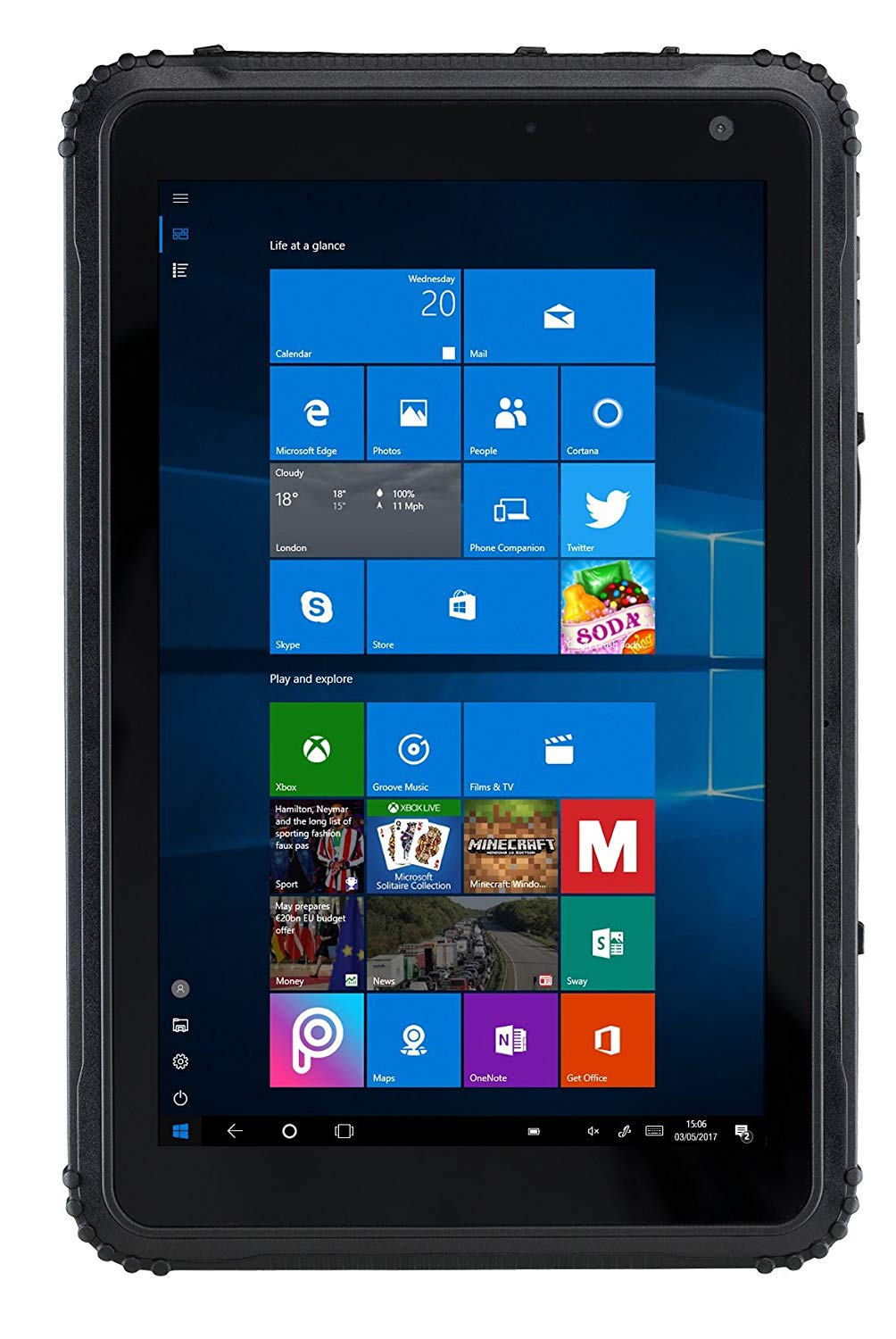 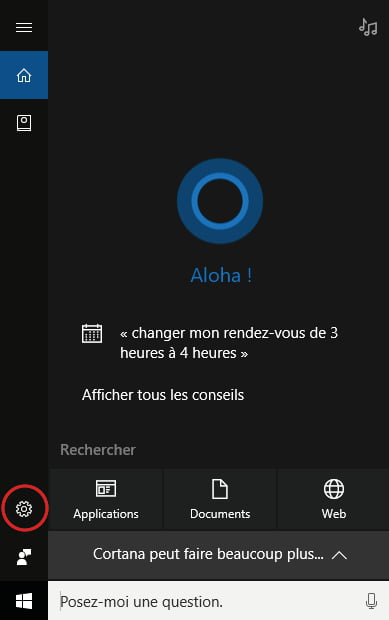 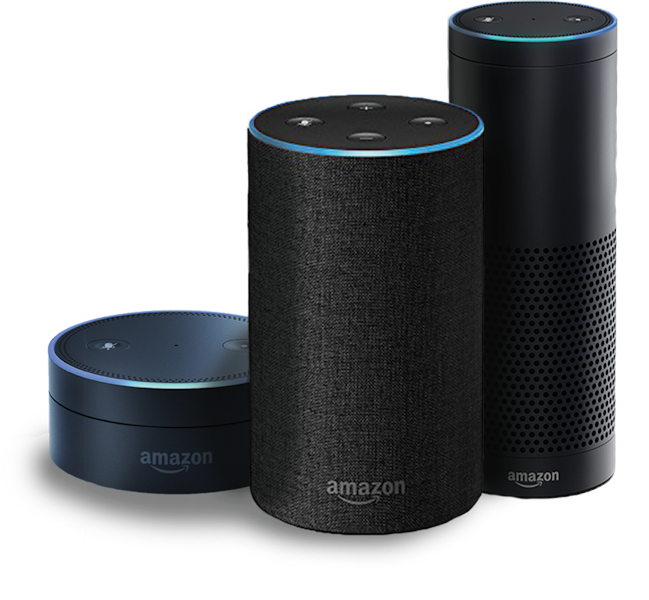 ~60% of people prefer messaging than calling customer service*
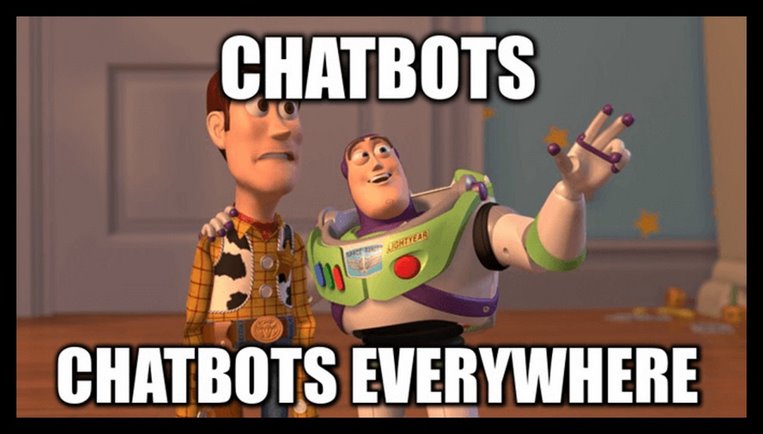 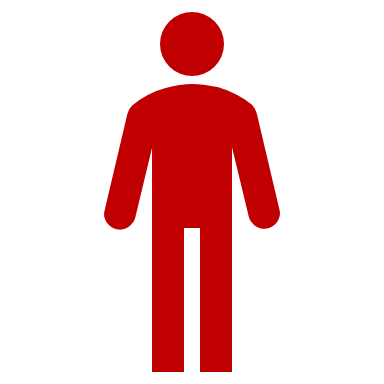 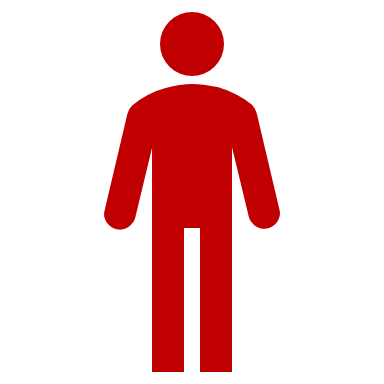 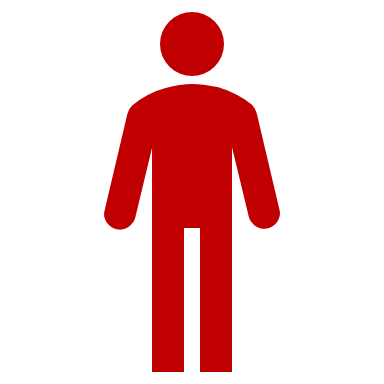 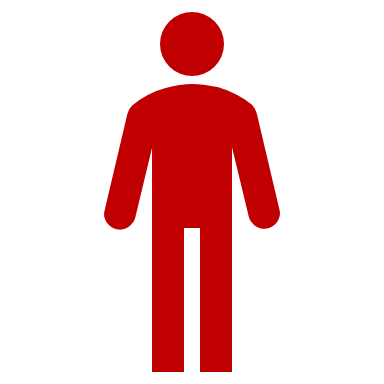 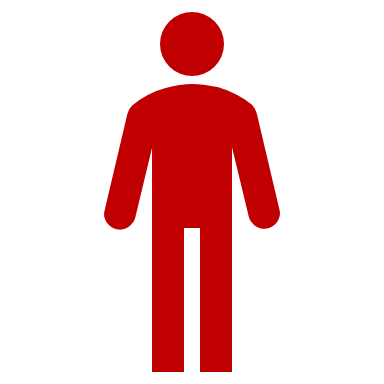 ~50% of people prefer shopping from businesses they can text*
Amazon Alexa/Echo (2014)
Microsoft Cortana (2014)
Apple Siri (2011)
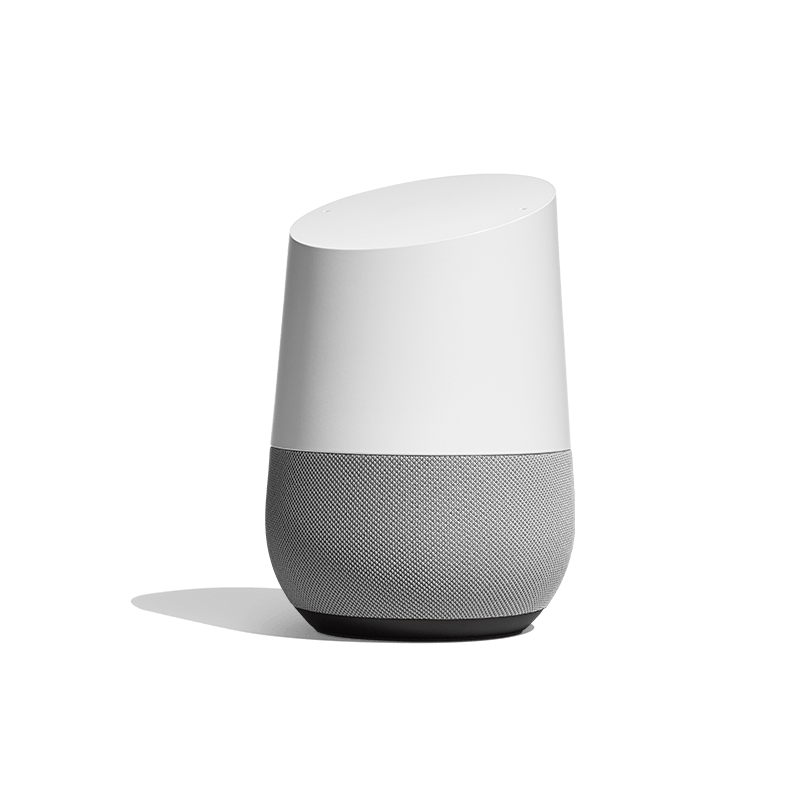 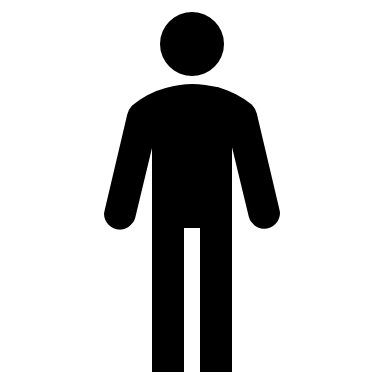 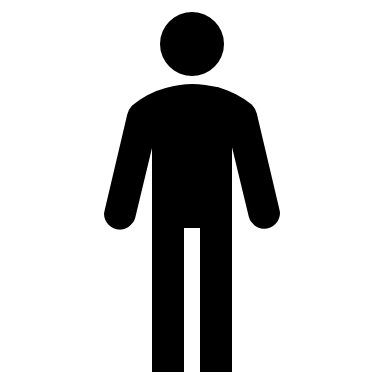 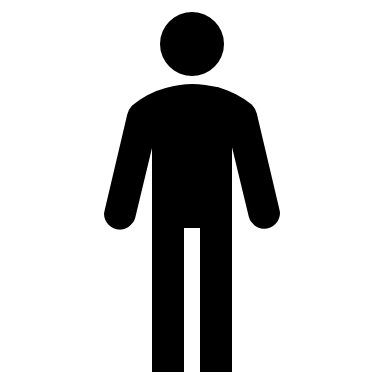 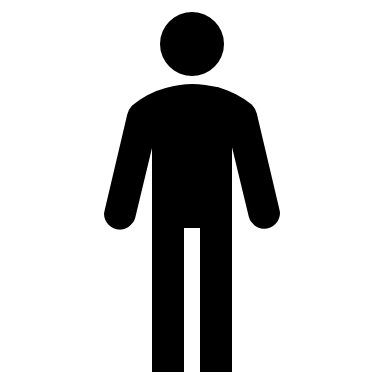 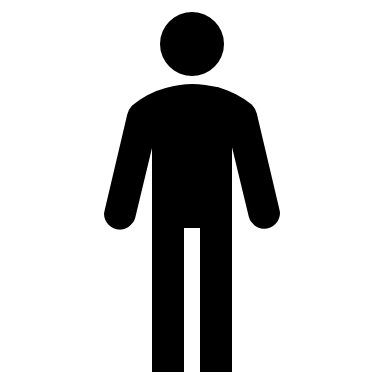 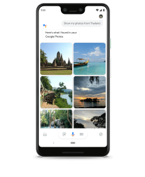 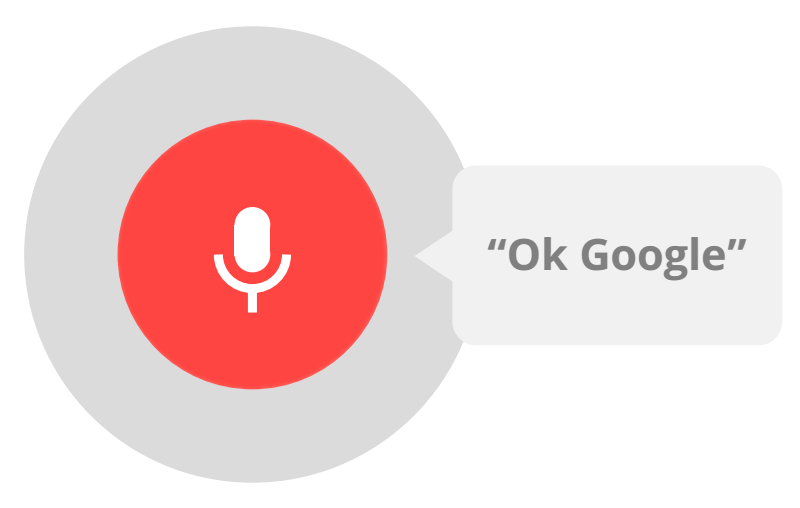 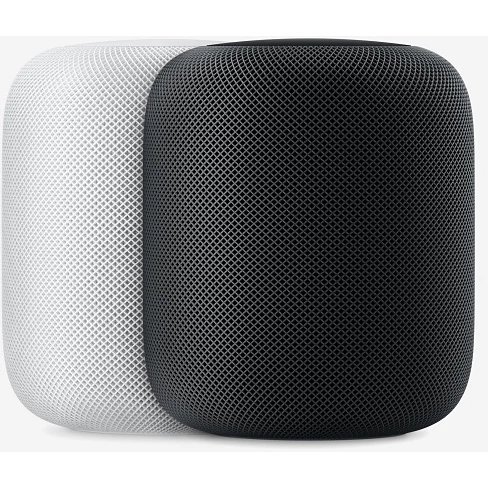 Google Now (2012)
Google Assistant (2016)
Google Home (2016)
Apple HomePod (2017)
1/46
* https://www.hubspot.com/stories/chatbot-marketing-future
Chatbots
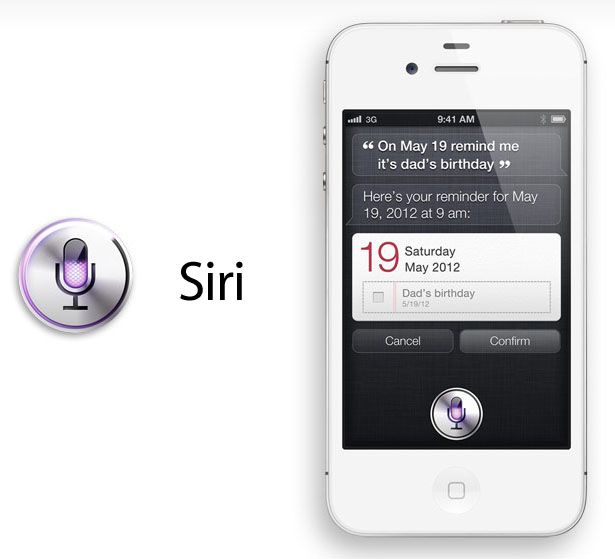 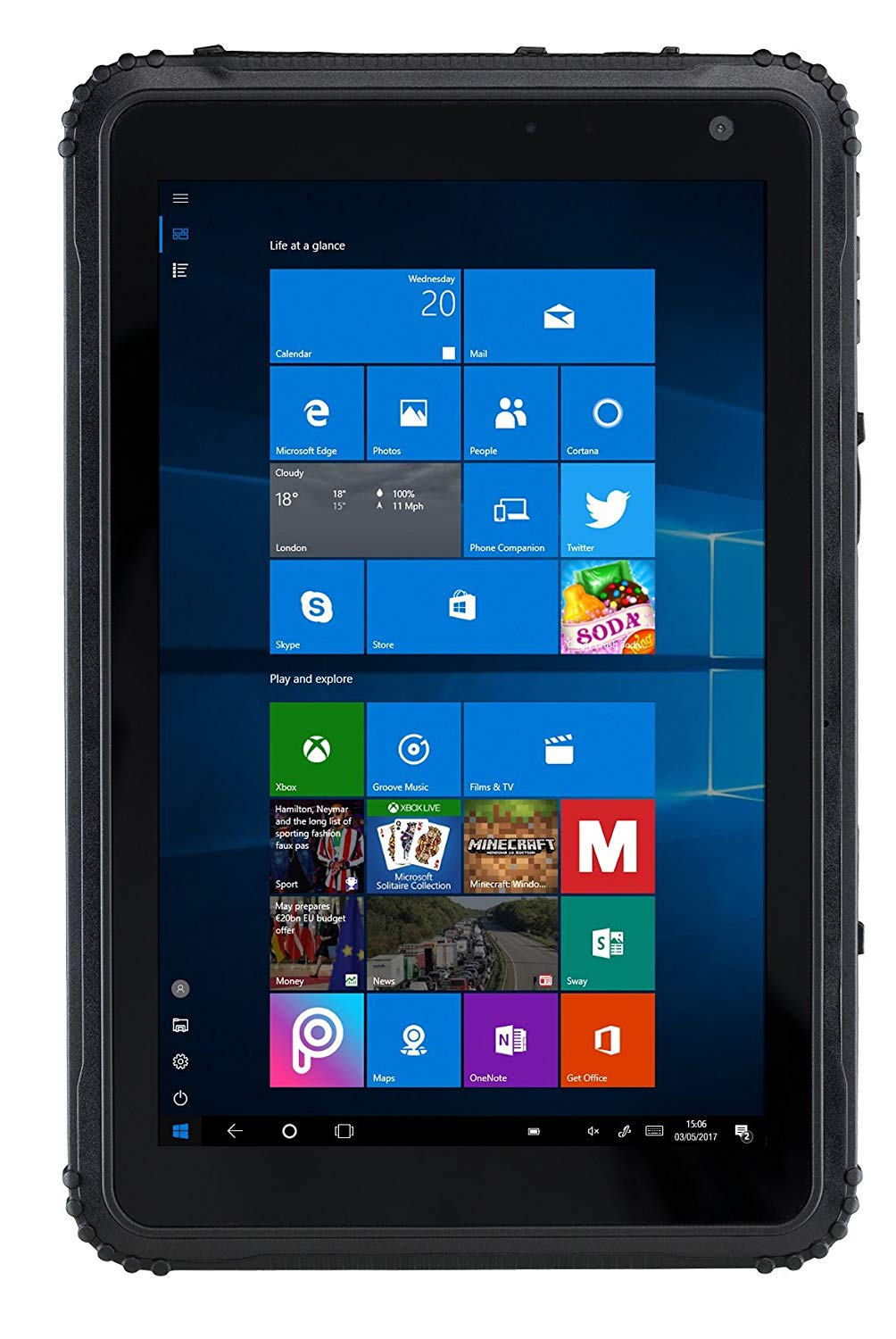 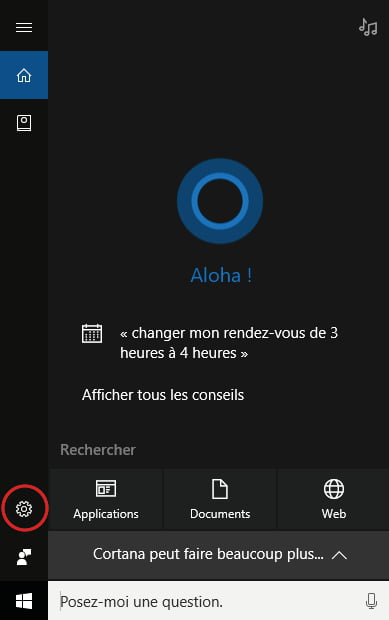 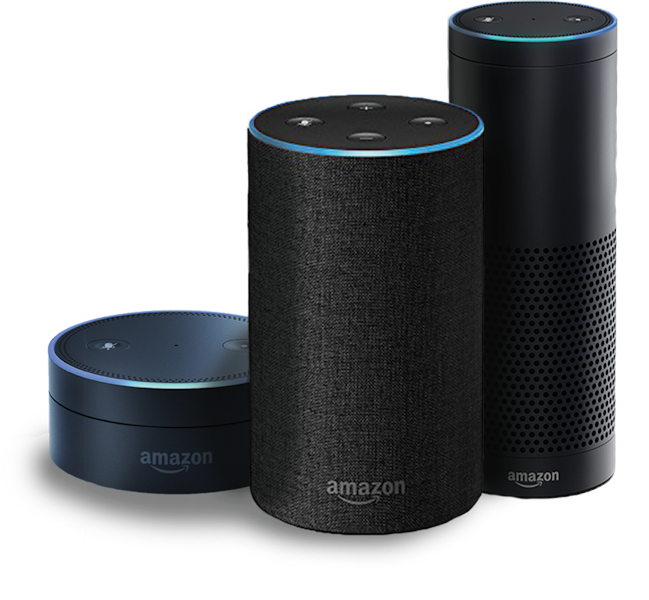 ~60% of people prefer messaging than calling customer service*
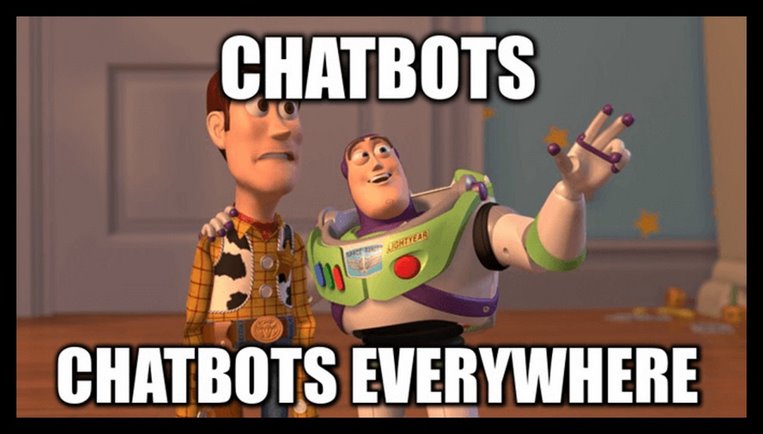 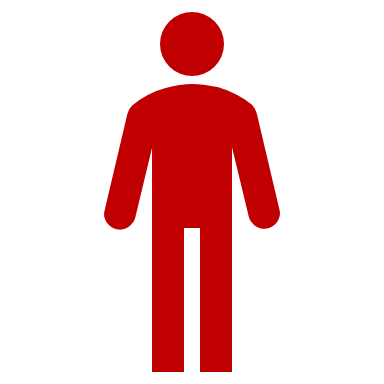 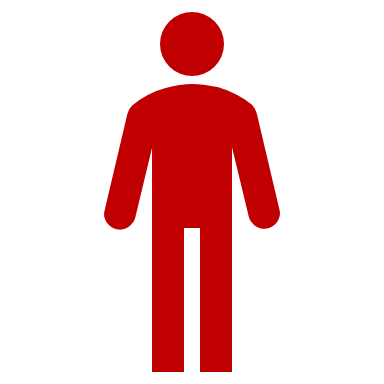 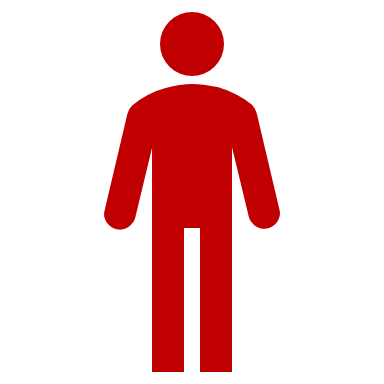 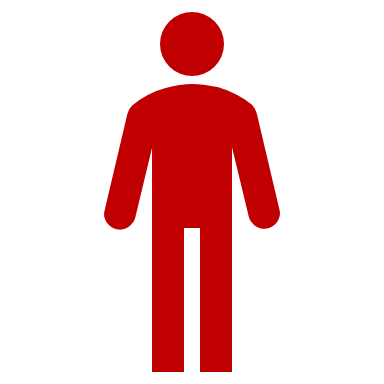 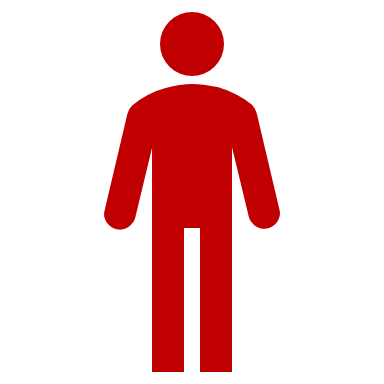 ~50% of people prefer shopping from businesses they can text*
Amazon Alexa/Echo (2014)
Microsoft Cortana (2014)
Apple Siri (2011)
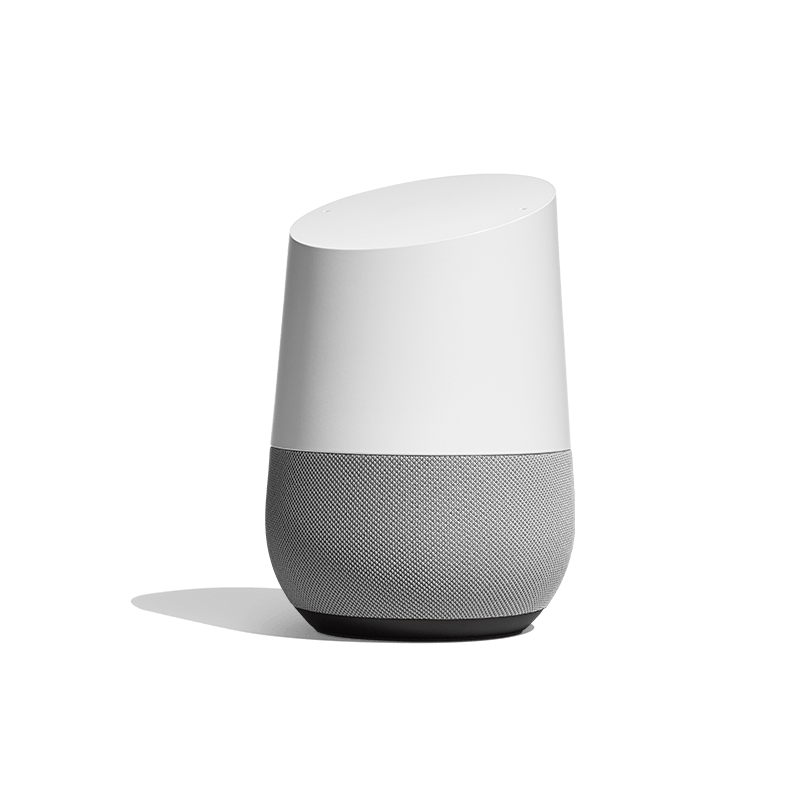 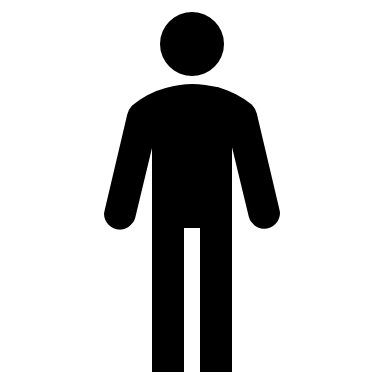 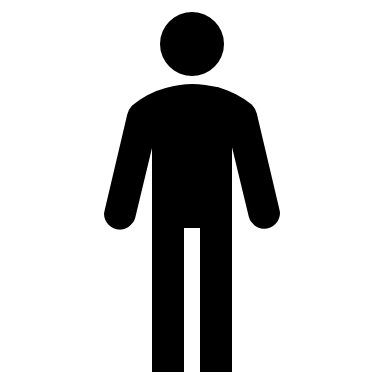 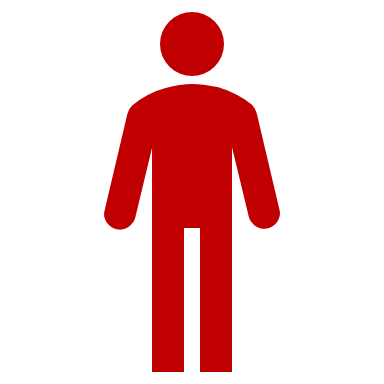 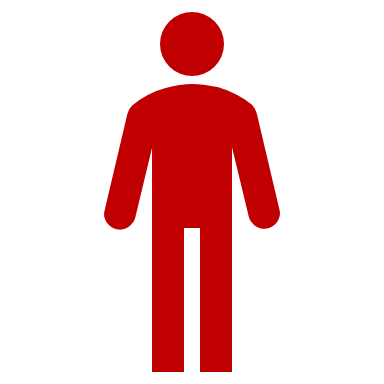 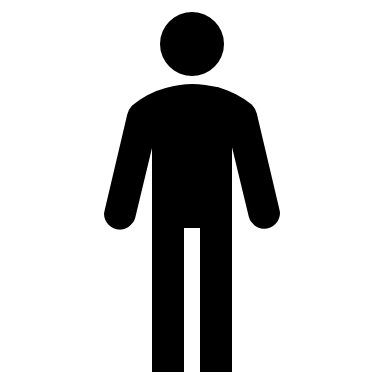 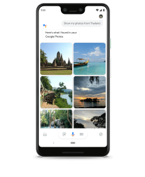 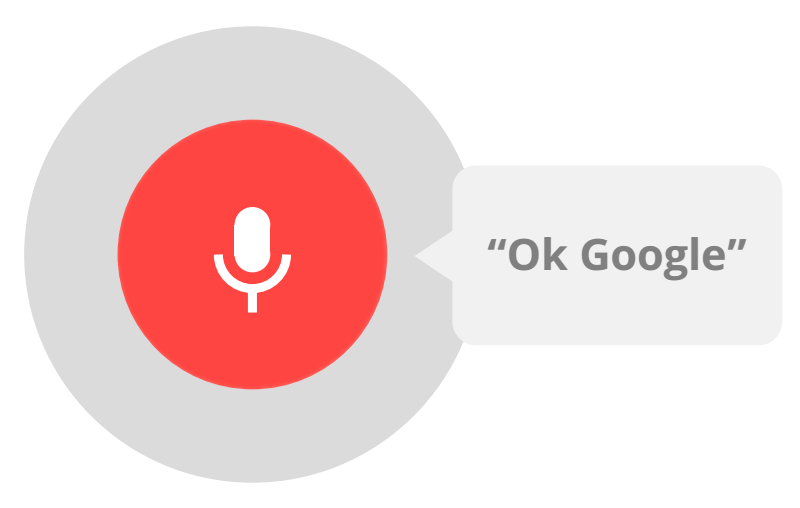 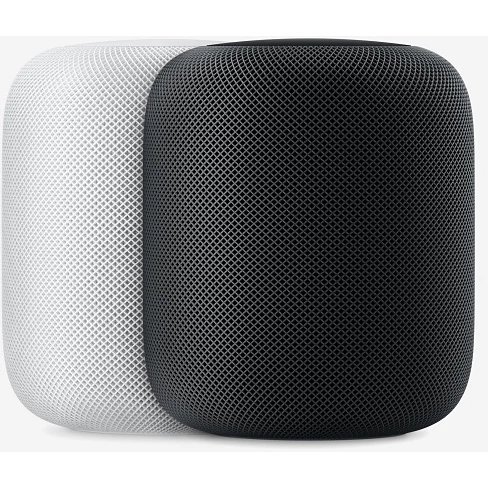 ~70% of people use chatbots to solve their problems fast*
Google Now (2012)
Google Assistant (2016)
Google Home (2016)
Apple HomePod (2017)
1/46
* https://www.hubspot.com/stories/chatbot-marketing-future
Chatbots
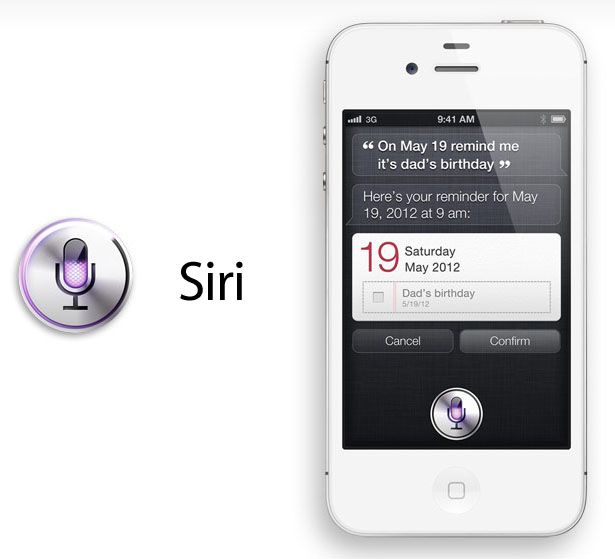 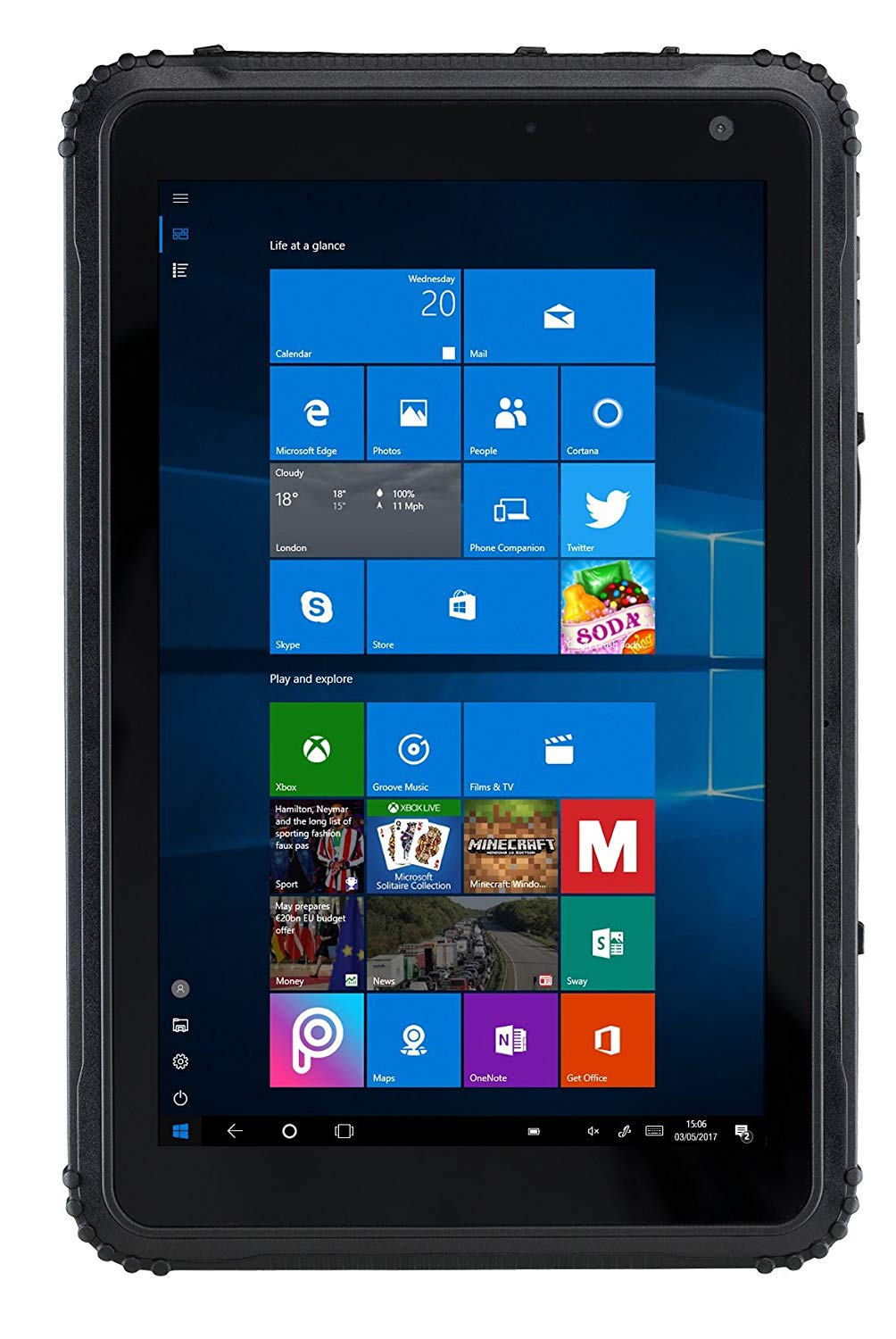 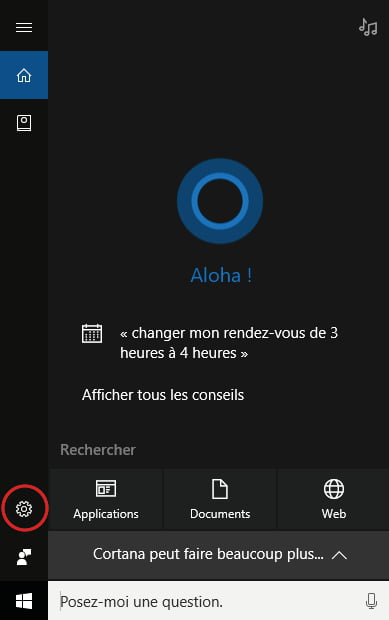 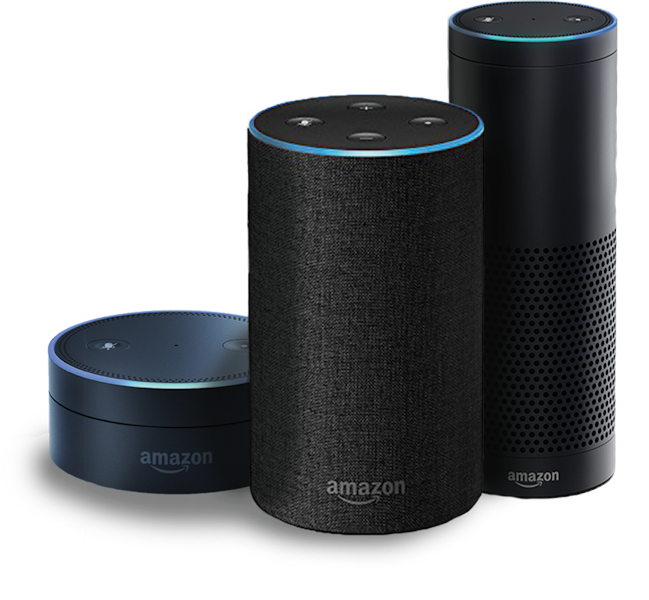 ~60% of people prefer messaging than calling customer service*
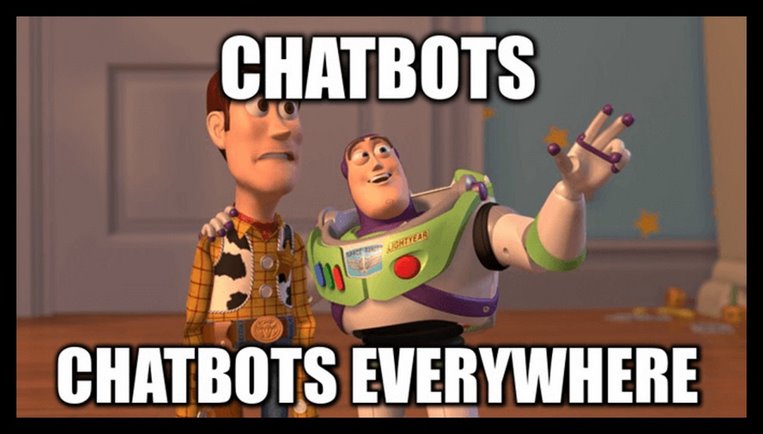 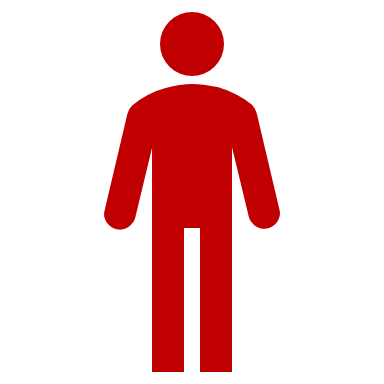 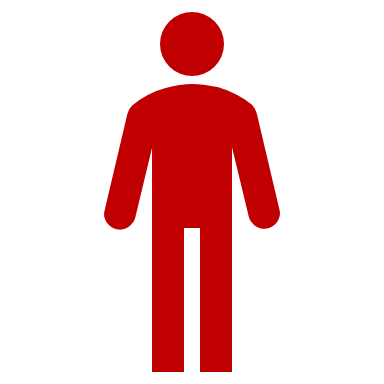 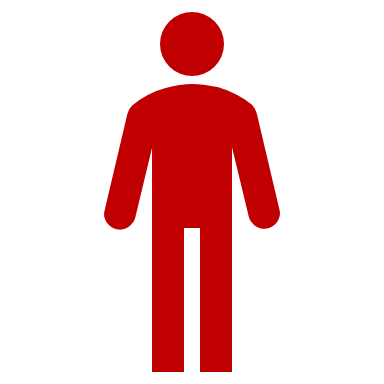 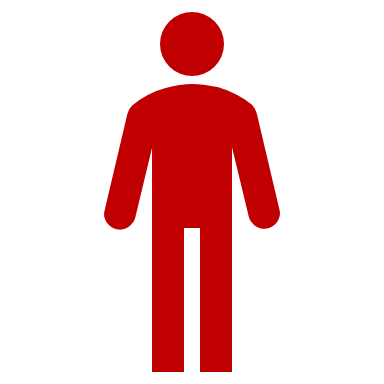 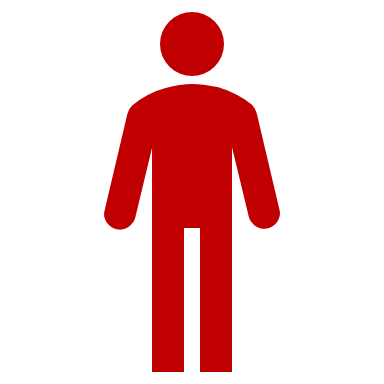 ~50% of people prefer shopping from businesses they can text*
Amazon Alexa/Echo (2014)
Microsoft Cortana (2014)
Apple Siri (2011)
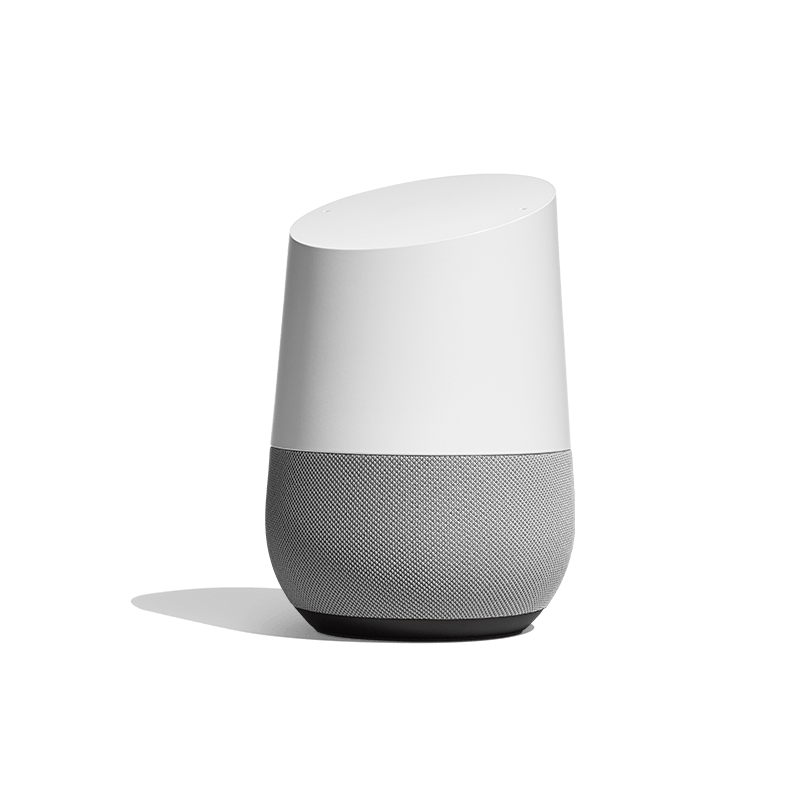 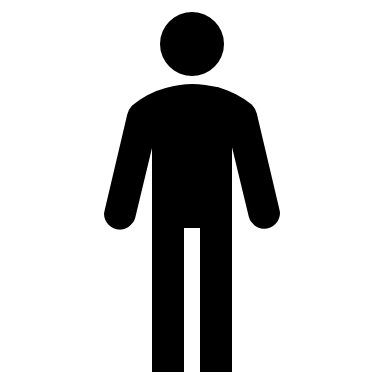 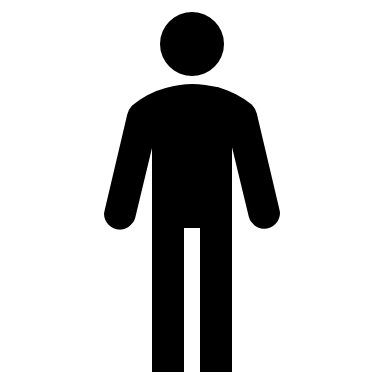 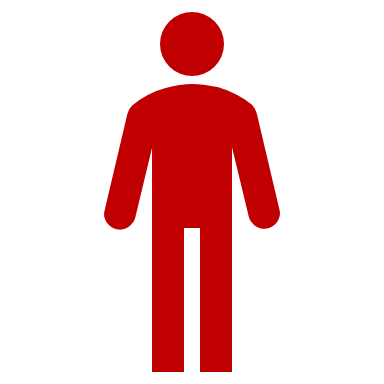 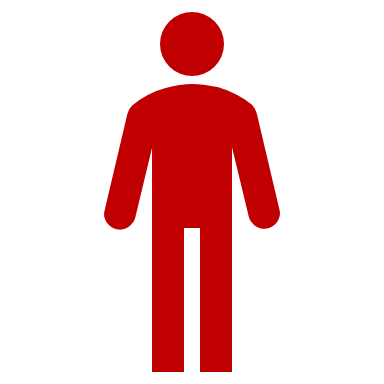 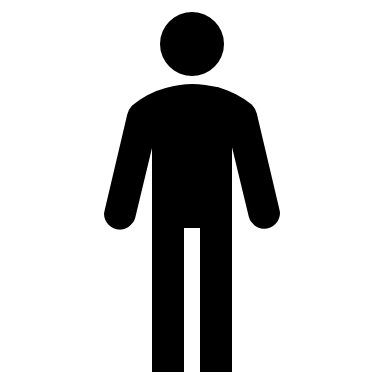 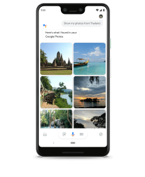 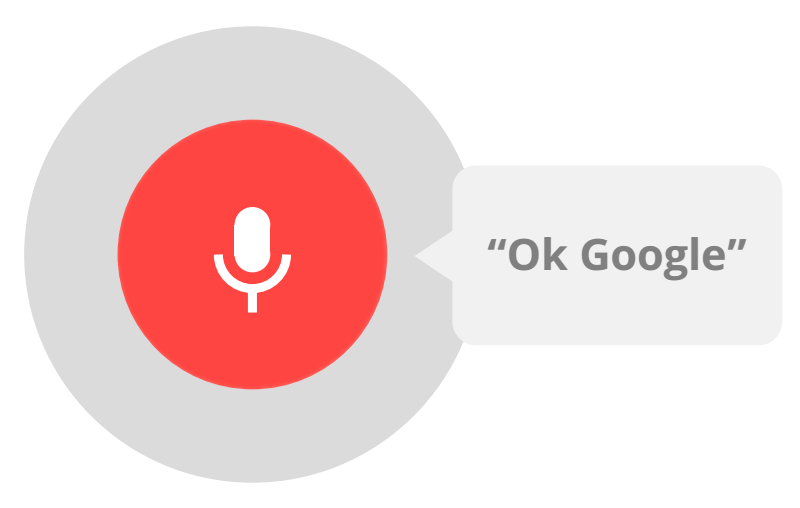 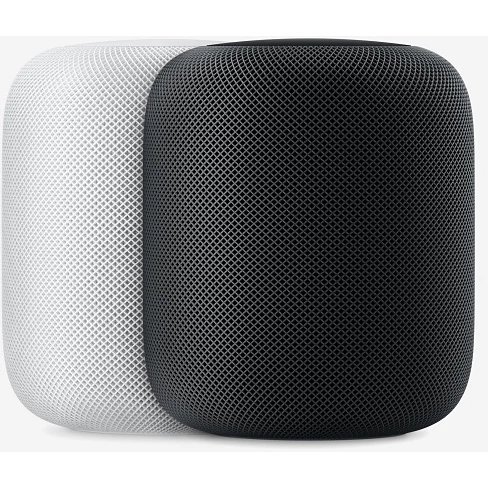 ~70% of people use chatbots to solve their problems fast*
Google Now (2012)
Google Assistant (2016)
Google Home (2016)
Apple HomePod (2017)
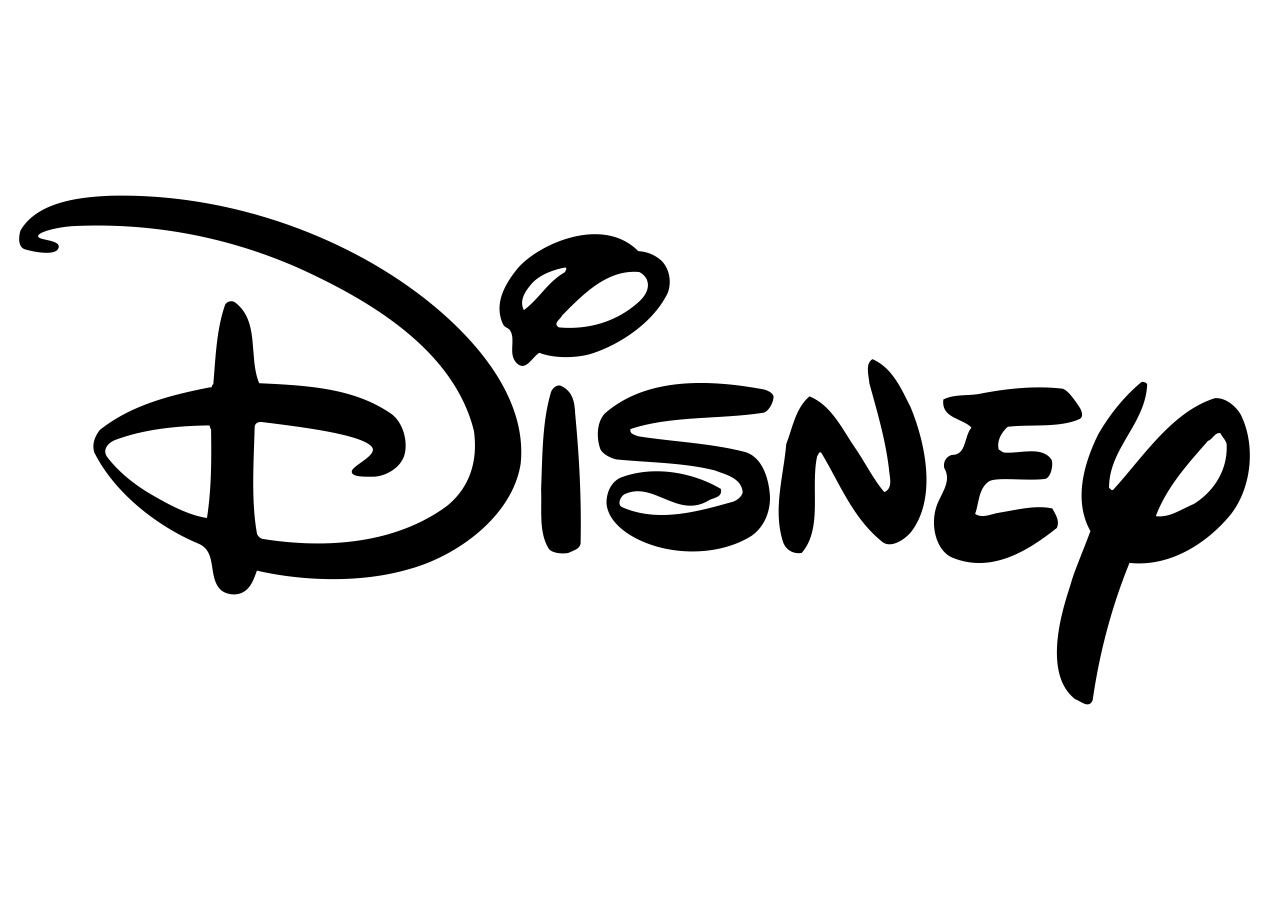 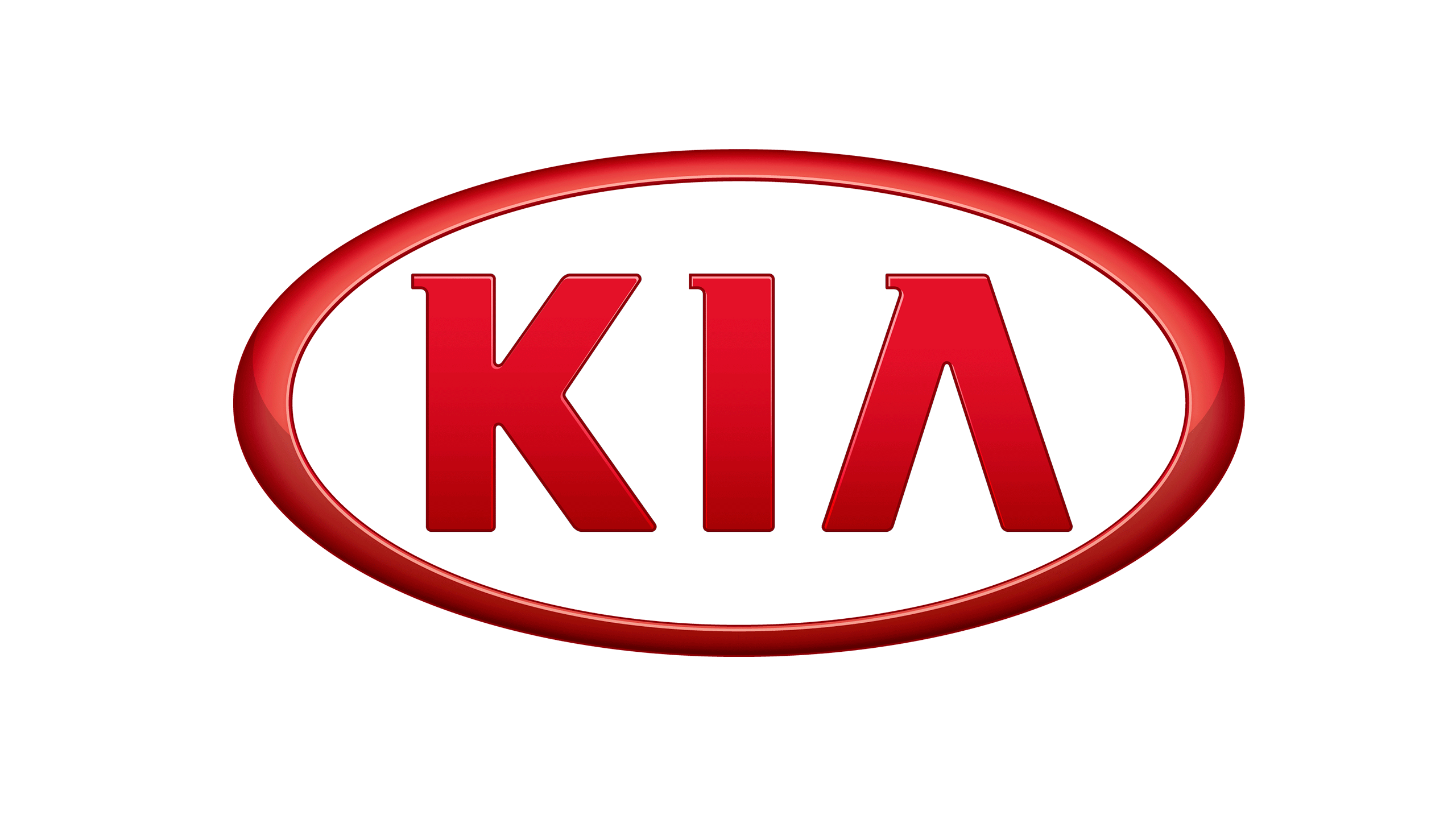 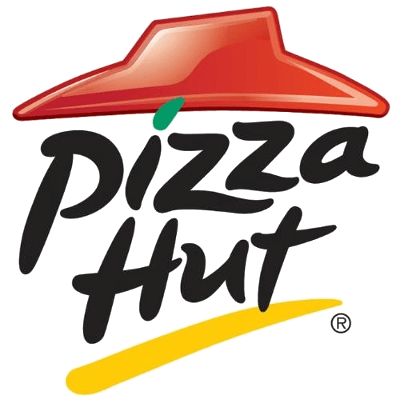 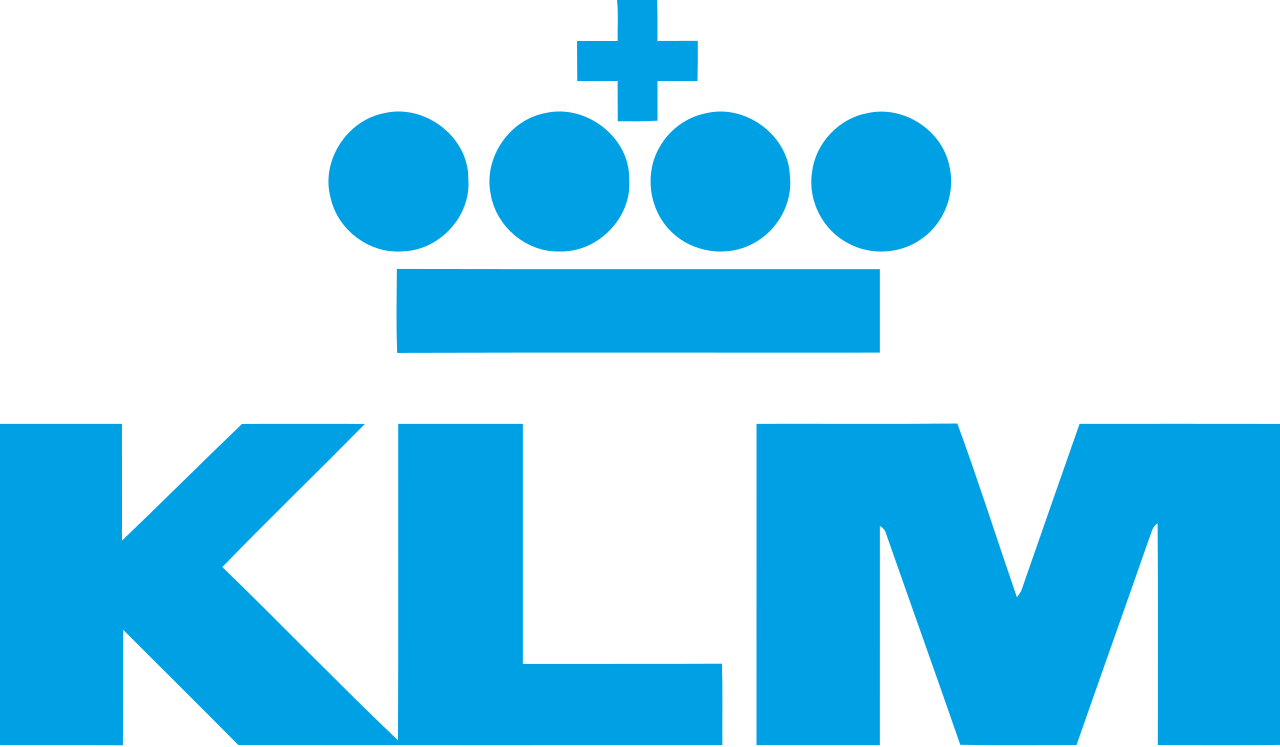 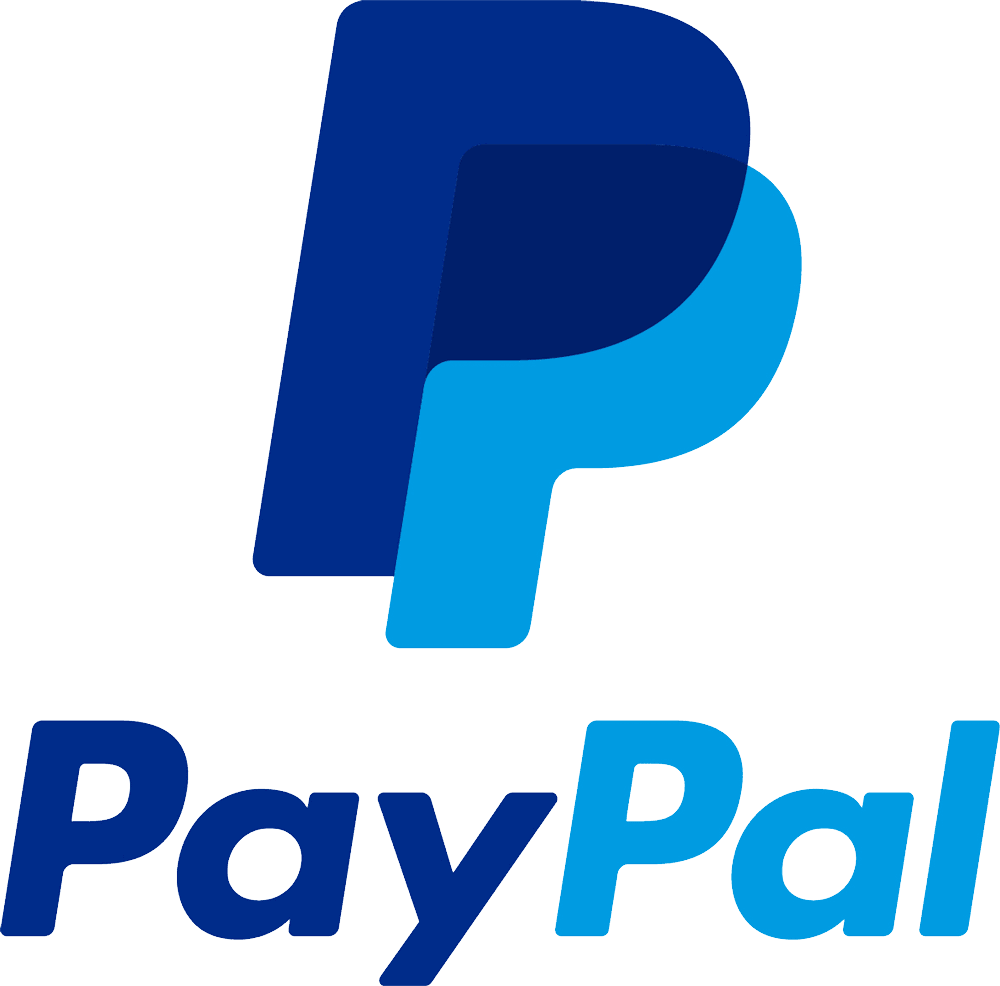 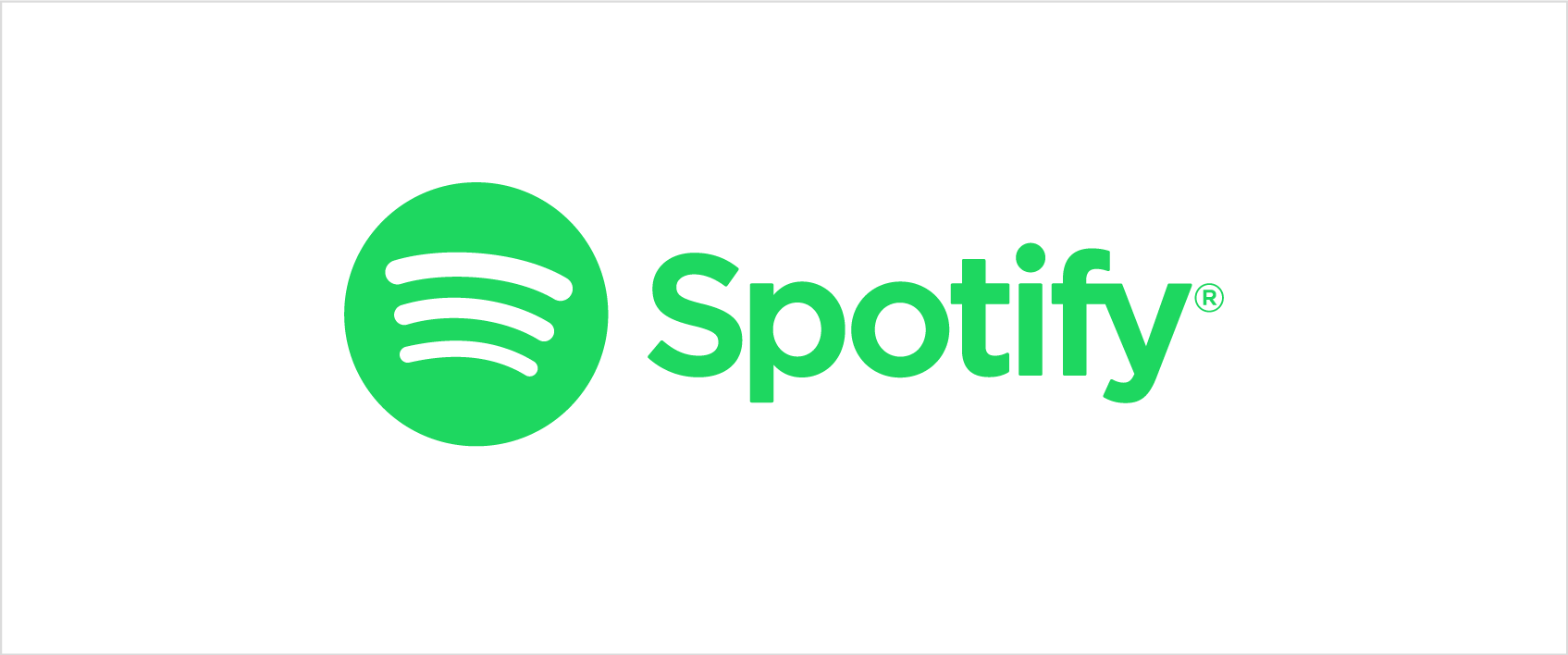 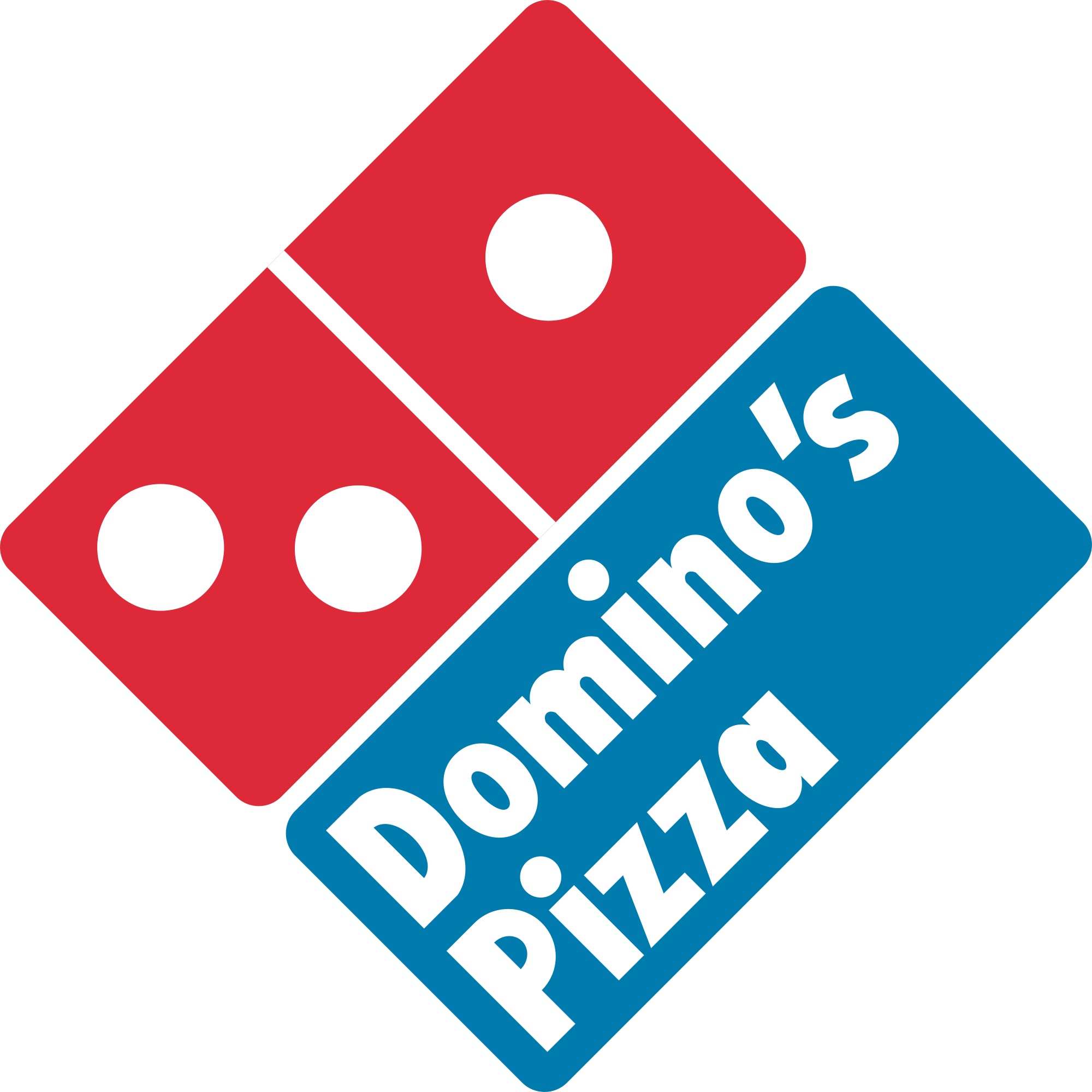 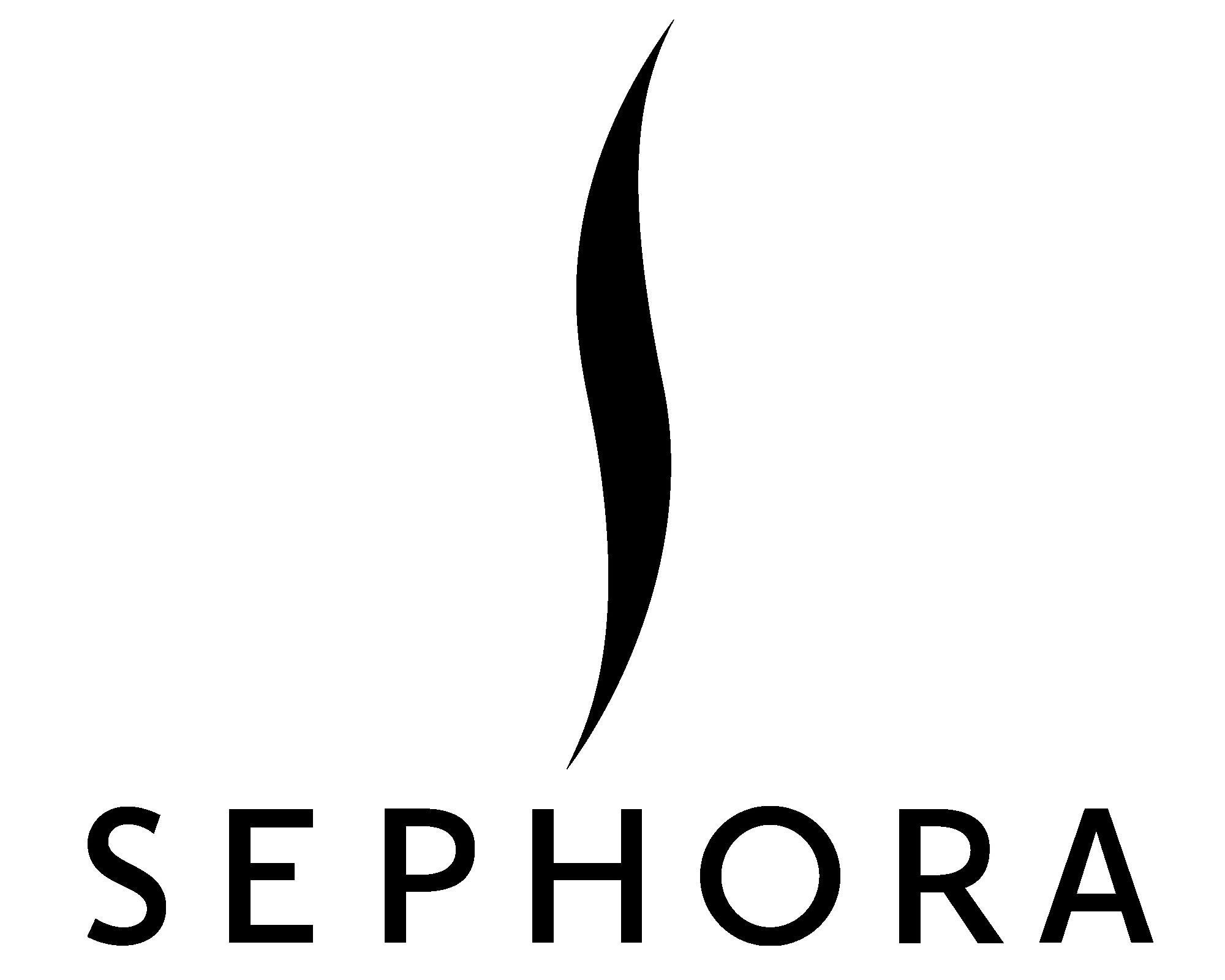 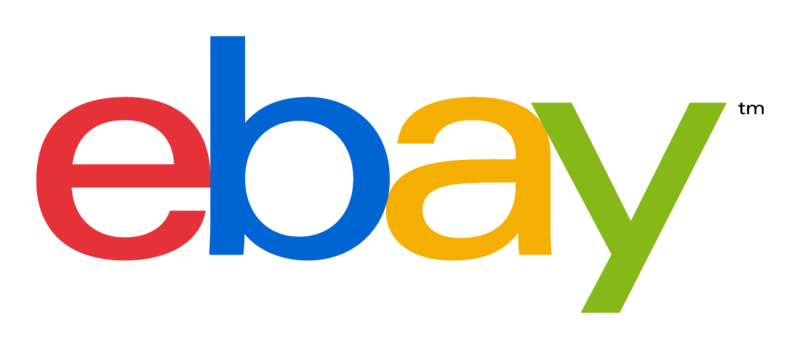 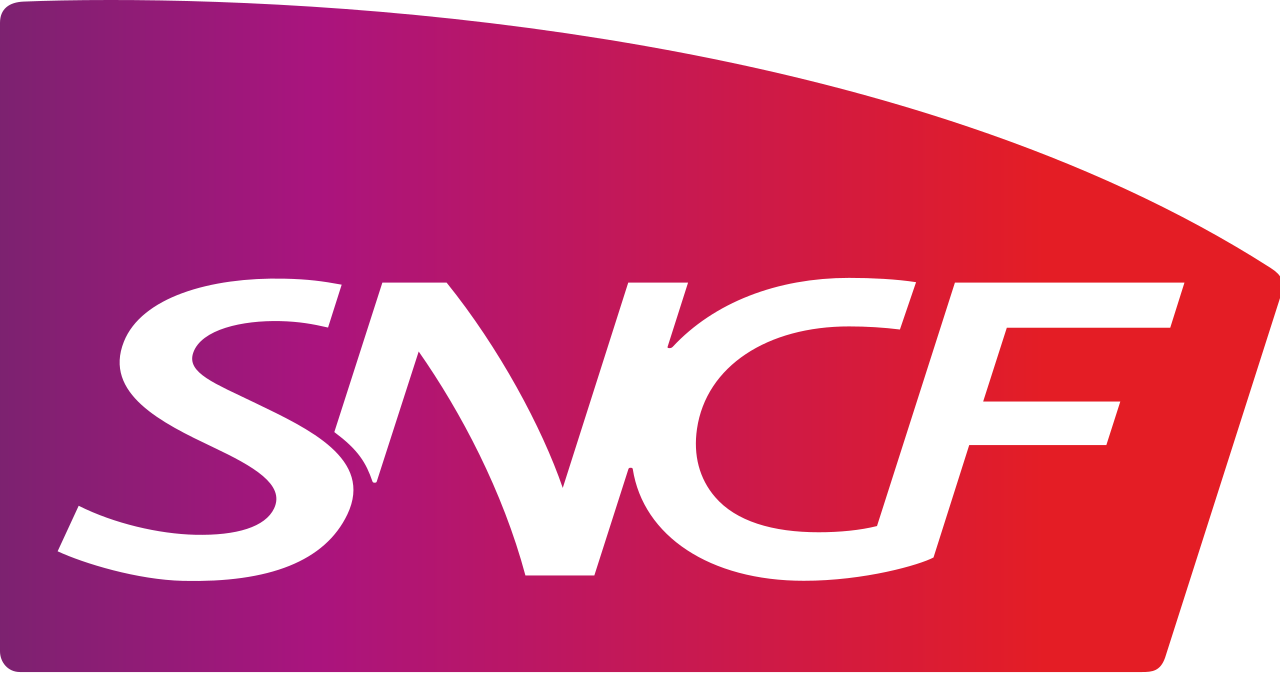 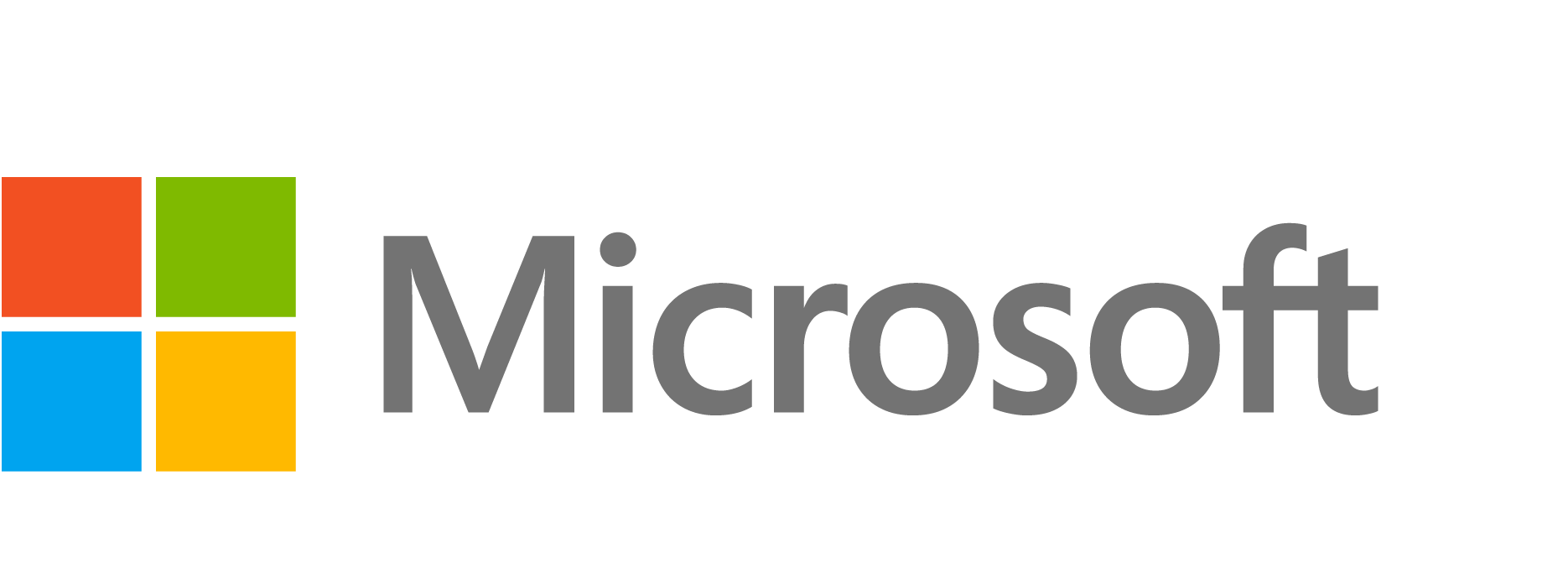 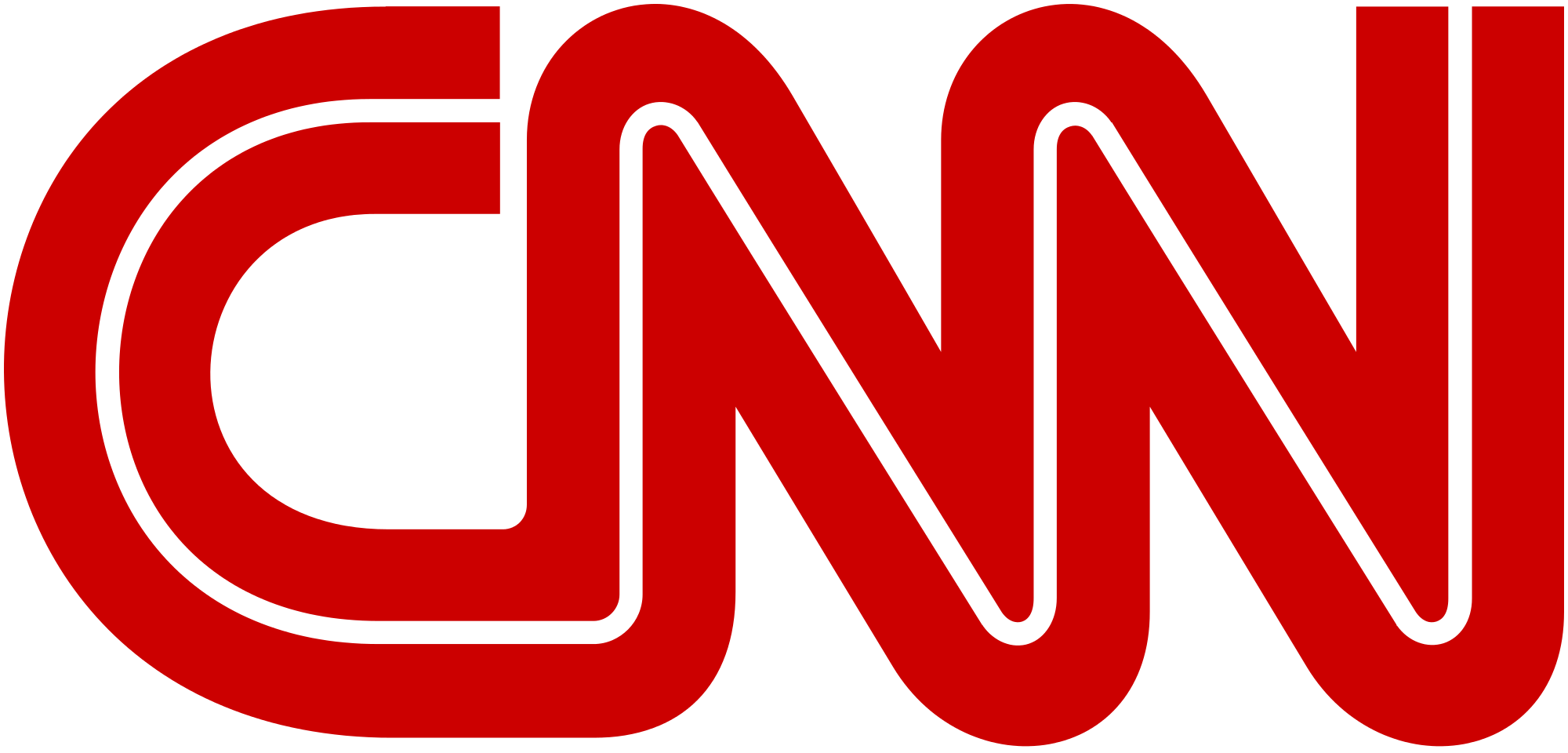 1/46
* https://www.hubspot.com/stories/chatbot-marketing-future
Benefits of chatbots
Customer

Reducing customer waiting time
7/7 and 24/24 service
Consistent answers
Instant transactions
Company

Gain the customer loyalty
Make employees concentrate on more strategical decisions
Reaching new customers
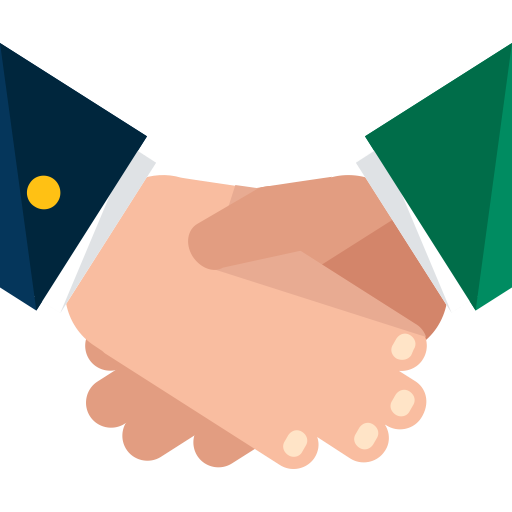 2/46
Outline
Dialogue systems
History and evolution.
Categories.
Resources and metrics.
Context
Problem
Objectives
Contributions
Single-level context response matching system
Multi-level context response matching system
Conclusion and perspectives
1
2
3
4
History
PARRY: simulates a person with paranoid schizophrenia
Siri
Alexa
Cortana
1966
1995
2012
2016
1972
2010
2015
ELIZA: the artificial 
psychotherapist
ALICE: inspired Spike Jonze in his movie HER
Bots for messenger
Google Now
4/46
Dialogue
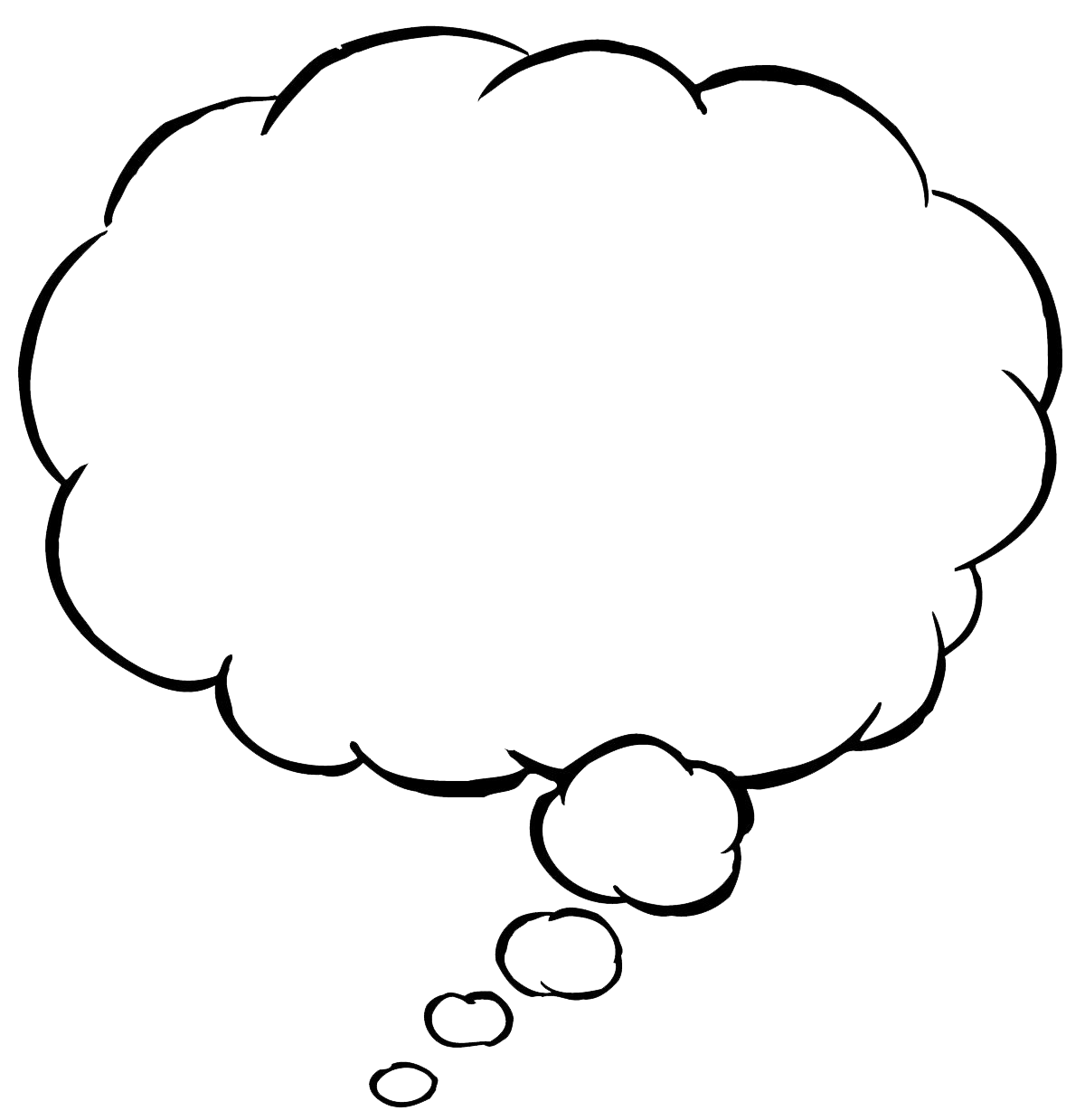 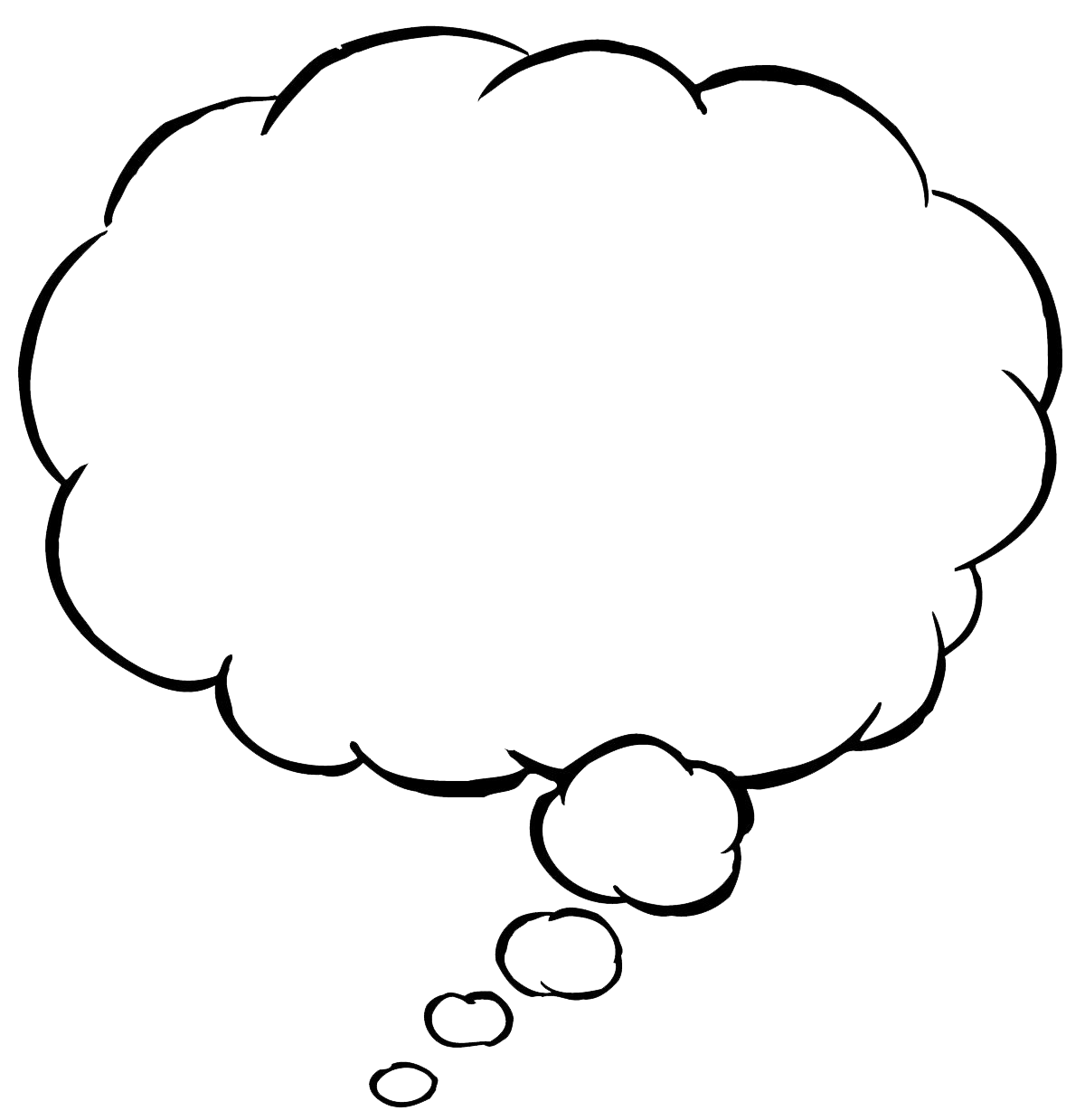 Intentions
Intentions
Needs
Needs
End-to-end dialogue system
Hi I need some help to solve a subprocess post-installation script returned error exit status __number__ message during app installation
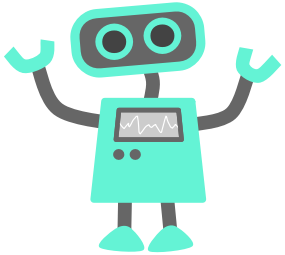 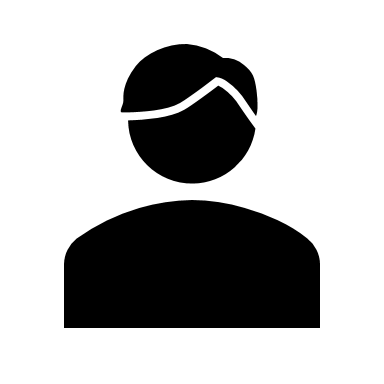 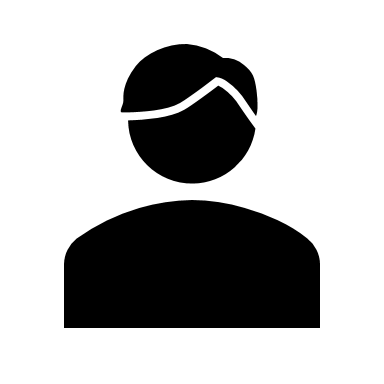 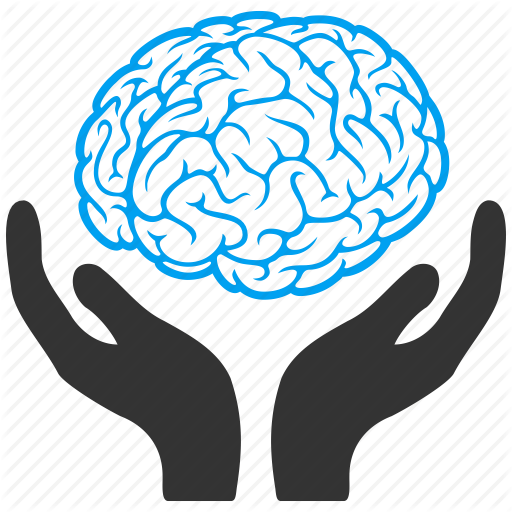 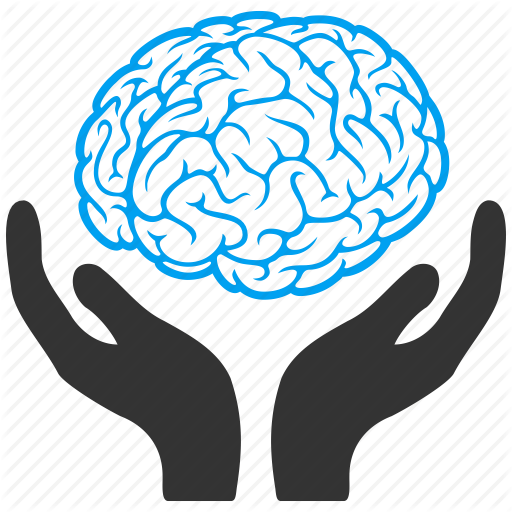 What happens if you type sudo apt-get install –f?
Never look back ;-)
Do you need infrared remote control support?
Would be nice
External knowledge
External knowledge
Automatically infer the intention and needs from the conversation
5/46
What is a dialogue system?
r
s
Dialogue as a Markov Decision Process (MDP)
Given state s, select action a according to hierarchical policy π
Receive reward r, observe new state s'
Continue the cycle until episode terminates
Goal of dialogue learning: find optimal π to maximize expected rewards
a
s'
(Gao et al,.2018)
6/46
Categories of dialogue systems
Question-Answering dialogue systems
Task-oriented dialogue systems
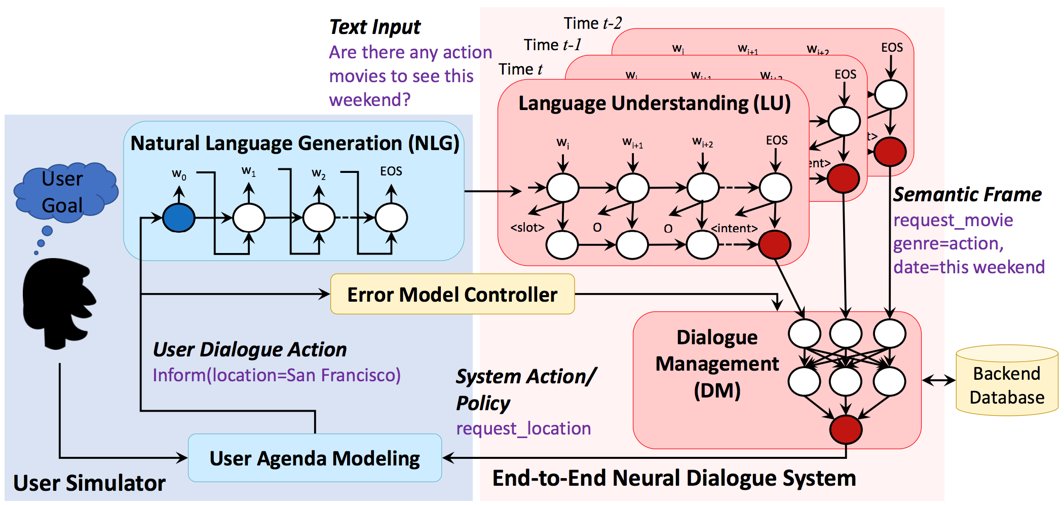 What is Obama’s citizenship?
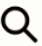 Selected subgraph from Microsoft’s Satori
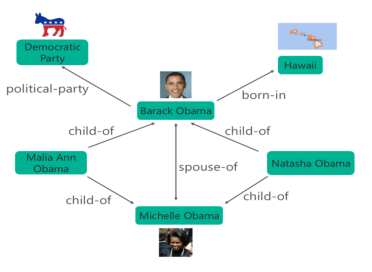 Conversational agents
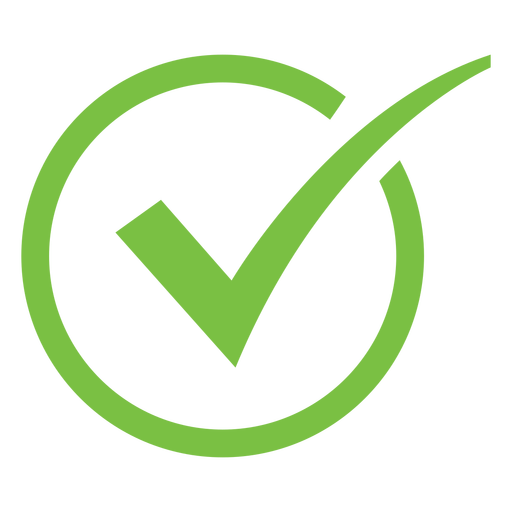 End-to-end dialogue system
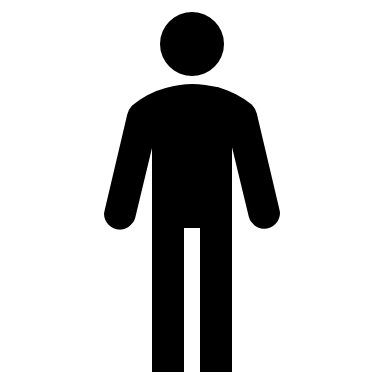 System

utterance
User

utterance
Answer
USA
7/46
Categories of conversational agents
Retrieval-based dialogue systems
Generative dialogue systems
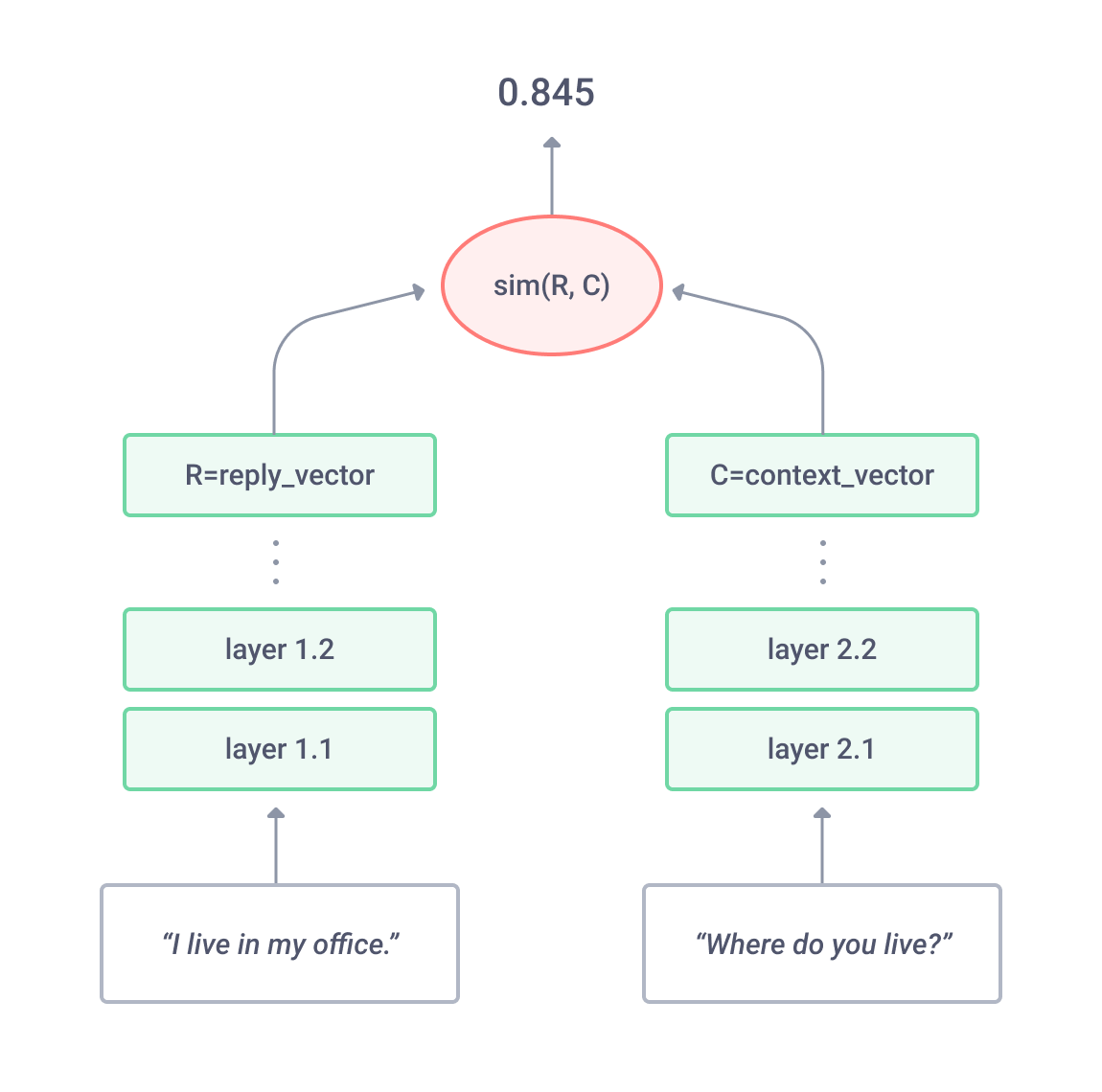 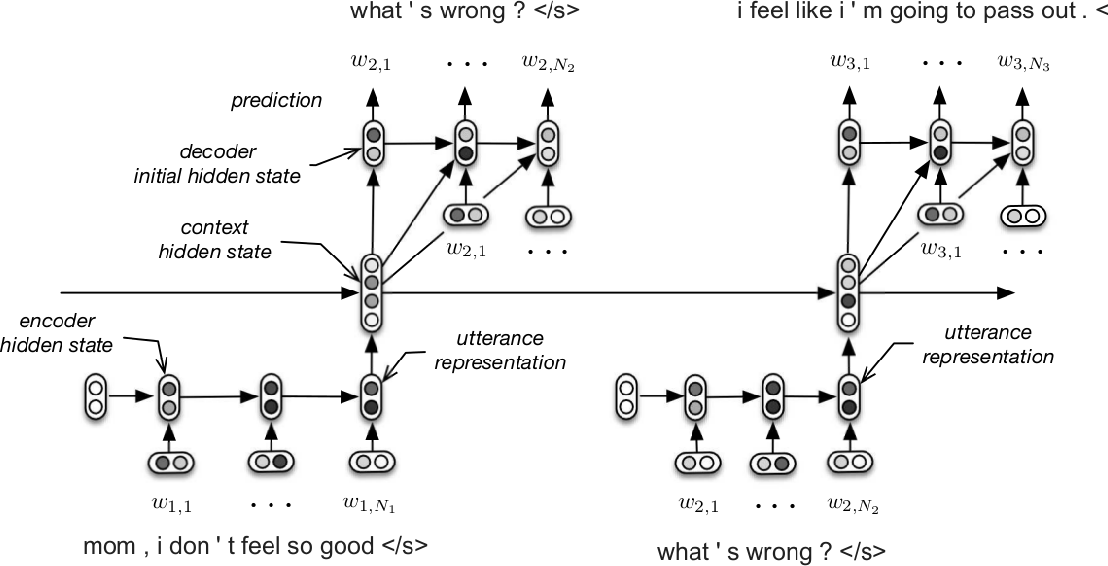 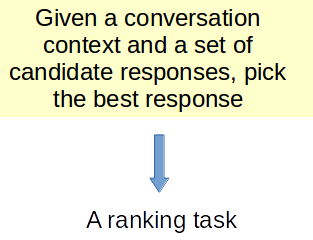 Restricted pool of answers which cannot cover all dialogue topics.

Less prone to "general answers" problem
Unlimited set of possible responses.


Prone to "general answers" problem
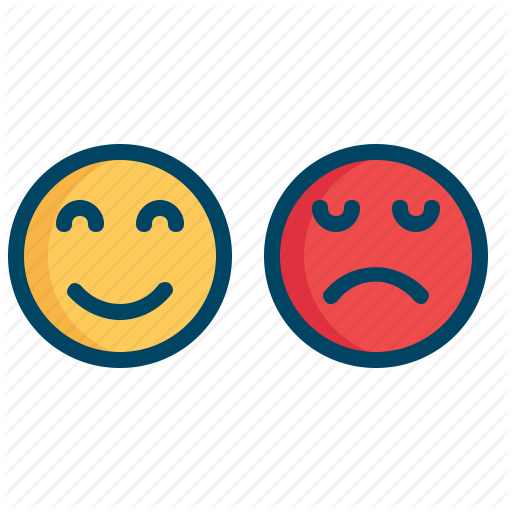 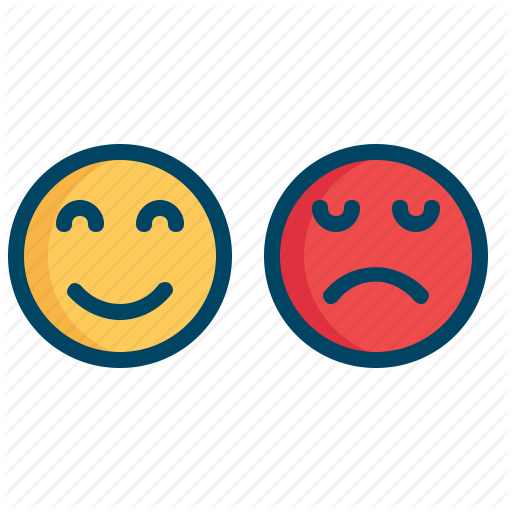 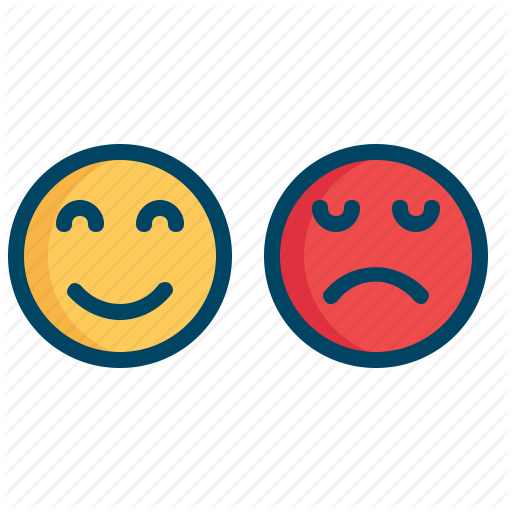 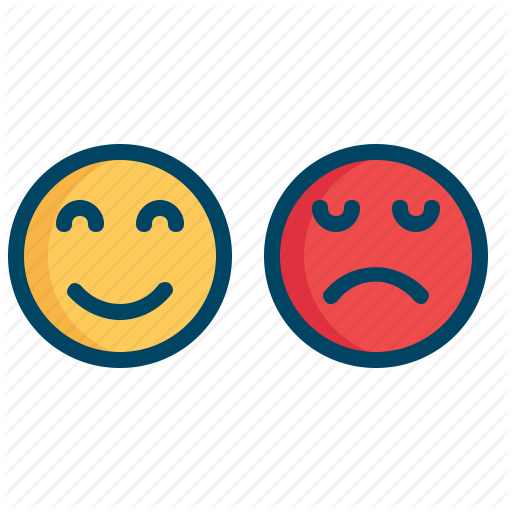 8/46
https://blog.statsbot.co/chatbots-machine-learning-e83698b1a91e
Categories of conversational agents
Retrieval-based dialogue systems
Generative dialogue systems
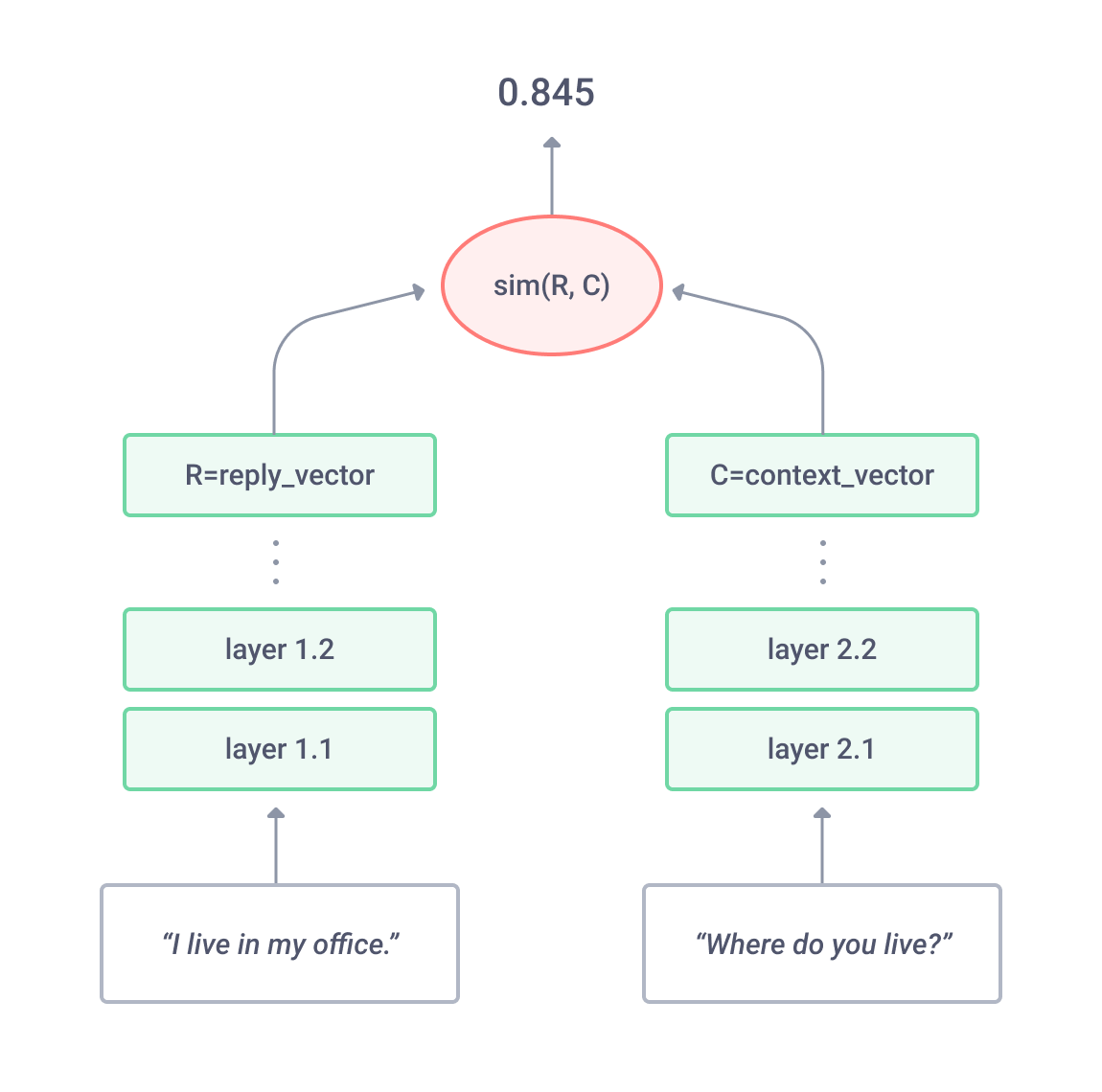 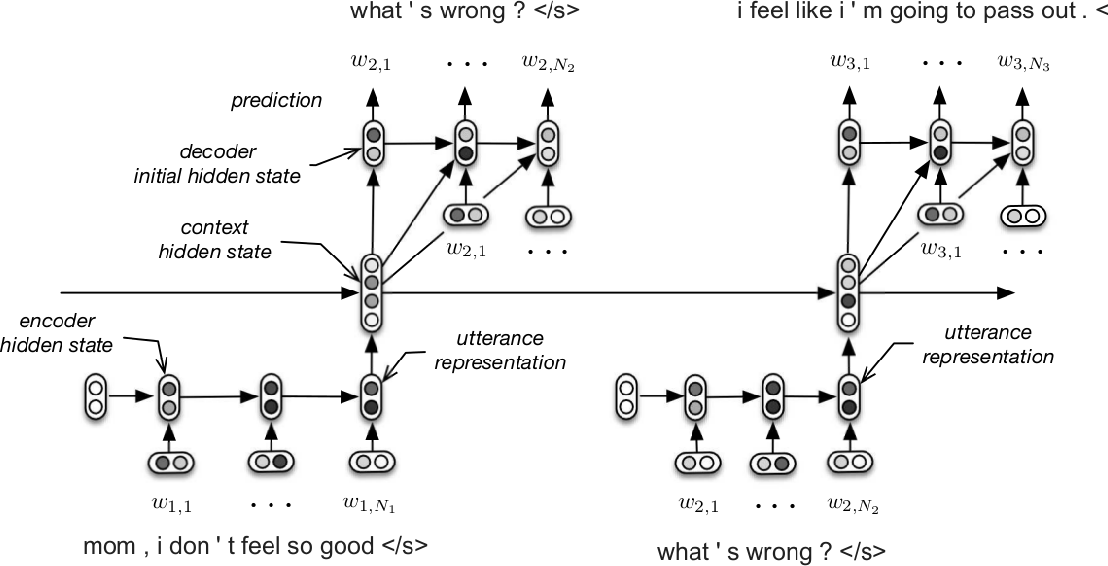 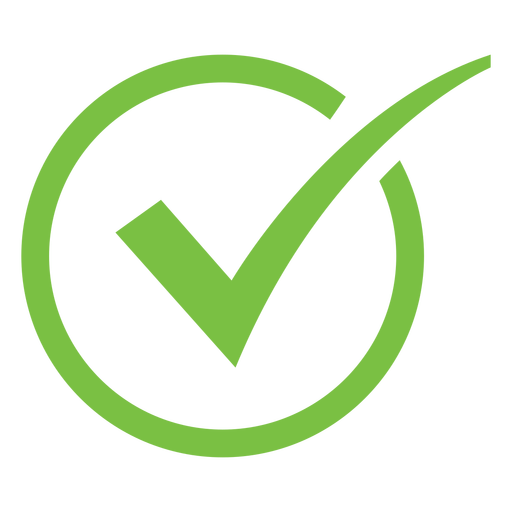 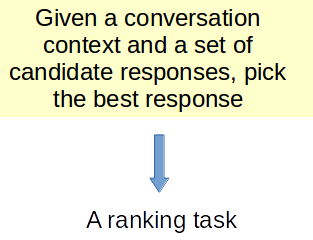 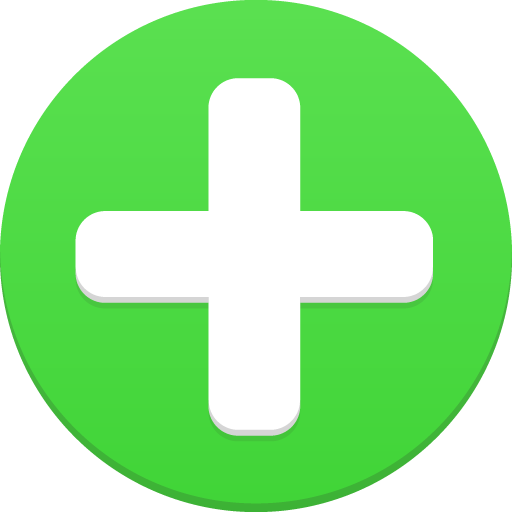 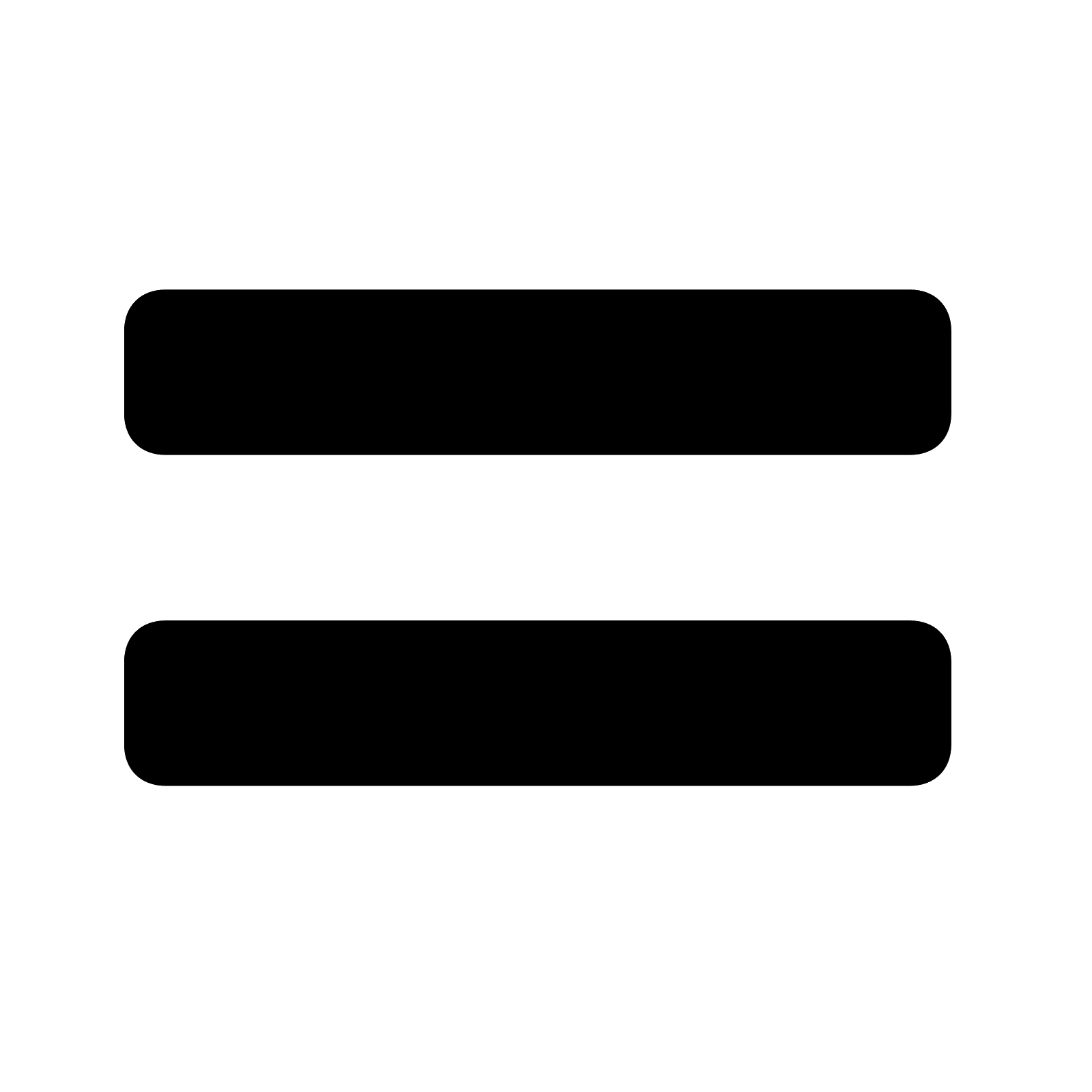 Hybrid dialogue systems
8/46
https://blog.statsbot.co/chatbots-machine-learning-e83698b1a91e
Retrieval-based dialogue systems
Hi I need some help to solve a subprocess post-installation script returned error exit status __number__ message during app installation
Match
It clears out the deb files from the downloaded package cache basically forces apt to download the packages again good if they might be corrupt
What happens if you type sudo apt-get install –f?
Never look back ;-)
Do you need infrared remote control support?
Would be nice
That's what lirc does
I have a pinnacle remote
Ok then i would recommend trying to install lirc again but run sudo apt-get clean first
What this command do?
Multi-turn context response matching systems
9/46
Retrieval-based dialogue systems
Hi I need some help to solve a subprocess post-installation script returned error exit status __number__ message during app installation
Score 1
Match
It clears out the deb files from the downloaded package cache basically forces apt to download the packages again good if they might be corrupt
What happens if you type sudo apt-get install –f?
Never look back ;-)
Do you need infrared remote control support?
Would be nice
That's what lirc does
I have a pinnacle remote
Ok then i would recommend trying to install lirc again but run sudo apt-get clean first
What this command do?
Multi-turn context response matching systems
9/46
Retrieval-based dialogue systems
Hi I need some help to solve a subprocess post-installation script returned error exit status __number__ message during app installation
Score 1
Score 2
What happens if you type sudo apt-get install –f?
Match
It clears out the deb files from the downloaded package cache basically forces apt to download the packages again good if they might be corrupt
Never look back ;-)
Do you need infrared remote control support?
Would be nice
That's what lirc does
I have a pinnacle remote
Ok then i would recommend trying to install lirc again but run sudo apt-get clean first
What this command do?
Multi-turn context response matching systems
9/46
Retrieval-based dialogue systems
Hi I need some help to solve a subprocess post-installation script returned error exit status __number__ message during app installation
Score 1
Score 2
What happens if you type sudo apt-get install –f?
Score 3
Never look back ;-)
Match
It clears out the deb files from the downloaded package cache basically forces apt to download the packages again good if they might be corrupt
Do you need infrared remote control support?
Would be nice
That's what lirc does
I have a pinnacle remote
Ok then i would recommend trying to install lirc again but run sudo apt-get clean first
What this command do?
Multi-turn context response matching systems
9/46
Retrieval-based dialogue systems
Hi I need some help to solve a subprocess post-installation script returned error exit status __number__ message during app installation
Score 1
Score 2
What happens if you type sudo apt-get install –f?
Score 3
Never look back ;-)
Score 4
Do you need infrared remote control support?
Match
It clears out the deb files from the downloaded package cache basically forces apt to download the packages again good if they might be corrupt
Would be nice
That's what lirc does
I have a pinnacle remote
Ok then i would recommend trying to install lirc again but run sudo apt-get clean first
What this command do?
Multi-turn context response matching systems
9/46
Retrieval-based dialogue systems
Hi I need some help to solve a subprocess post-installation script returned error exit status __number__ message during app installation
Score 1
Score 2
What happens if you type sudo apt-get install –f?
Score 3
Never look back ;-)
Score 4
Do you need infrared remote control support?
Score 5
Would be nice
Match
It clears out the deb files from the downloaded package cache basically forces apt to download the packages again good if they might be corrupt
That's what lirc does
I have a pinnacle remote
Ok then i would recommend trying to install lirc again but run sudo apt-get clean first
What this command do?
Multi-turn context response matching systems
9/46
Retrieval-based dialogue systems
Hi I need some help to solve a subprocess post-installation script returned error exit status __number__ message during app installation
Score 1
Score 2
What happens if you type sudo apt-get install –f?
Score 3
Never look back ;-)
Score 4
Do you need infrared remote control support?
Score 5
Would be nice
That's what lirc does
Score 6
Match
It clears out the deb files from the downloaded package cache basically forces apt to download the packages again good if they might be corrupt
I have a pinnacle remote
Ok then i would recommend trying to install lirc again but run sudo apt-get clean first
What this command do?
Multi-turn context response matching systems
9/46
Retrieval-based dialogue systems
Hi I need some help to solve a subprocess post-installation script returned error exit status __number__ message during app installation
Score 1
Score 2
What happens if you type sudo apt-get install –f?
Score 3
Never look back ;-)
Score 4
Do you need infrared remote control support?
Score 5
Would be nice
That's what lirc does
Score 6
Score 7
I have a pinnacle remote
Match
It clears out the deb files from the downloaded package cache basically forces apt to download the packages again good if they might be corrupt
Ok then i would recommend trying to install lirc again but run sudo apt-get clean first
What this command do?
Multi-turn context response matching systems
9/46
Retrieval-based dialogue systems
Hi I need some help to solve a subprocess post-installation script returned error exit status __number__ message during app installation
Score 1
Score 2
What happens if you type sudo apt-get install –f?
Score 3
Never look back ;-)
Score 4
Do you need infrared remote control support?
Score 5
Would be nice
That's what lirc does
Score 6
Score 7
I have a pinnacle remote
Ok then i would recommend trying to install lirc again but run sudo apt-get clean first
Score 8
Match
It clears out the deb files from the downloaded package cache basically forces apt to download the packages again good if they might be corrupt
What this command do?
Multi-turn context response matching systems
9/46
Retrieval-based dialogue systems
Hi I need some help to solve a subprocess post-installation script returned error exit status __number__ message during app installation
Score 1
Score 2
What happens if you type sudo apt-get install –f?
Score 3
Never look back ;-)
Score 4
Do you need infrared remote control support?
Aggregation
Score of the response
Score 5
Would be nice
That's what lirc does
Score 6
Score 7
I have a pinnacle remote
Ok then i would recommend trying to install lirc again but run sudo apt-get clean first
Score 8
Score 9
What this command do?
Multi-turn context response matching systems
9/46
Retrieval-based dialogue systems
Hi I need some help to solve a subprocess post-installation script returned error exit status __number__ message during app installation
Score 1
Score 2
What happens if you type sudo apt-get install –f?
Score 3
Never look back ;-)
Score 4
Do you need infrared remote control support?
Aggregation
Score of the response
Score 5
Would be nice
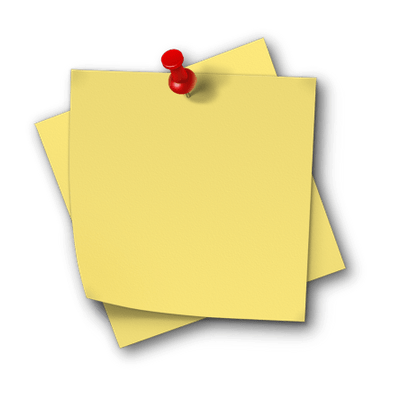 That's what lirc does
Score 6
Score 7
I have a pinnacle remote
- Complex systems
- Require multiple matching and aggregation mechanisms
- The most efficient systems in the literature
Ok then i would recommend trying to install lirc again but run sudo apt-get clean first
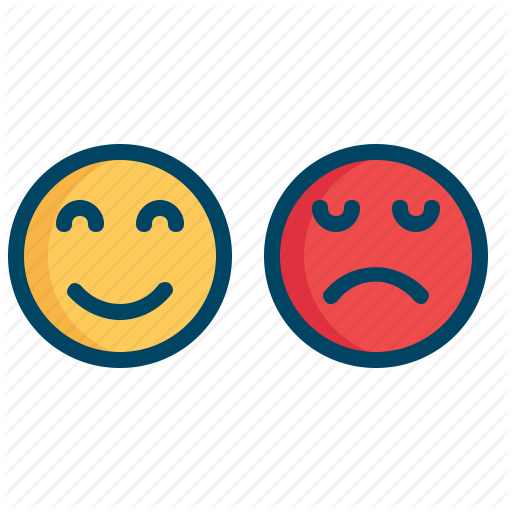 Score 8
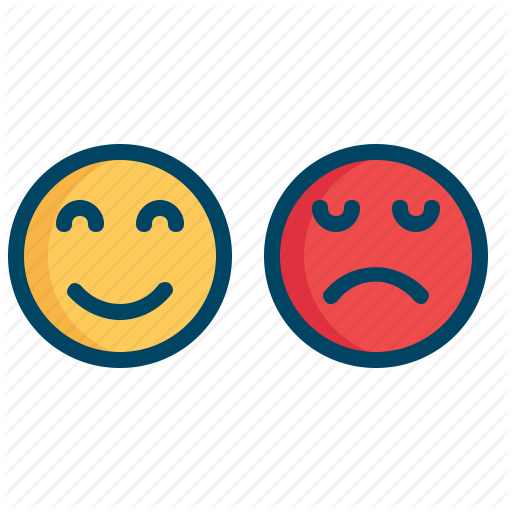 Score 9
What this command do?
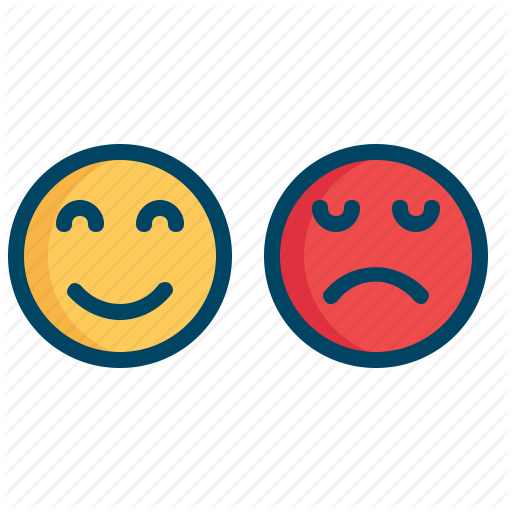 Multi-turn context response matching systems
9/46
Retrieval-based dialogue systems
Hi I need some help to solve a subprocess post-installation script returned error exit status __number__ message during app installation
What happens if you type sudo apt-get install –f?
Never look back ;-)
Do you need infrared remote control support?
Score of the response
It clears out the deb files from the downloaded package cache basically forces apt to download the packages again good if they might be corrupt
Would be nice
That's what lirc does
I have a pinnacle remote
Ok then i would recommend trying to install lirc again but run sudo apt-get clean first
What this command do?
Single-turn context response matching systems
10/46
Retrieval-based dialogue systems
Hi I need some help to solve a subprocess post-installation script returned error exit status __number__ message during app installation
What happens if you type sudo apt-get install –f?
Never look back ;-)
Do you need infrared remote control support?
Score of the response
It clears out the deb files from the downloaded package cache basically forces apt to download the packages again good if they might be corrupt
Would be nice
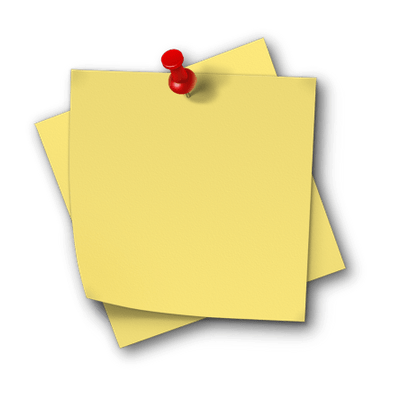 That's what lirc does
I have a pinnacle remote
- Simple systems
- Only match the context and the response one time
- Less efficient than multi-turn matching systems
Ok then i would recommend trying to install lirc again but run sudo apt-get clean first
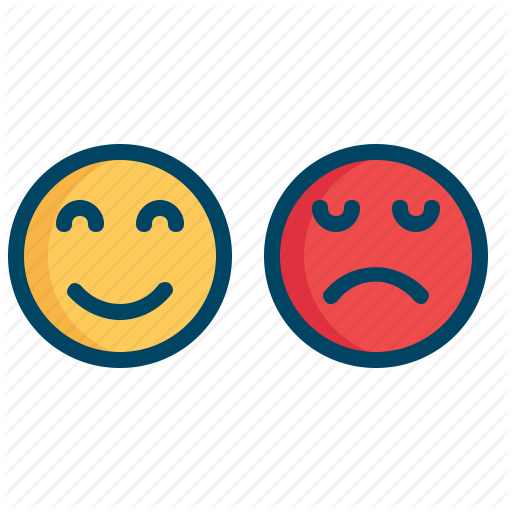 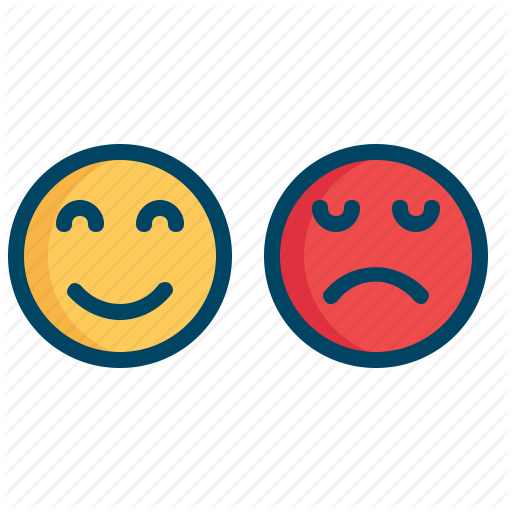 What this command do?
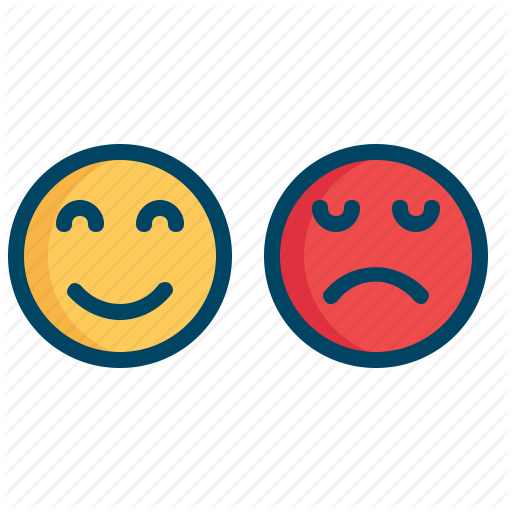 Single-turn context response matching systems
10/46
Why is simplicity important?
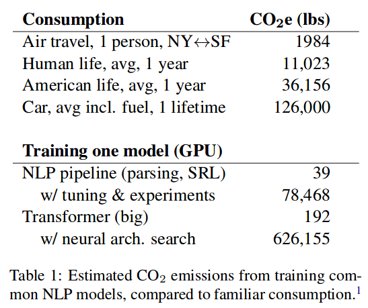 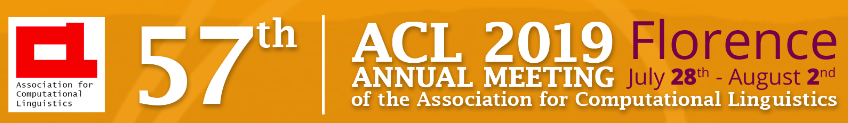 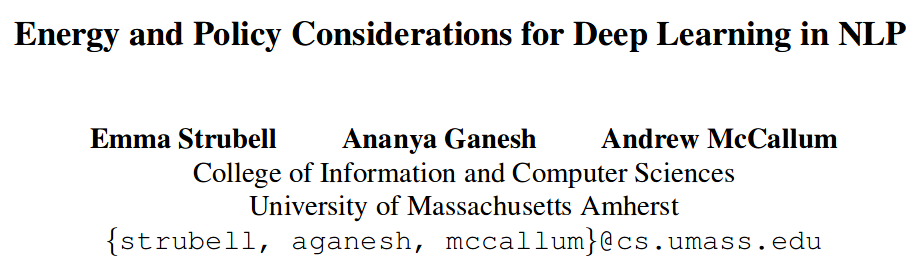 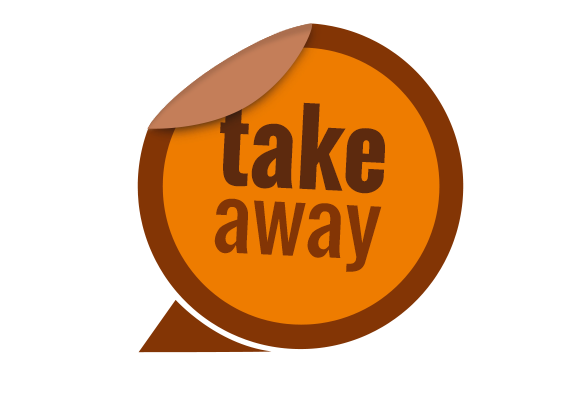 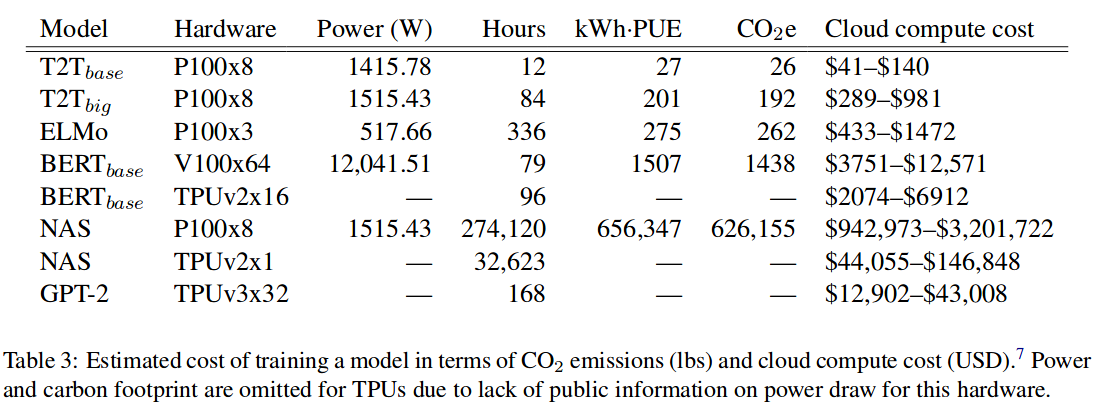 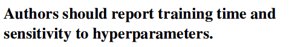 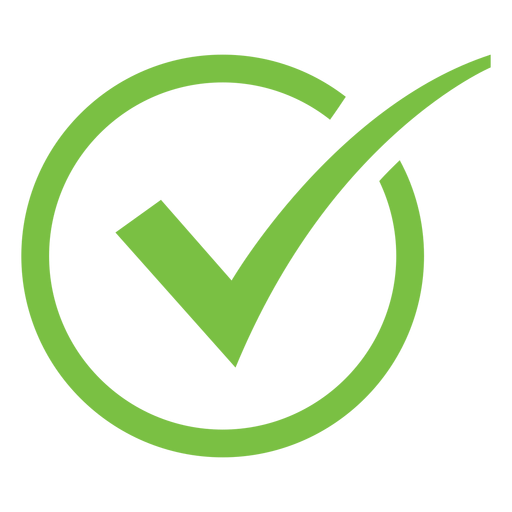 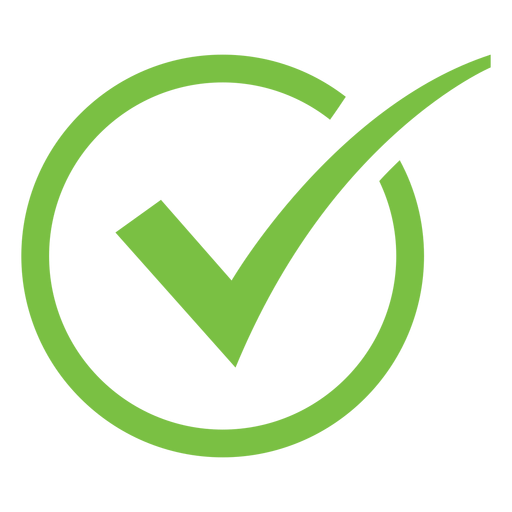 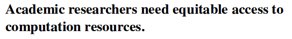 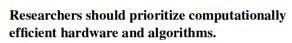 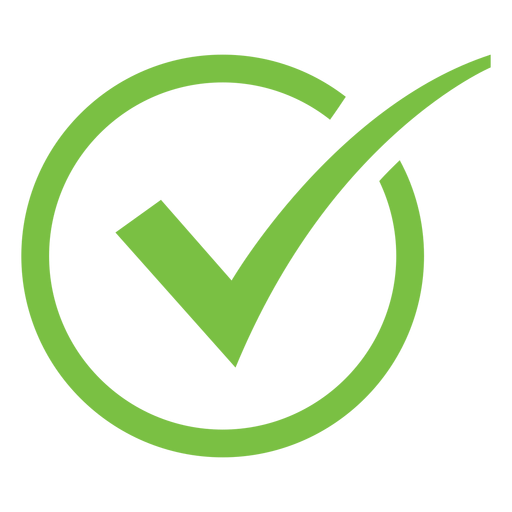 11/46
Summary of the categories of dialogue systems
Dialogue systems
Task-oriented
Conversational agents
Question answering
Hybrid
Generative
Retrieval-based
Multi-turn matching
Single-turn matching
Complex 
More efficient
Simple
Less efficient
12/46
Dialogue datasets
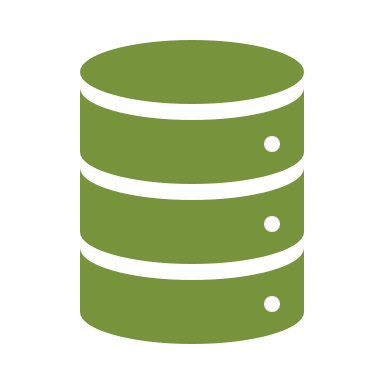 Datasets
Context
Positive response
Negative response
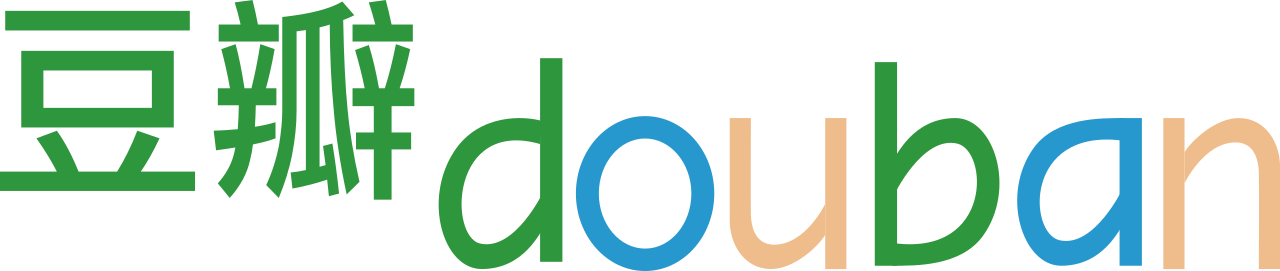 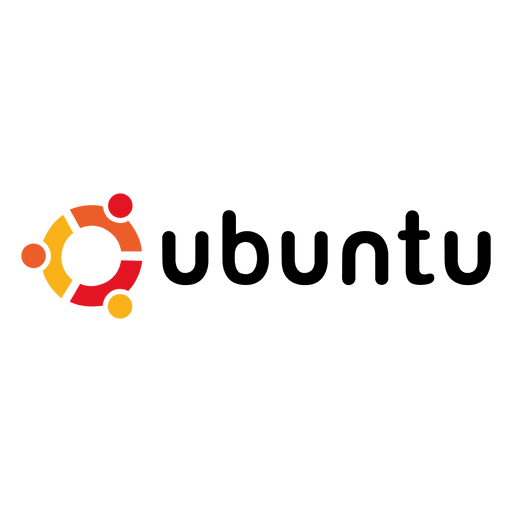 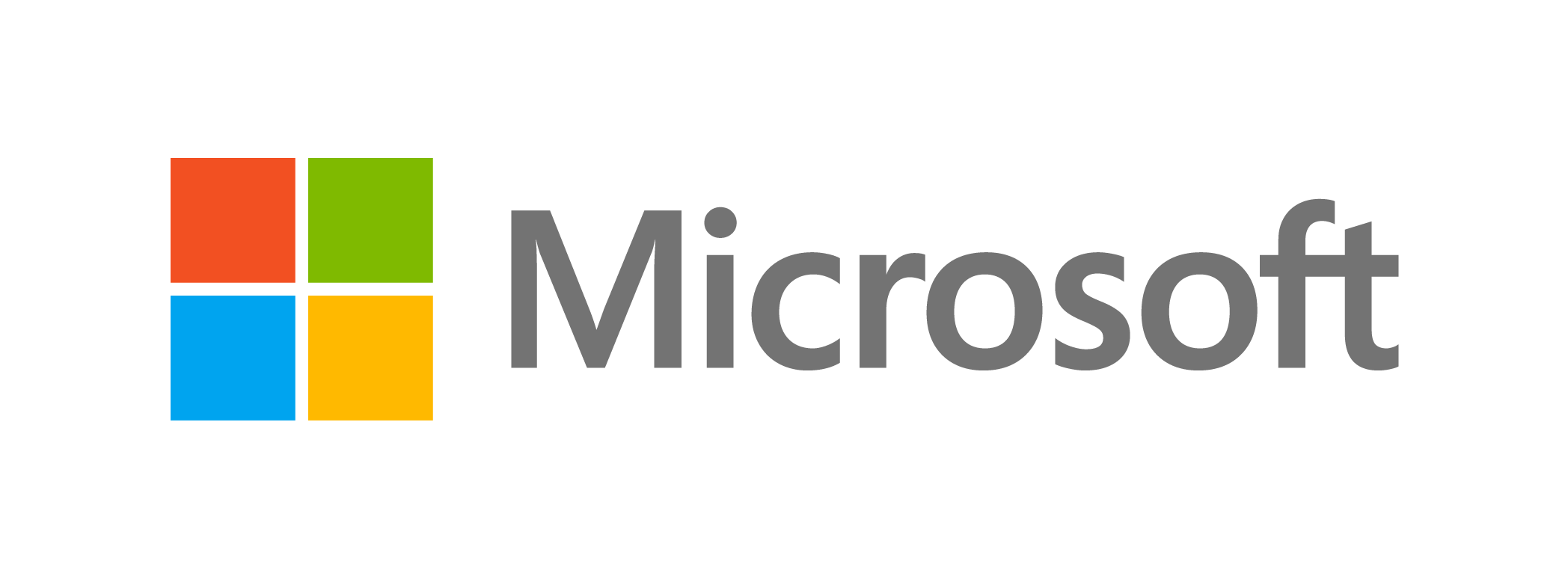 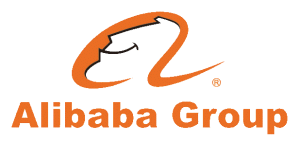 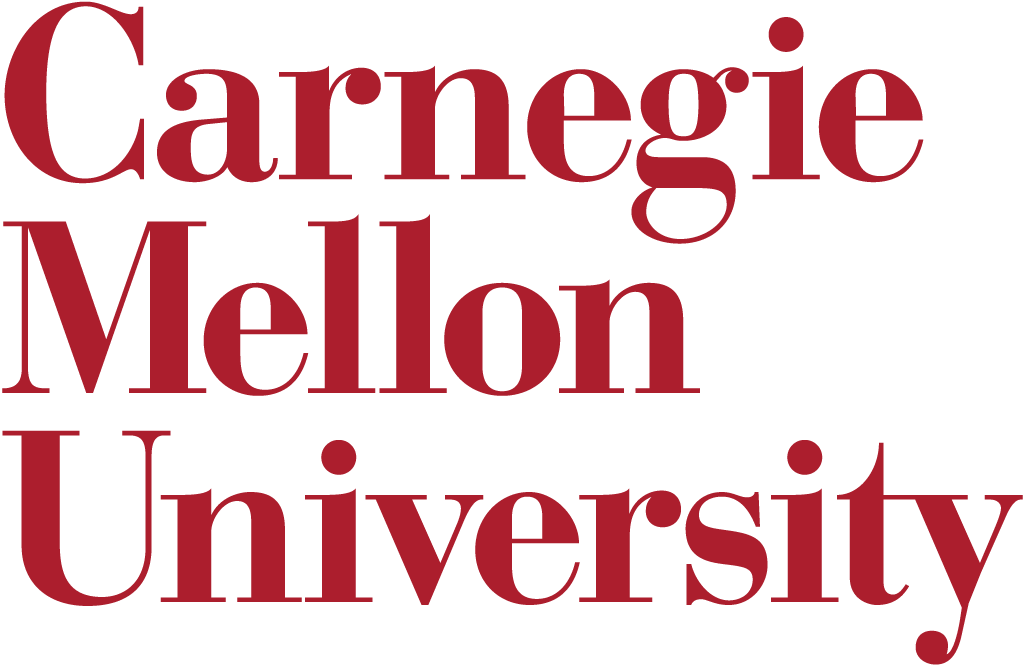 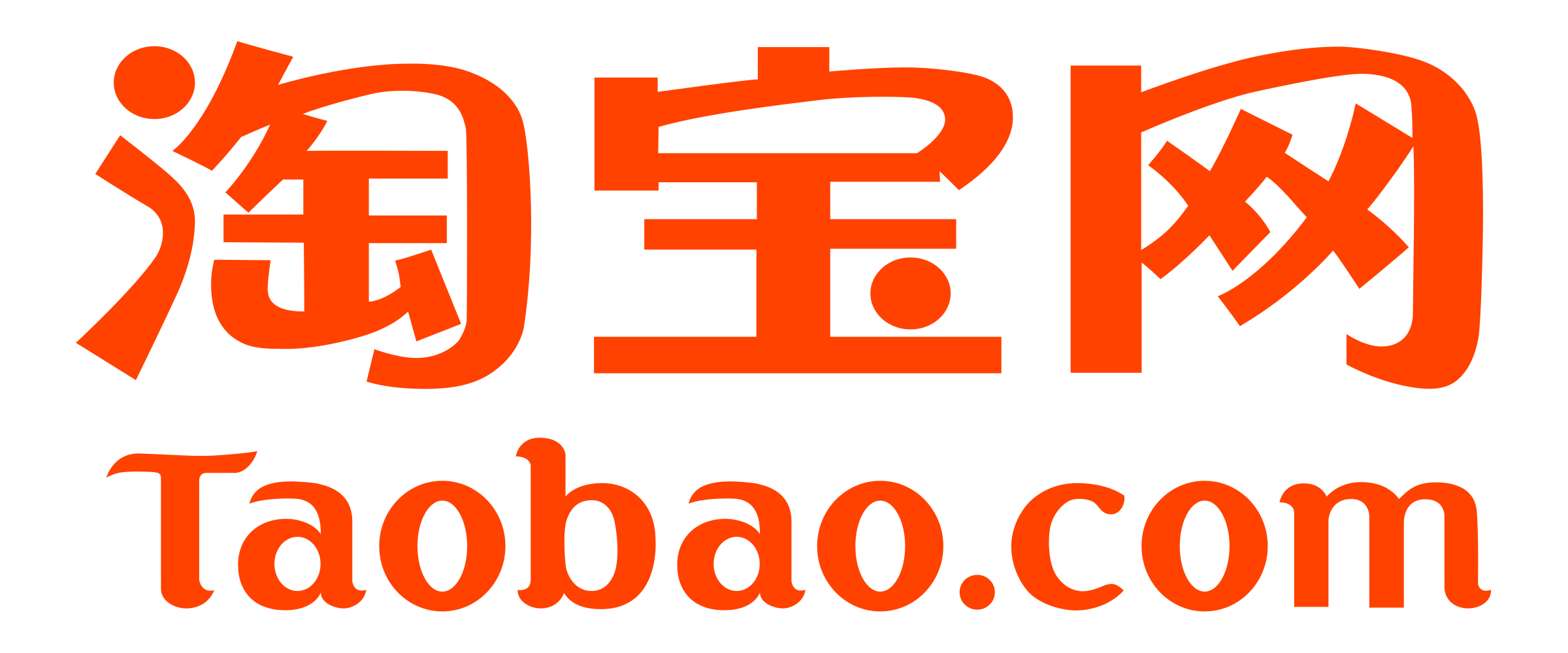 13/46
Dialogue datasets
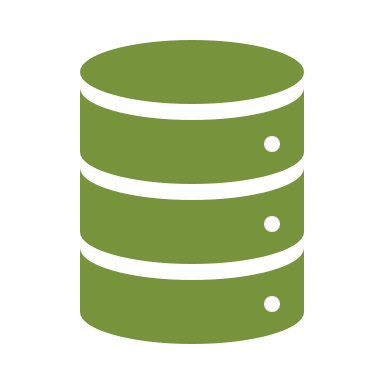 Datasets
Context
Positive response
Negative response
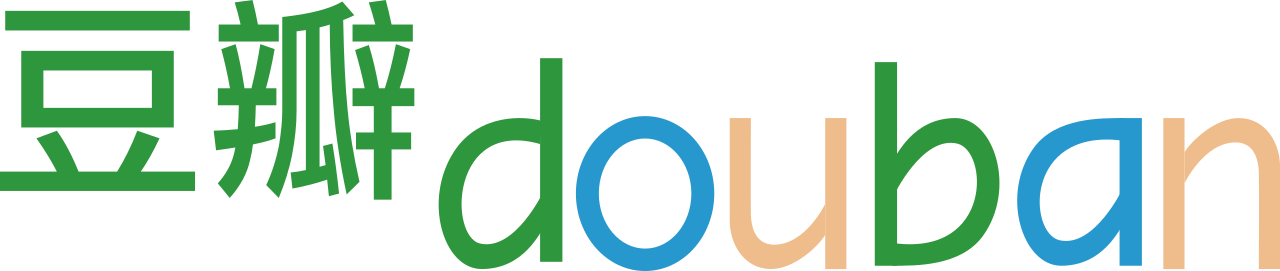 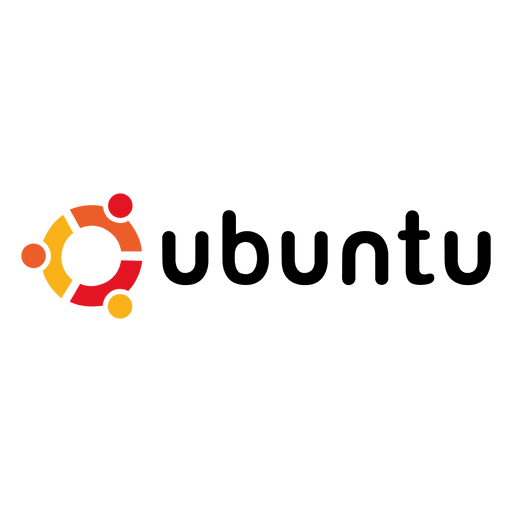 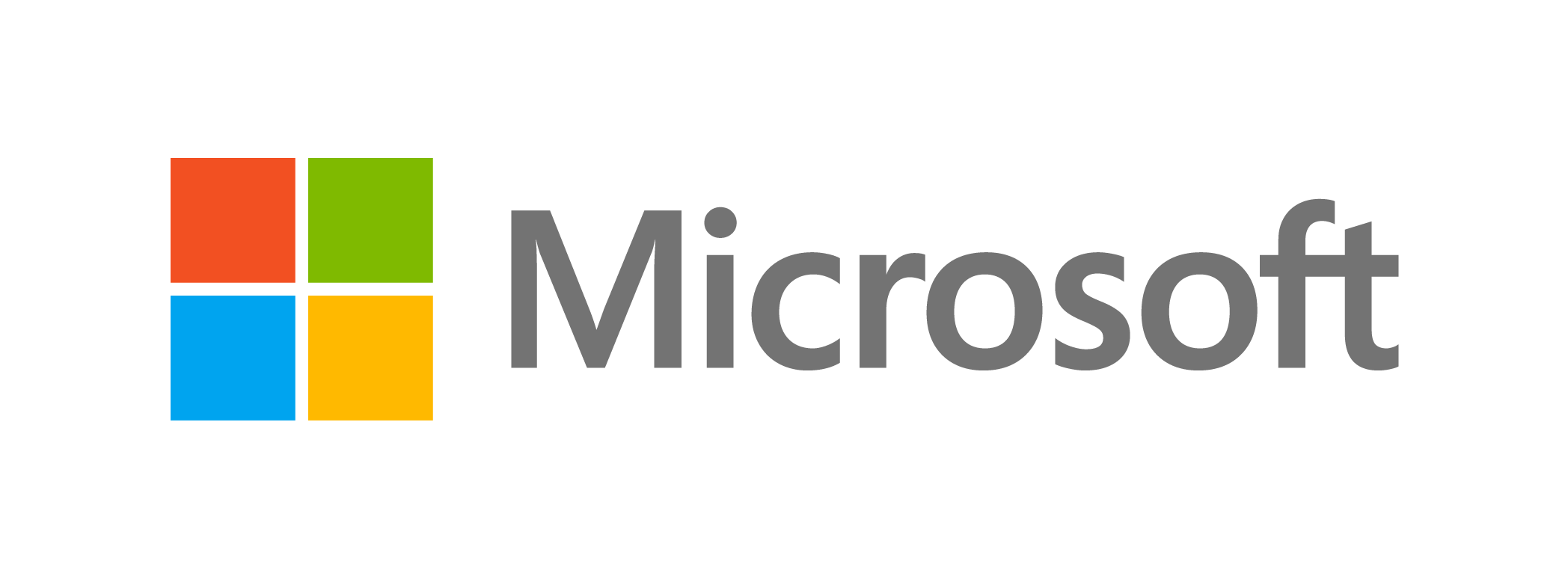 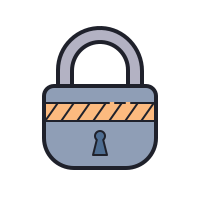 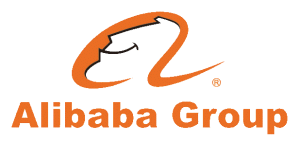 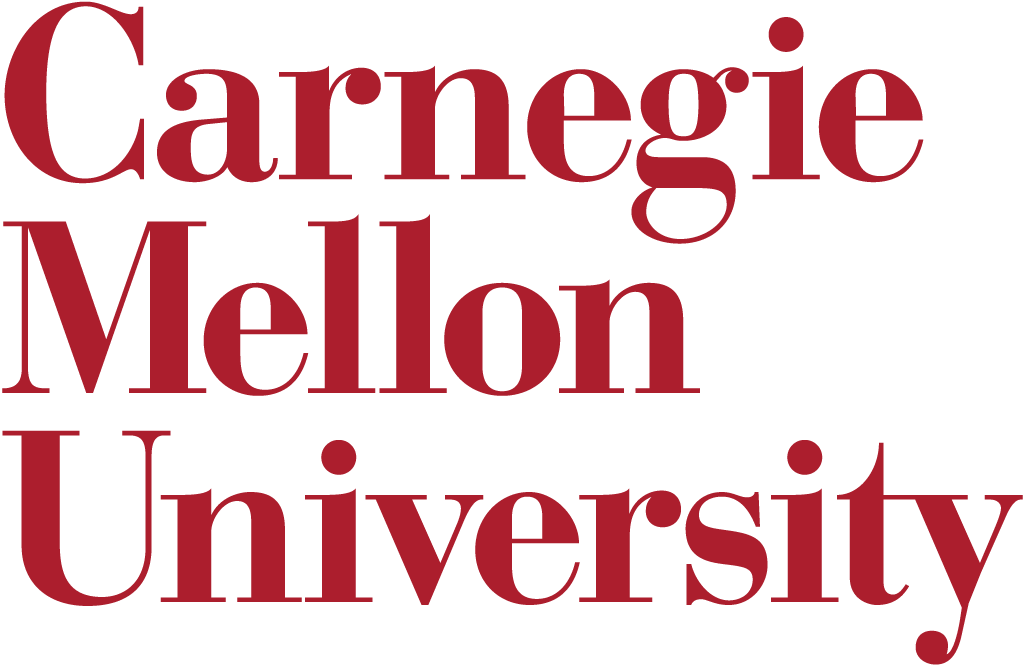 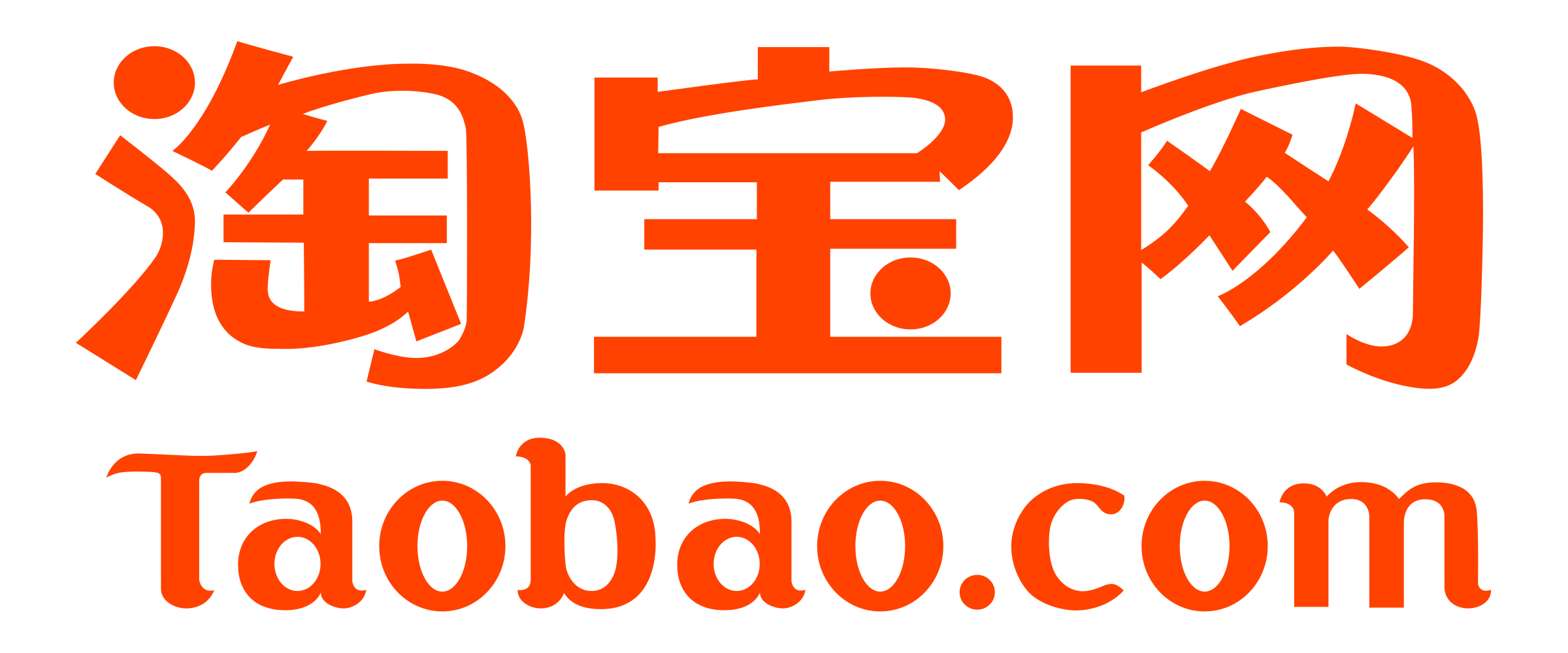 Negative sampling based
Human-labeled
13/46
Evaluation of retrieval-based dialogue systems
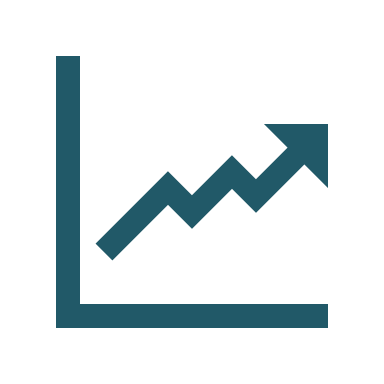 Metrics
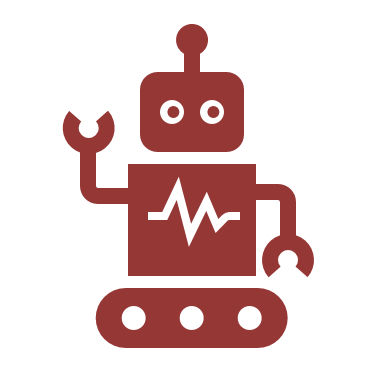 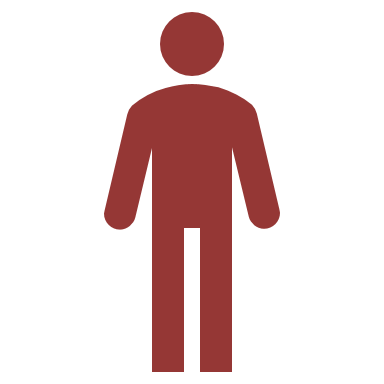 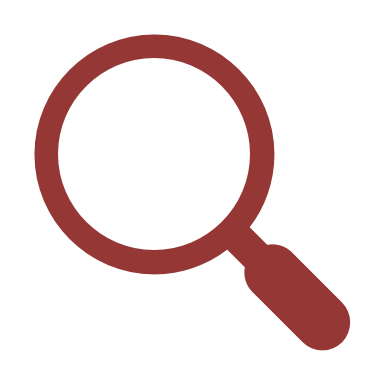 Human evaluation
Automatic metrics
Model-based evaluation
Automatic Dialogue Evaluation Model (ADEM) (Lowe et al., 2017)
Referenced metric and Unreferenced metric Blended Evaluation Routine (RUBER) (Tao et al., 2018)
RUBER-BERT (Ghazarian et al., 2019)
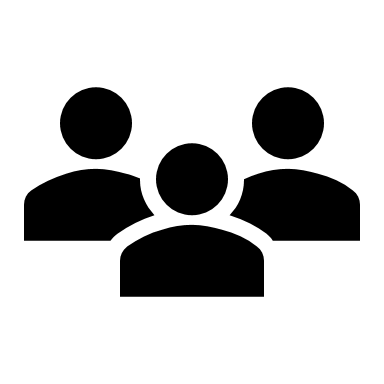 Recall@k
Precision@k
Mean Average Precision (MAP)
Mean Recall Rank (MRR)
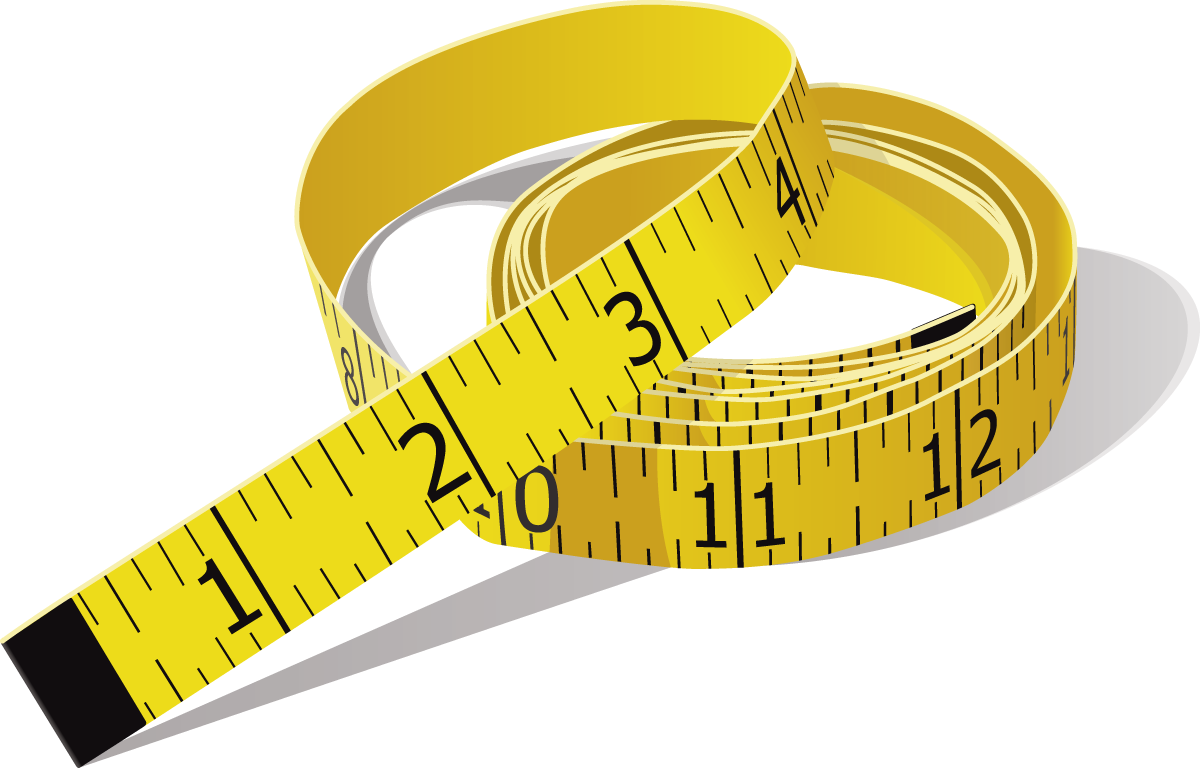 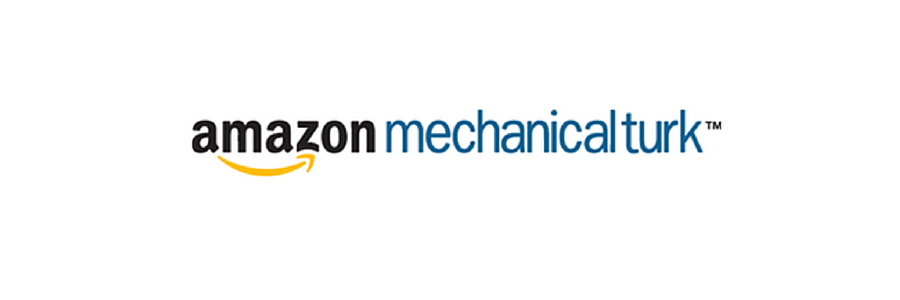 14/46
Summary of problems related to dialogue systems
Datasets
1
Systems
2
Metrics
3
Complexity

- Build simple and efficient systems
Adequacy

- Develop automated evaluation metrics.
- Correlation.
Bias

- New datasets
- Learn with biased datasets
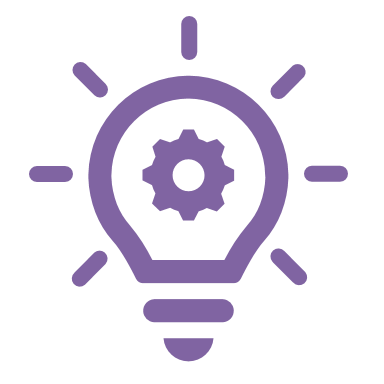 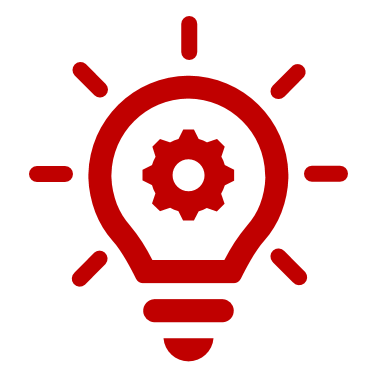 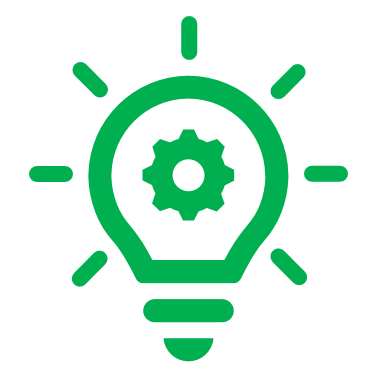 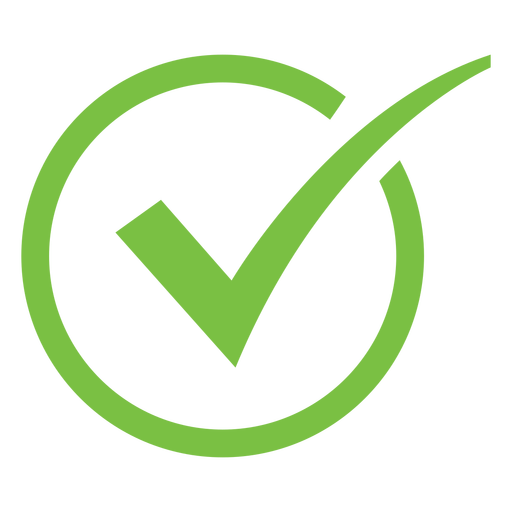 15/46
Summary of the categories of dialogue systems
Dialogue systems
Task-oriented
Conversational agents
Question answering
Hybrid
Generative
Retrieval-based
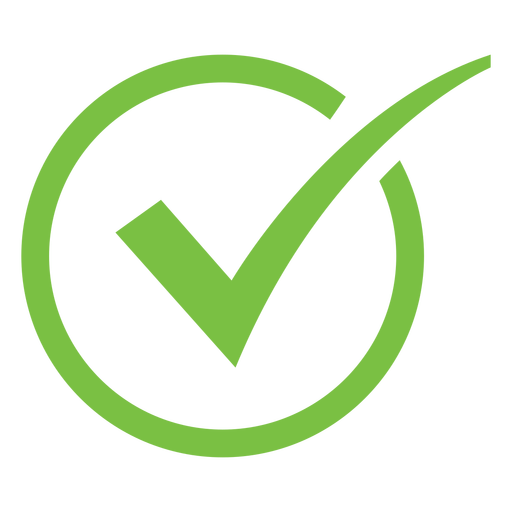 Multi-turn matching
Single-turn matching
Complex 
More efficient
Simple
Less efficient
16/46
What is my thesis about?
Problems
The complexity of the state-of-the-art dialogue systems
Contributions
Thesis
A single-turn single-level context response matching system
A single-turn multi-level context response matching system
Evaluation in a realistic environment.
Several analysis
Objectives
Developing end-to-end retrieval-based dialogue systems
Focus on building simple and efficient systems
Show that simple approaches could be better than complex ones
17/46
Contributions
Single-level context response matching
Motivations
The recent end-to-end retrieval-based dialogue systems deploy complex models and architectures
The dual encoder (Lowe et al., 2015) consists a solid basis for multiple single-turn matching systems
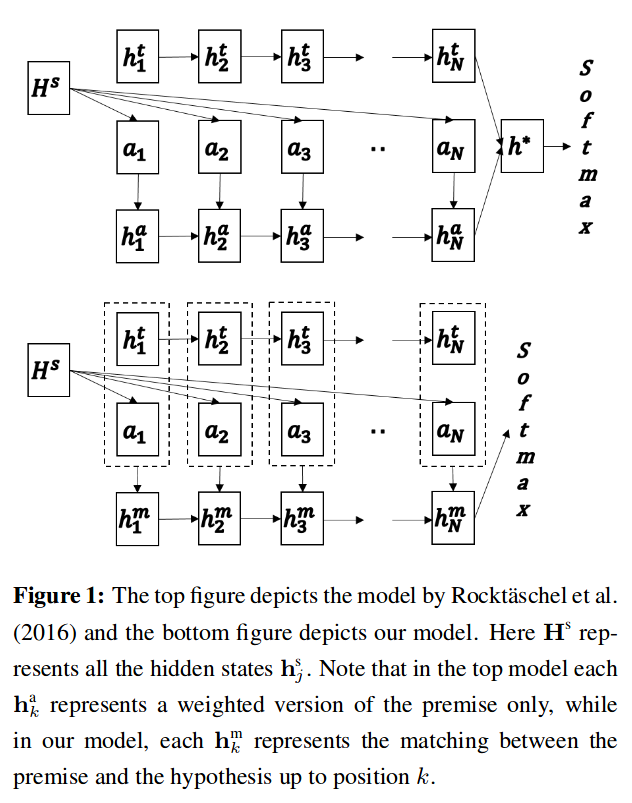 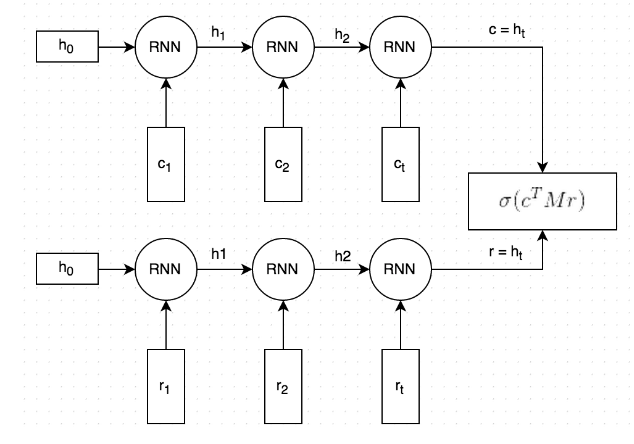 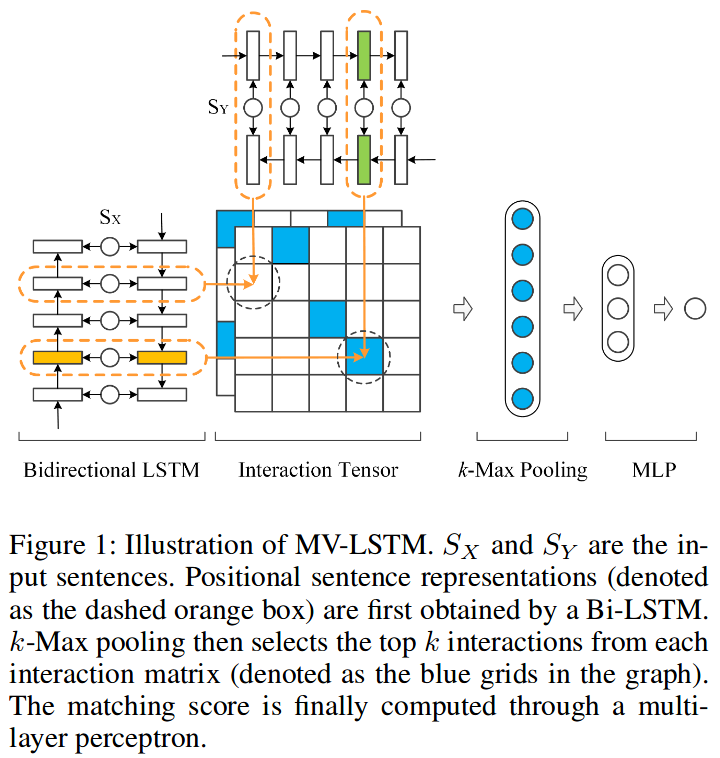 Dual encoder
(Lowe et al., 2015)
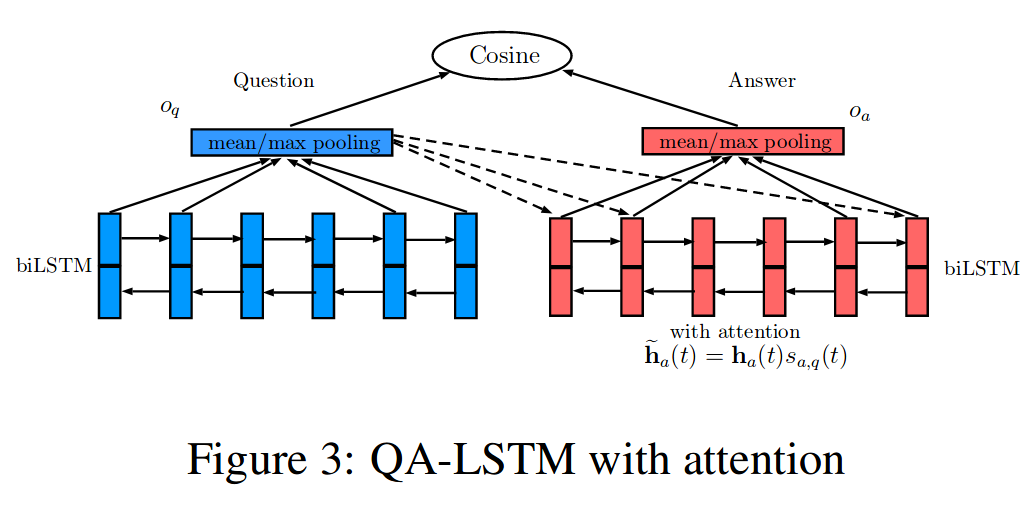 Match-LSTM (Wang and Jiang, 2016)
MV-LSTM (Wan et al., 2016)
Attentive-LSTM (Tan et al., 2015)
20/46
Motivations
Deep study of the dual encoder and identification of two major limitations
We address these limitations through an improved model
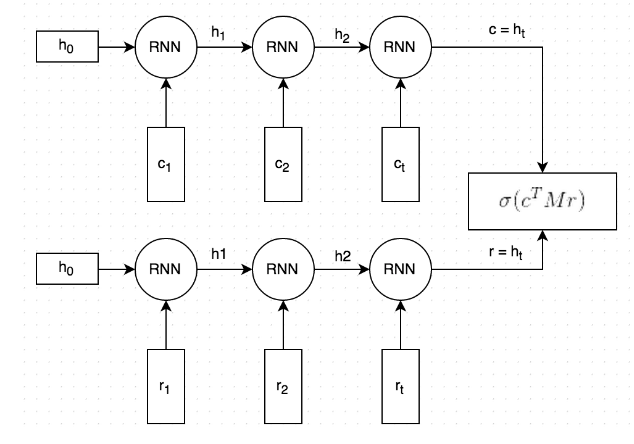 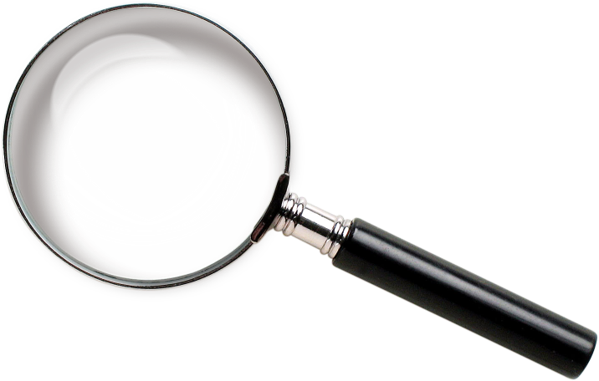 Dual encoder
(Lowe et al., 2015)
21/46
Motivations
Deep study of the dual encoder and identification of two major limitations
We address these limitations through an improved model
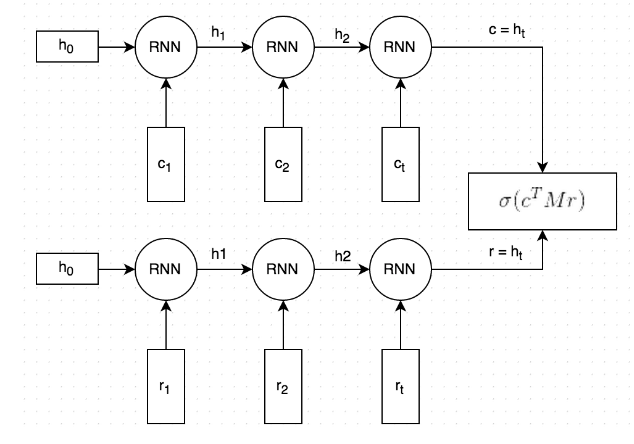 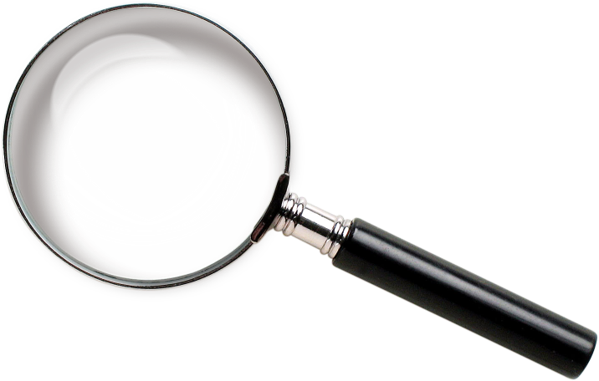 Two major limitations of the dual encoder
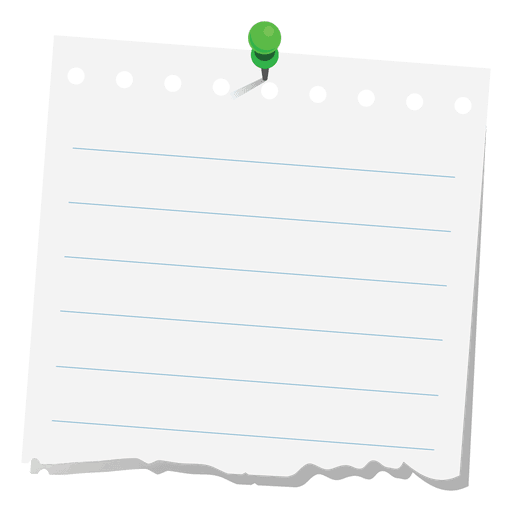 Dual encoder
(Lowe et al., 2015)
Separate encoders which project the context and the response into different spaces.

Additional matrix of parameters which makes the computations heavy.
21/46
Architecture
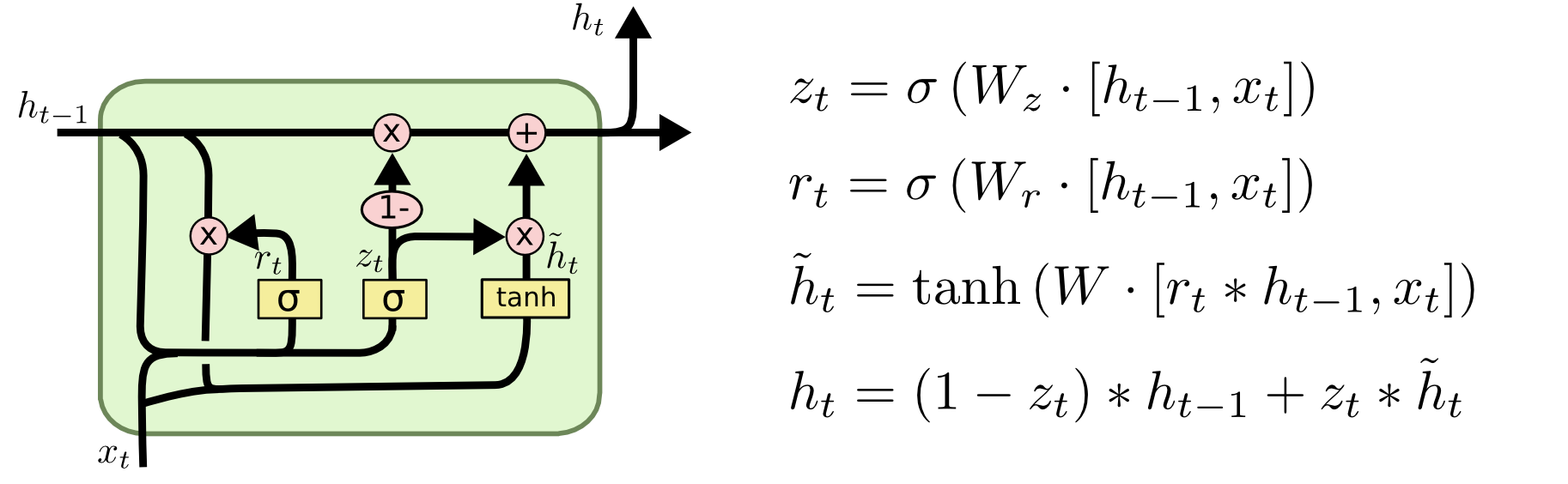 1.   Sequence encoding
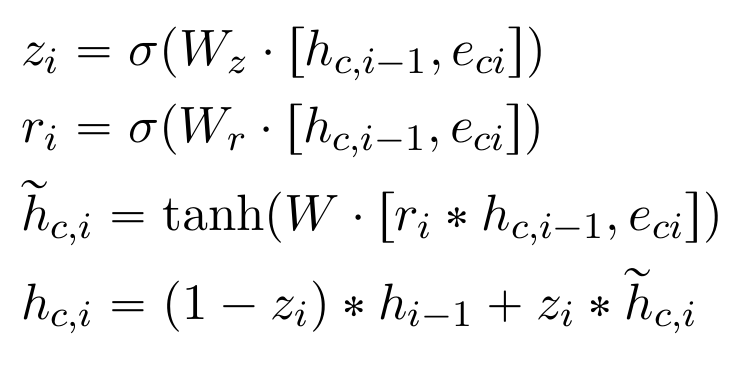 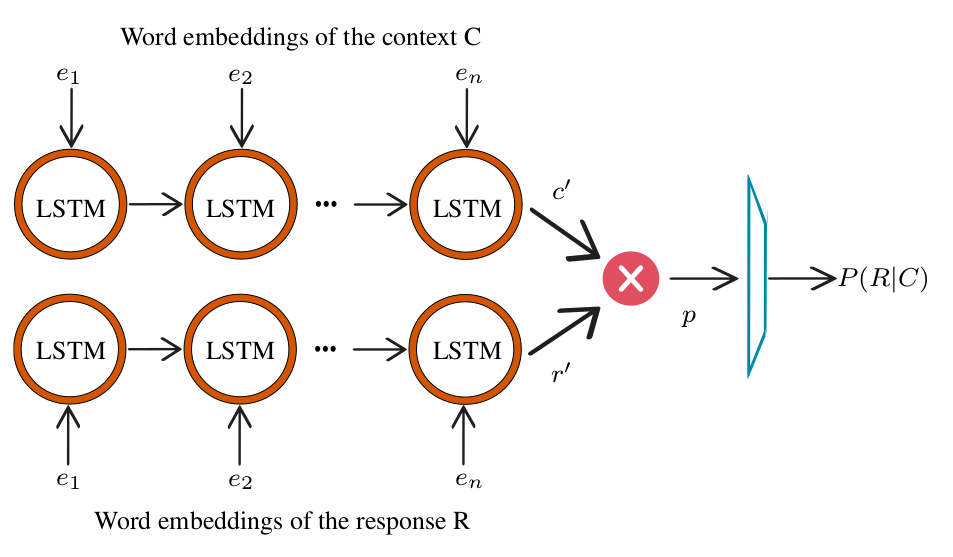 2.   Sequence-level similarity
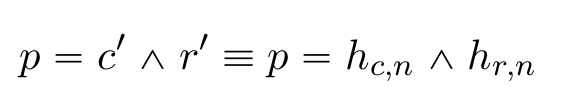 3.   Response score
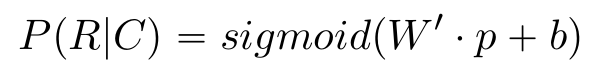 22/46
Architecture
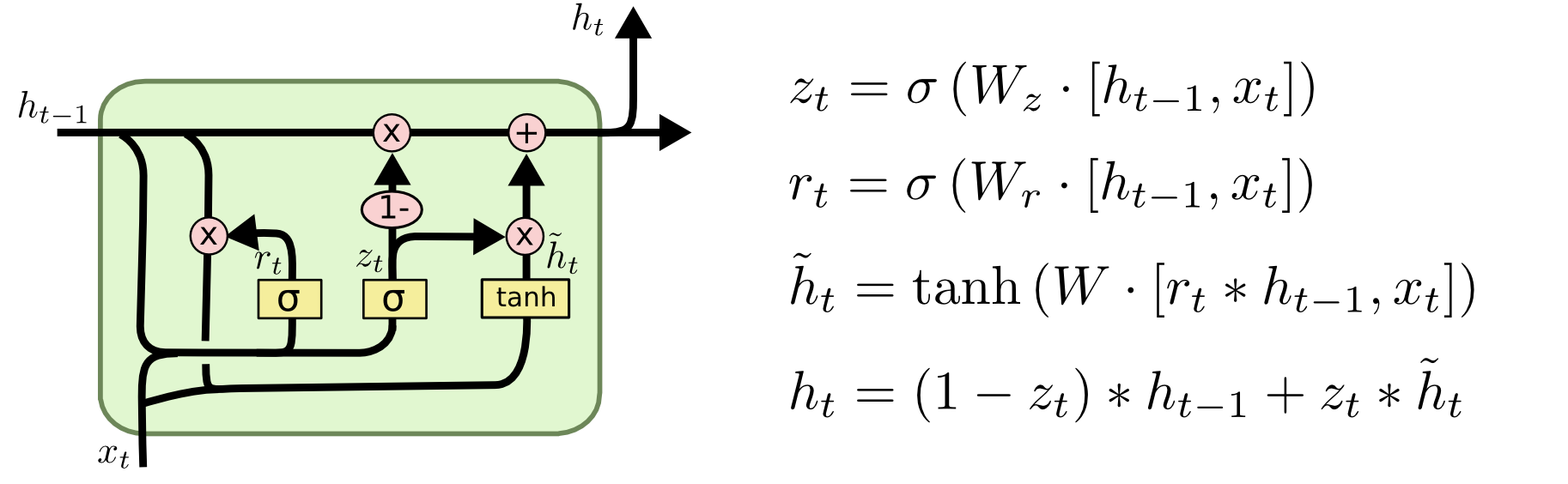 1.   Sequence encoding
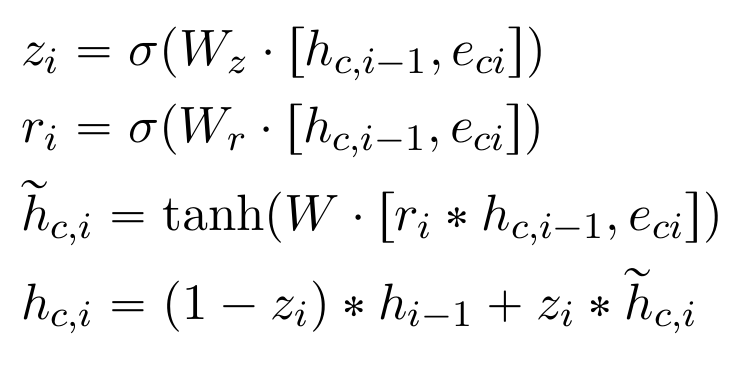 A shared encoder
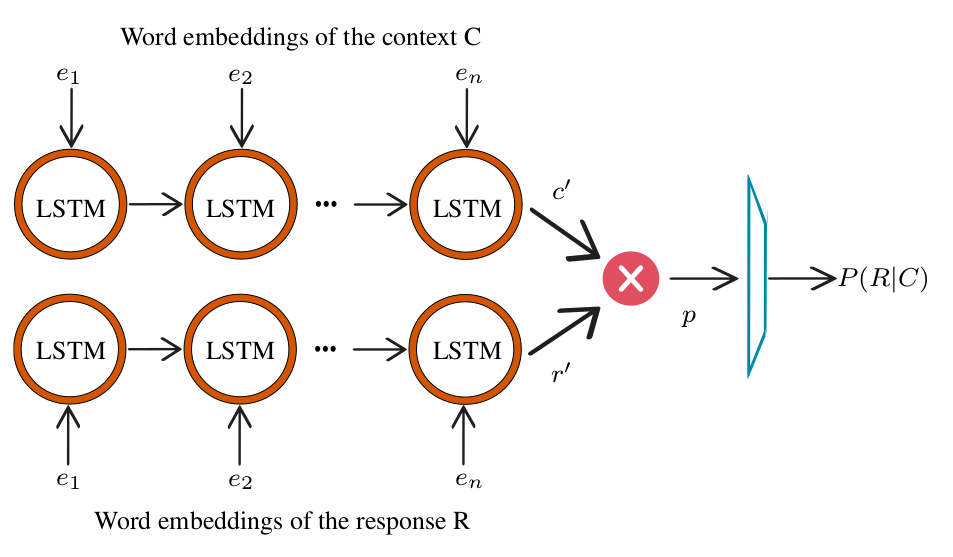 2.   Sequence-level similarity
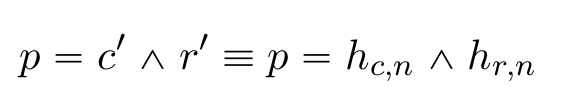 No extra parameter matrix is required
3.   Response score
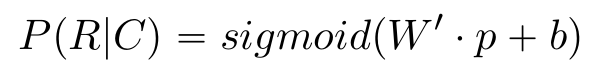 Single-turn single-level context response matching system
22/46
Experimental setup
Baseline systems
TF-IDF
LSTM dual encoder
BiLSTM dual encoder
Attentive-LSTM
MV-LSTM
Match-LSTM
Datasets & metrics
Ubuntu Dialogue Corpus (V1): domain-specific English conversations
Douban Corversations Corpus: open domain Chinese conversations
Automatic metrics
Parameters
Implemented in Keras
Word embeddings: pre-trained with Glove
23/46
Evaluation
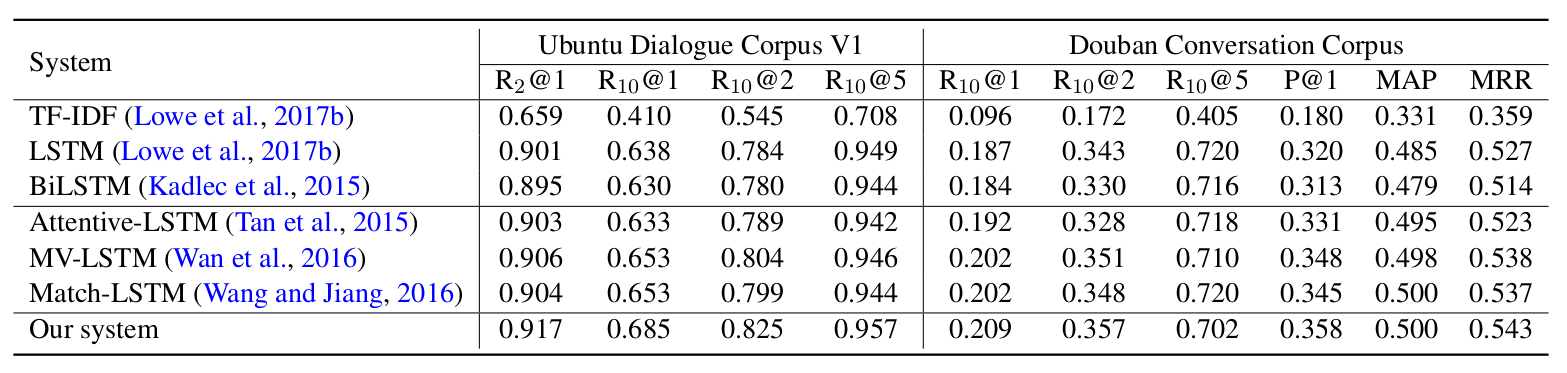 24/46
Evaluation
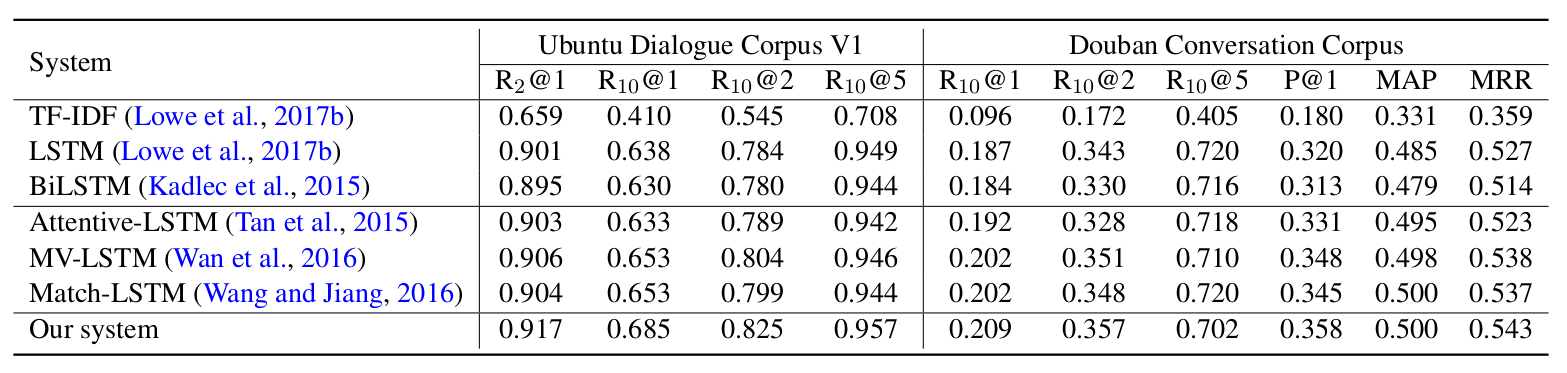 Baseline system scores obtained from the work of (Wu et al., 2017)
Better performance (increase of ~5.5% on Recall@1)
24/46
Evaluation
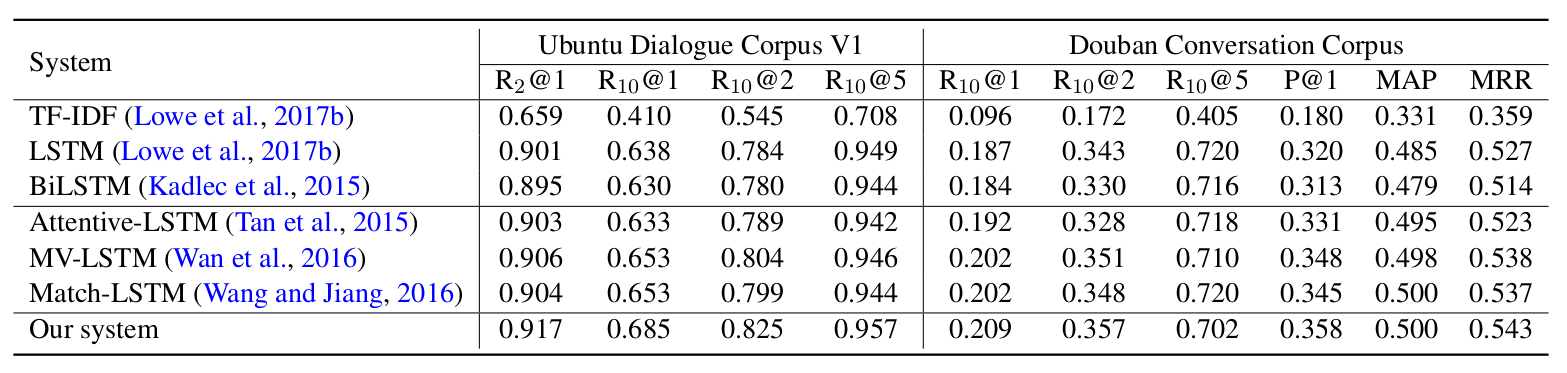 Baseline system scores obtained from the work of (Wu et al., 2017)
Better performance (increase of ~5.5% on Recall@1)
Compared to systems of the same category, our system outperforms the baseline systems on both datasets
Performance on UDC are higher than on Douban because of the nature of the corpus (open domain vs. domain specific) and to the presence of multiple correct responses per sample in Douban
24/46
Incorporation of the attention mechanism
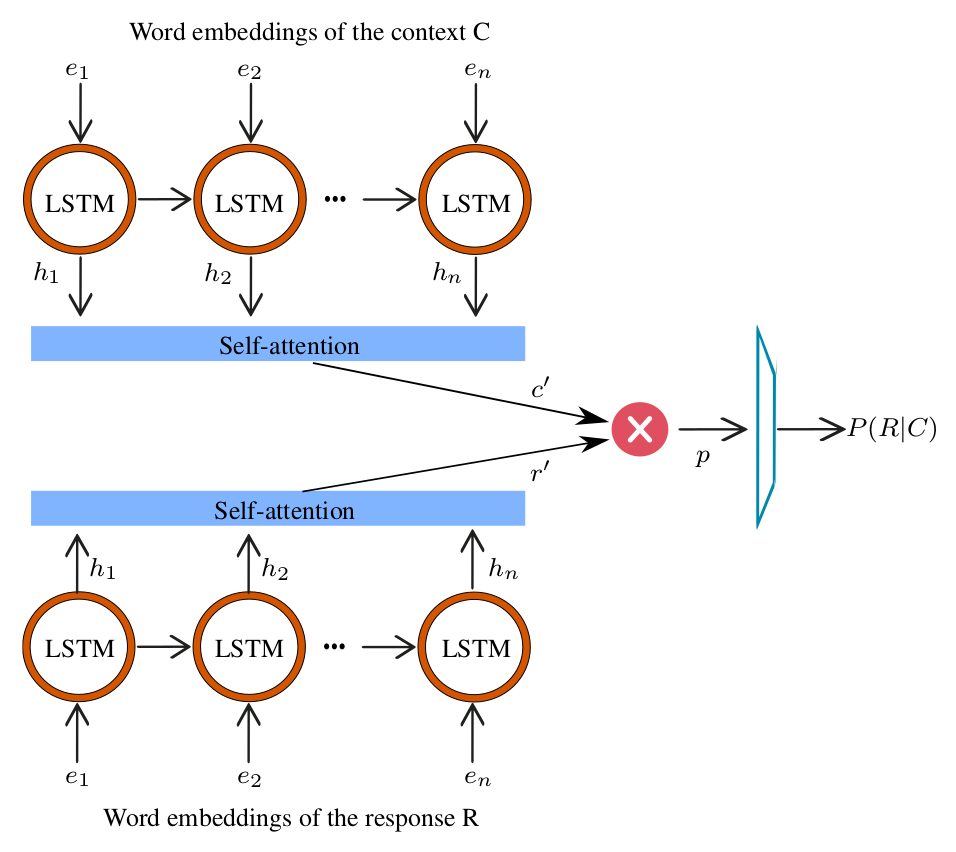 Self-attention
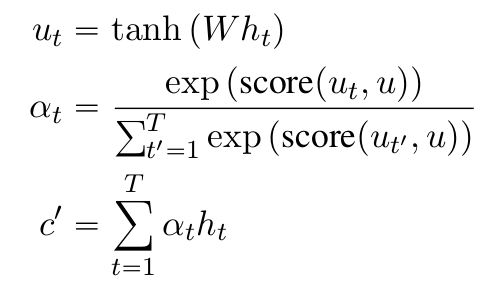 The most convenient attention mechanism is self-attention
The system learns to give the most important words higher attention
25/46
Incorporation of the self-attention mechanism
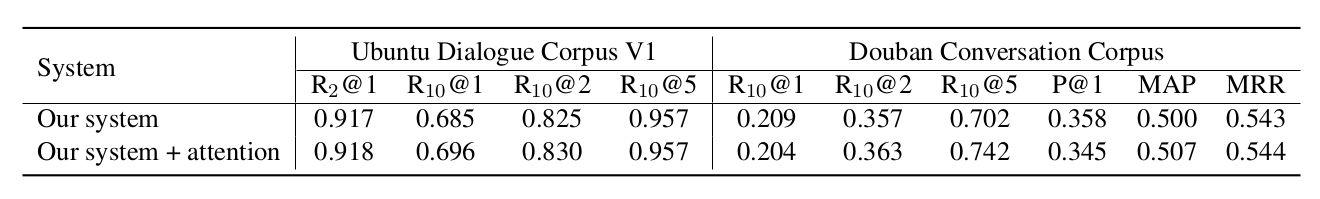 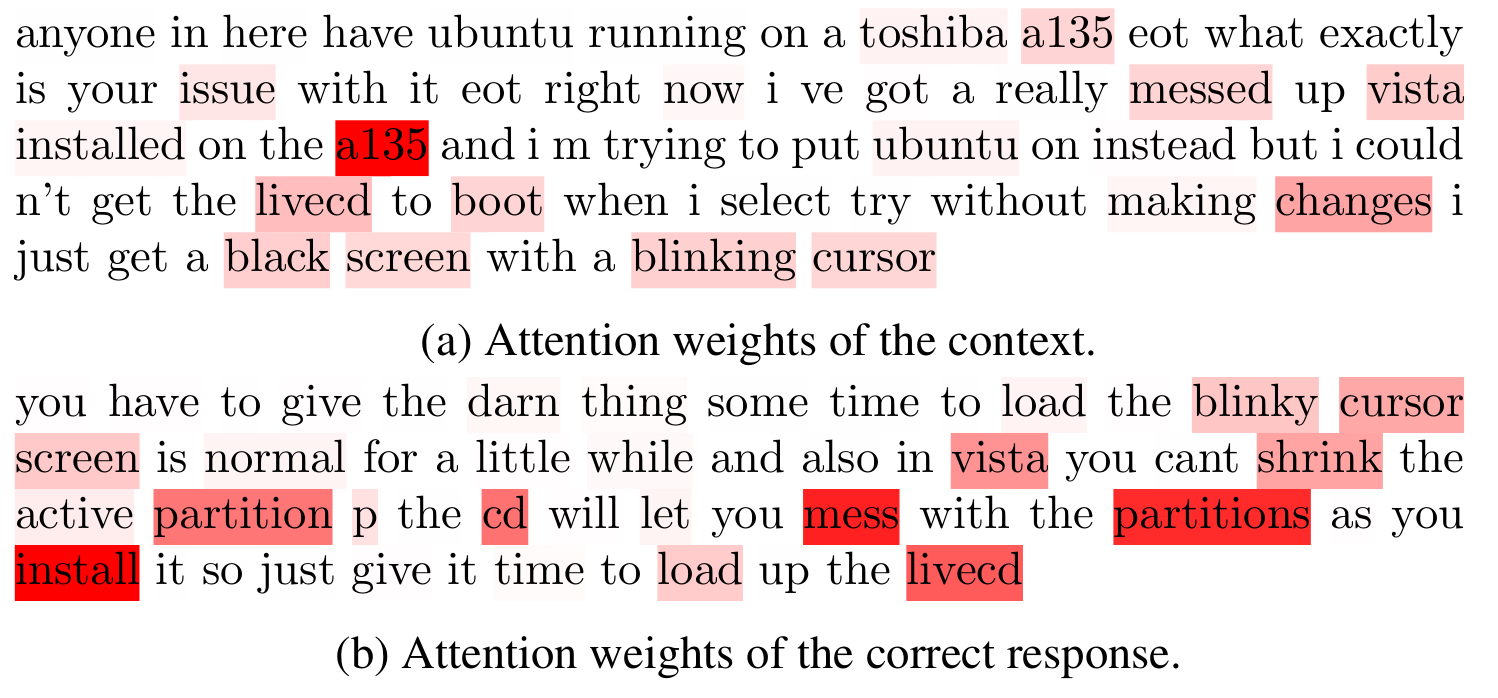 Incorporating the self-attention brings a slight improvement to the performance
Common and important words between the context and the response were successfully identified and matched
26/46
Synthesis
03
01
04
02
Evaluation
Study of single-
turn matching systems
Attention mechanism
Evaluation on two benchmarks.
The changes made to the dual encoder brought significant improvements.
Our system outperforms the baseline systems of the same category.
Improvement of 
the dual encoder
The dual encoder was the first deep end-to-end retrieval-based dialogue systems.
Multiple systems based on similar approach with/without attention mechansim.
Incorporation of the self-attention mechanism to help the system accentuate important and common words.
The impact was minim but existant.
Identified two major limiations in the dual encoder.
Address these limitations with a new architectures.
27/46
Multi-level context response matching
Motivations
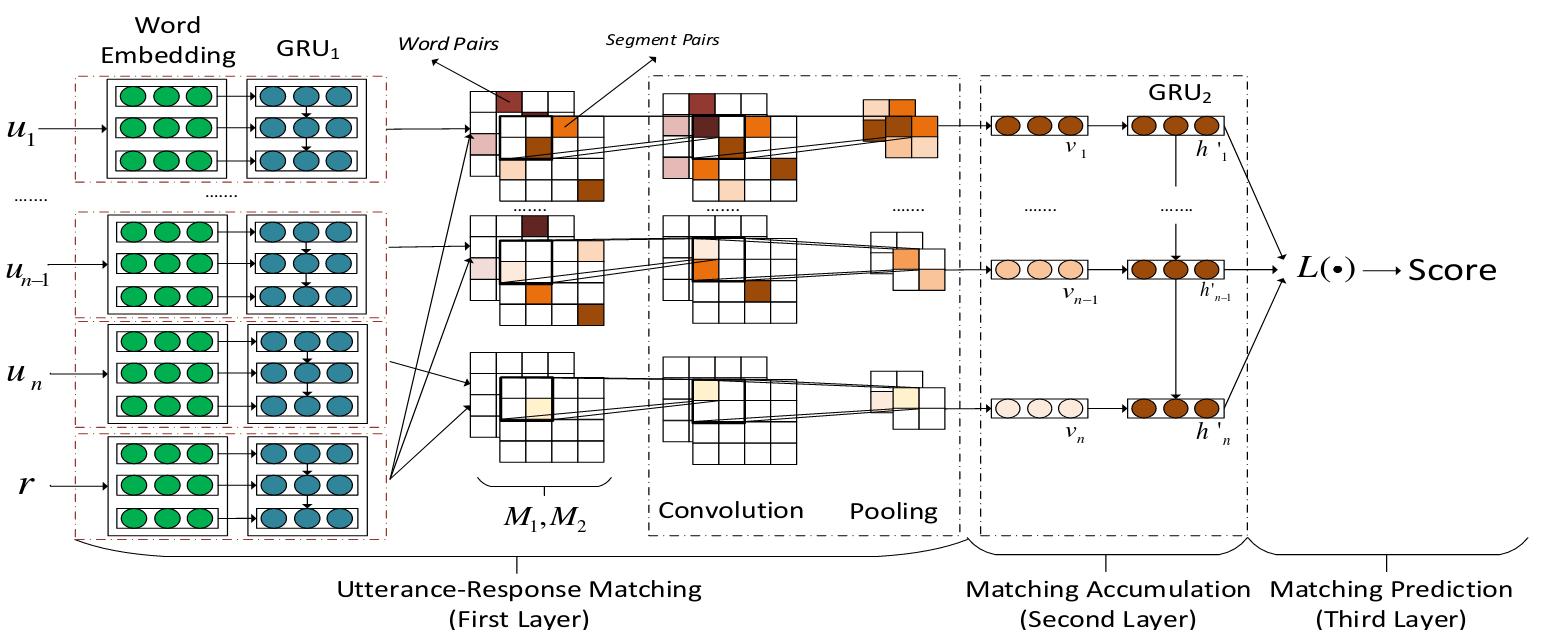 Sequential Matching Network (SMN) (Wu et al., 2017)
29/46
Motivations
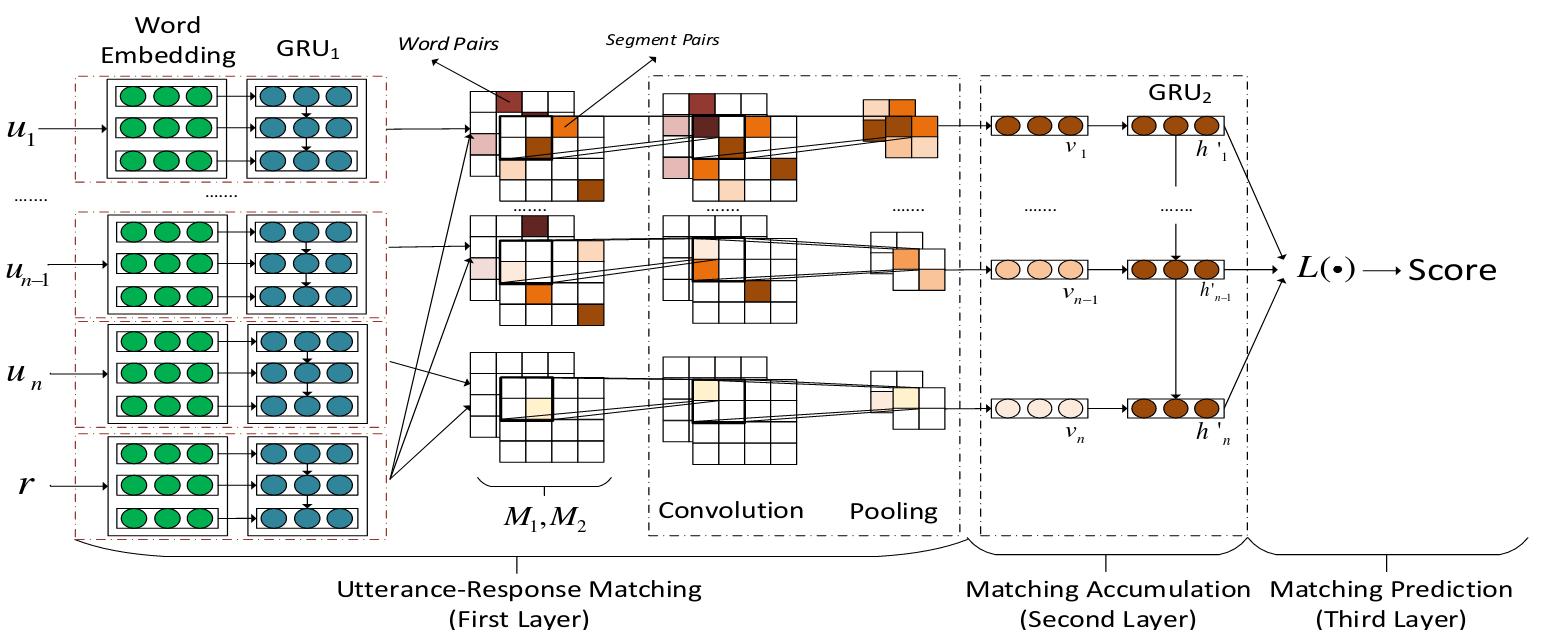 Aggregation
Multi-level matching
Sequential Matching Network (SMN) (Wu et al., 2017)
29/46
Motivations
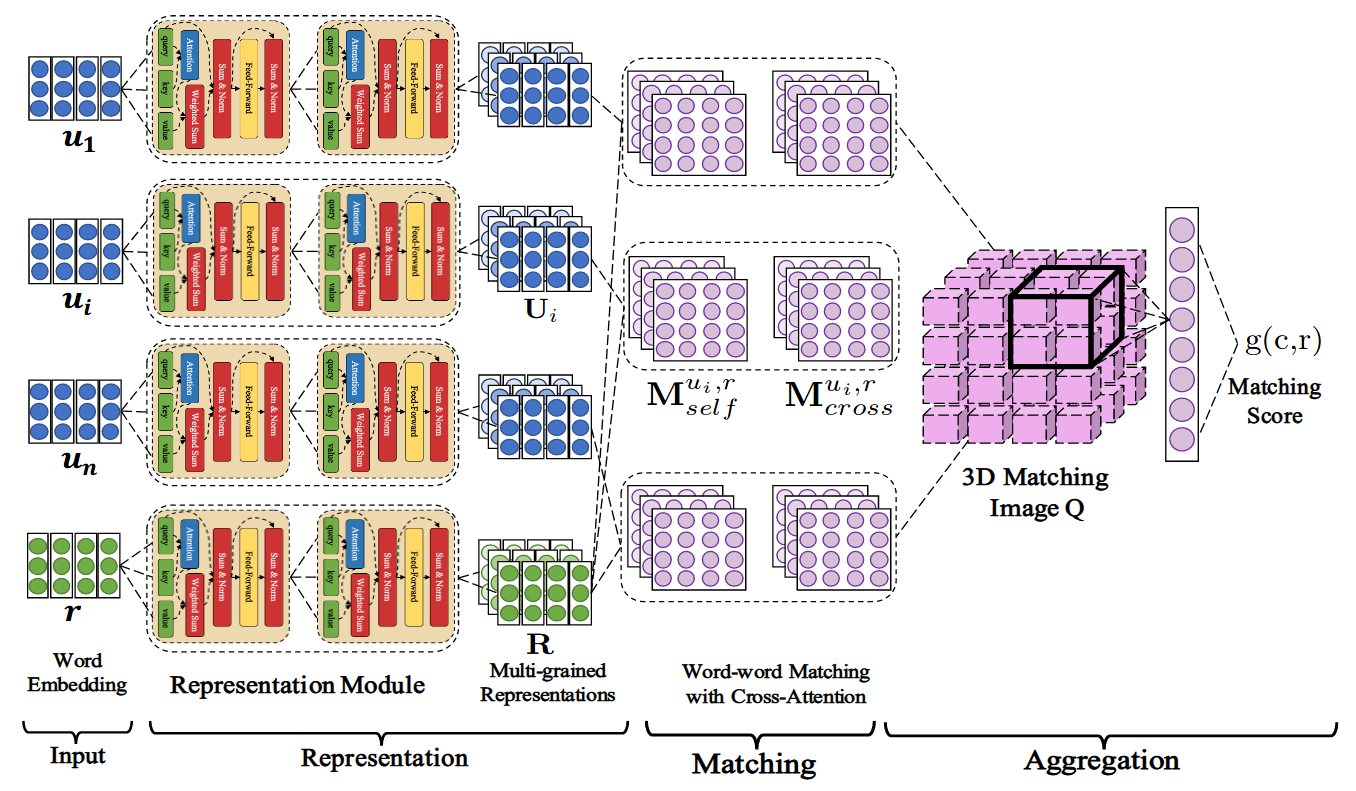 Deep Attention Matching (DAM) (Zhou et al., 2018)
30/46
Motivations
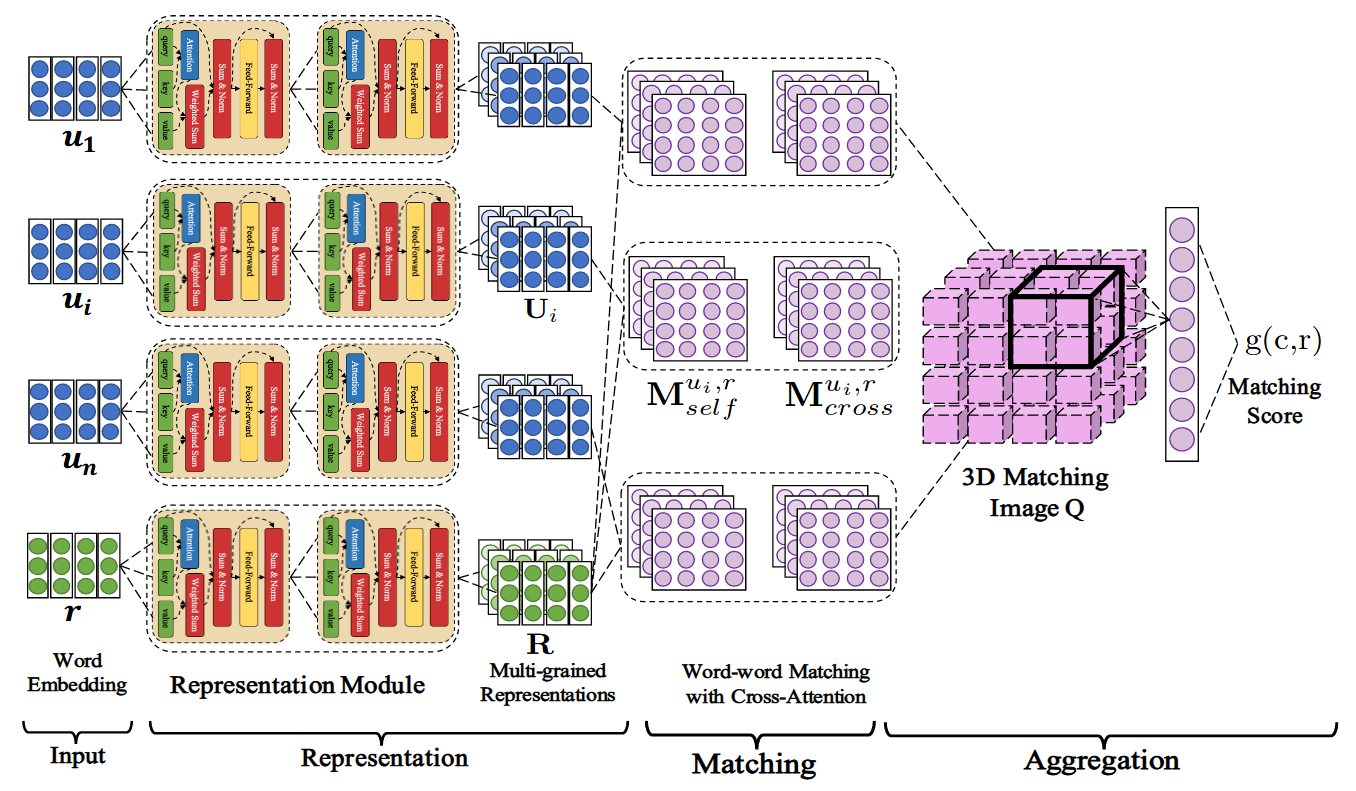 Transformer
(self-attention)
Multi-level matching
Cross-attention
Aggregation
Deep Attention Matching (DAM) (Zhou et al., 2018)
30/46
Motivations
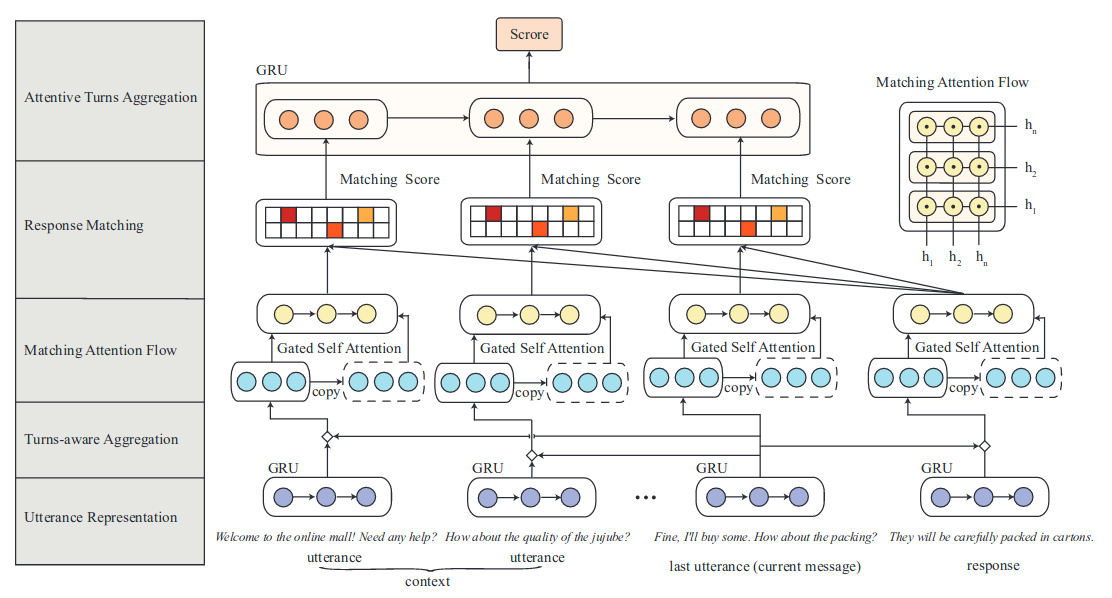 Deep Utterance Aggregation (DUA) (Zhang et al., 2018)
31/46
Motivations
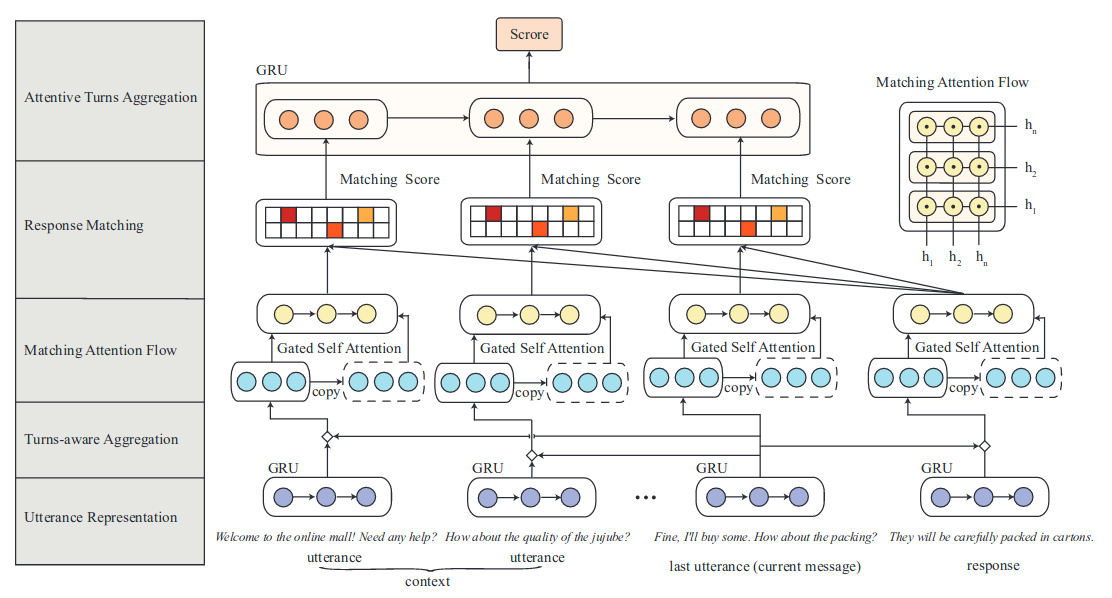 Cross-attention
Single-level matching
Self-attention
Deep Utterance Aggregation (DUA) (Zhang et al., 2018)
31/46
Motivations
Multi-turn systems are complex
We observed the performance dropping when word-level similarity was removed from the Sequential Matching Network (Wu et al., 2017)
The observation of the attention showed the importance of words
We believe that word level similarity is important for a better matching of the context and the correct responses


Objectives:
Enrich our system with word-level similarity
Maintain the simplicity of the architecture
Evaluate the system on more challenging test scenarios and new datasets
32/46
Approach
1.  Sequence encoding
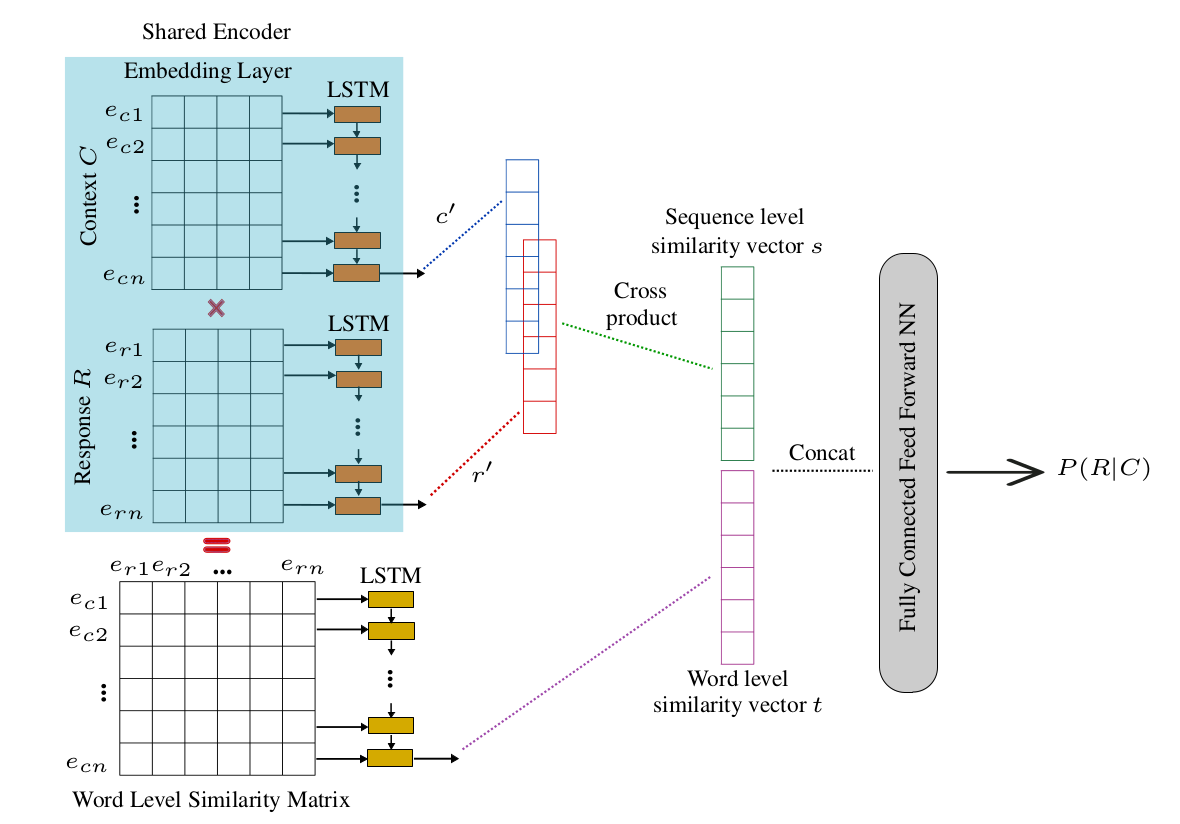 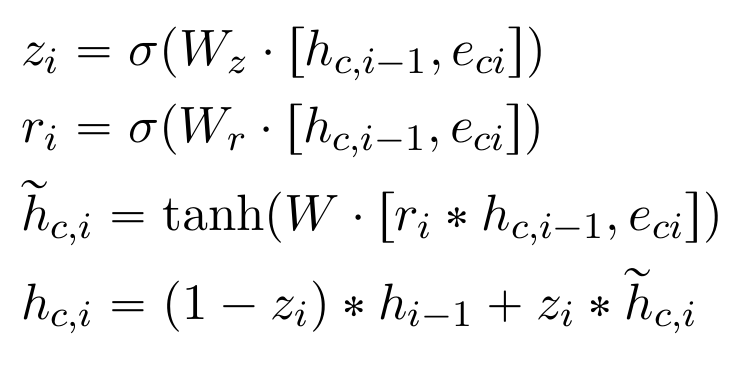 2.  Sequence-level similarity
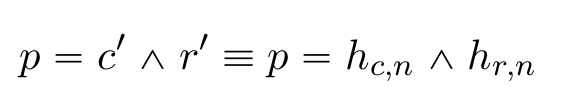 3.  Word-level similarity
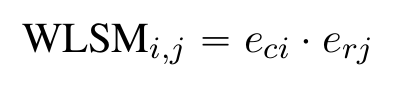 4.  Response score
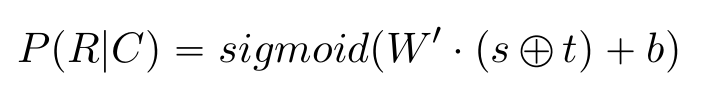 33/46
Results
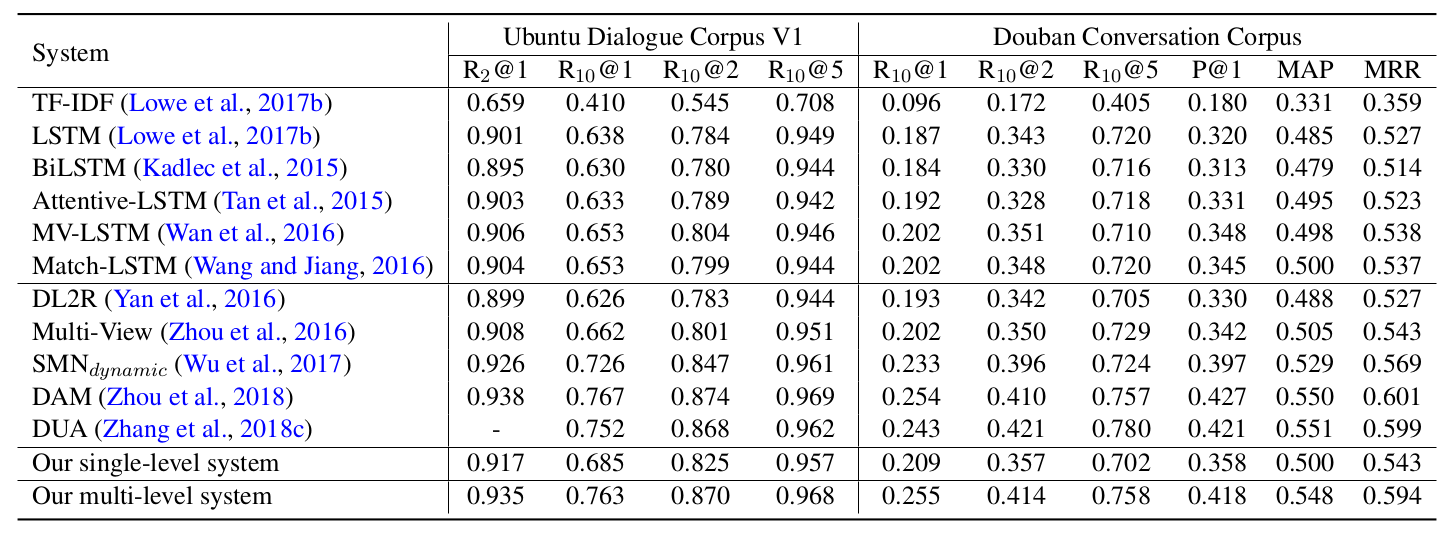 34/46
Results
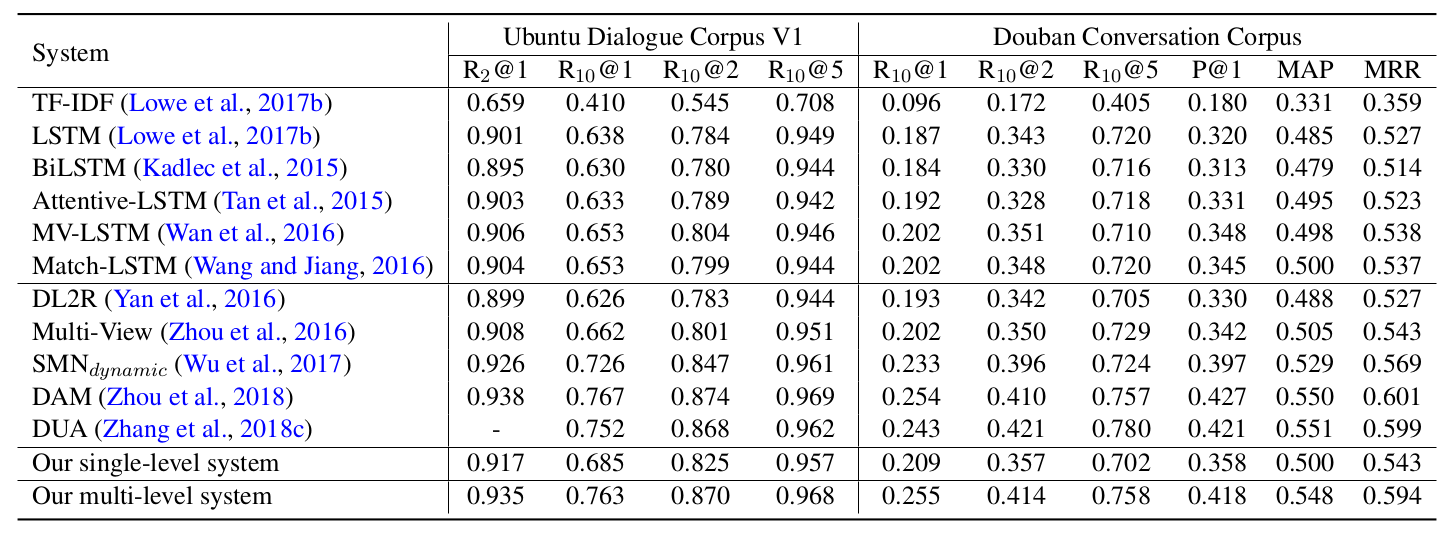 Our first system with a simple architecture outperformed several single-turn matching systems (11% on Recall@1)
34/46
Results
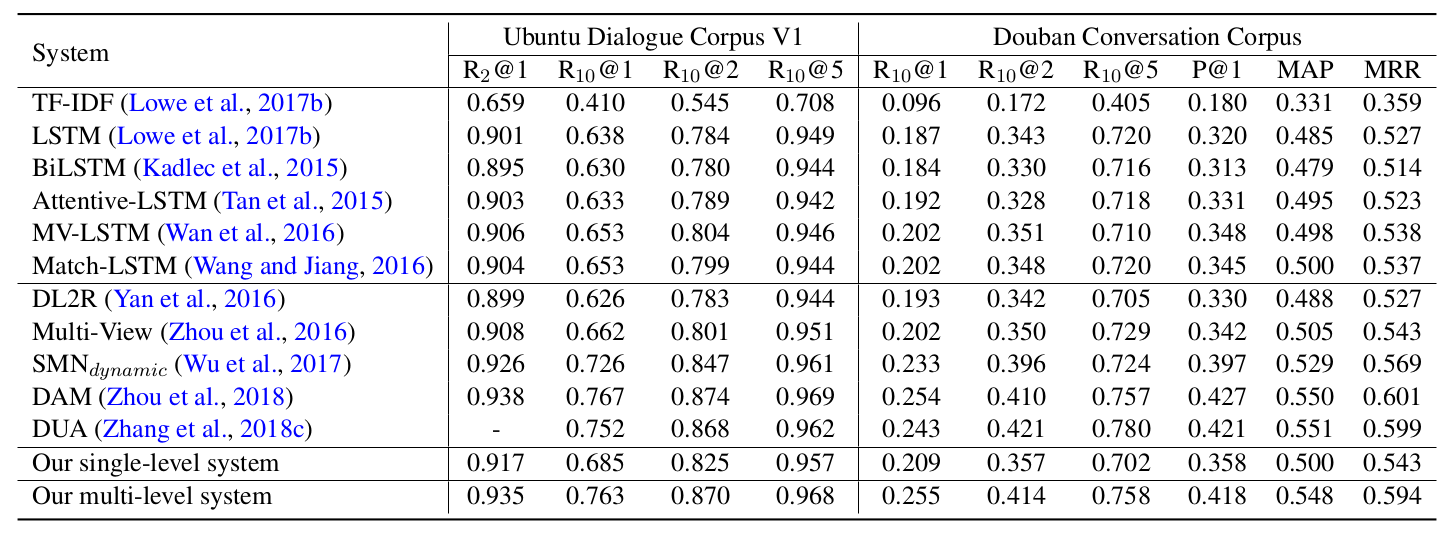 DAM converges after 3 epochs, 1 epoch lasts for 8 hours
Our system converges after 2 epochs, 1 epoch lasts for 50 mins
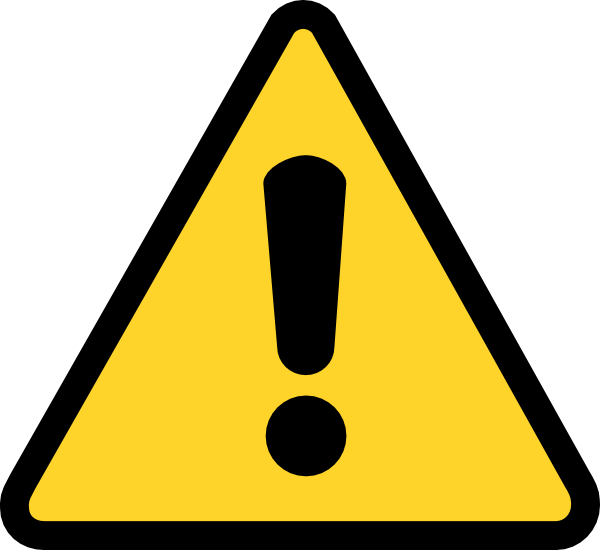 Our first system with a simple architecture outperformed several single-turn matching systems (11% on Recall@1)
Our system outperforms several multi-turn matching systems
Outperforms DL2R, Multi-View and SMN
Achieves almost similar performance as DAM which uses heavy Transformer and DUA with multiple attentions
34/46
Error analysis
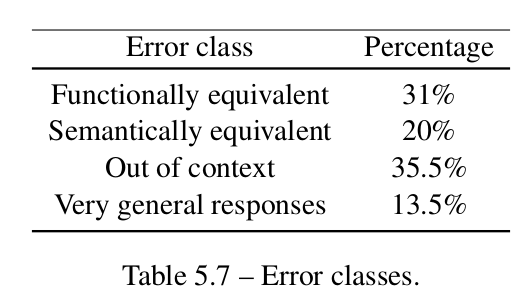 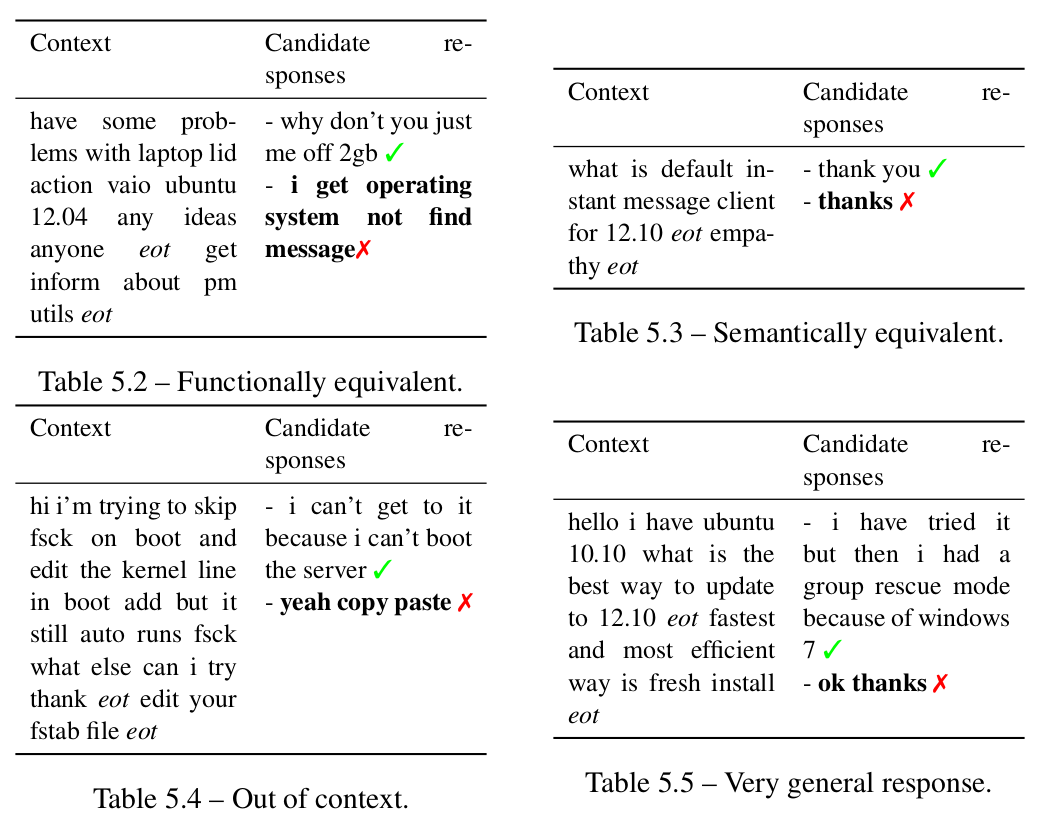 200 random misclassified test samples
Predicted response vs. the ground-truth response
4 error classes identified
~50% of the errors are due to functionally and semantically equivalent responses
~50% of the errors similar to generative dialogue systems
35/46
Further analysis
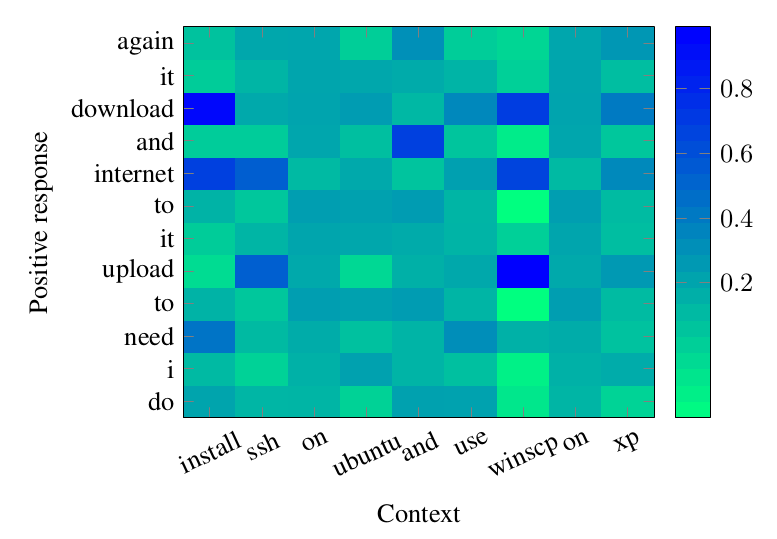 Visualization of the Word Level Similarity Matrix 
Important word successfully identified
Semantically related words were successfully matched
Similar to cross-attention with less computations
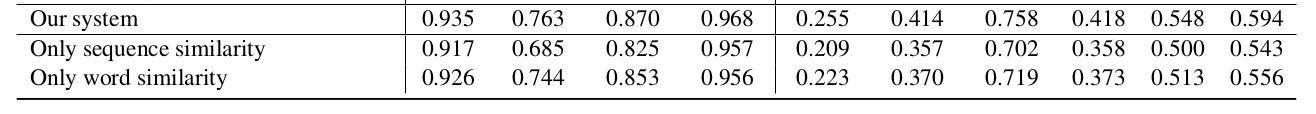 Ablation study
Having only one similarity level results in lower performance
Matching the context and the response on only the word-level achieves better performance compared to only sequence-level
Both similarity levels are complementary
36/46
Dialog System Technology Challenge (DSTC7)
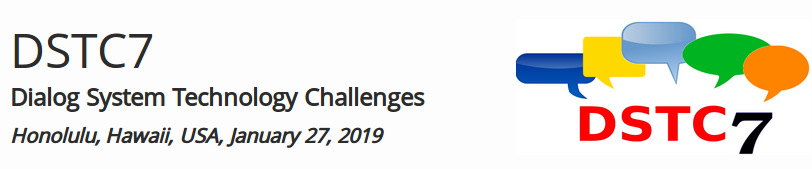 - 3 tracks:
Sentence selection
Sentence generation
Audiovisual scene-aware dialog
- ~200 participants
- 20 teams participating in track 1 "sentence selection"
2019
37/46
Dialog System Technology Challenge (DSTC7)
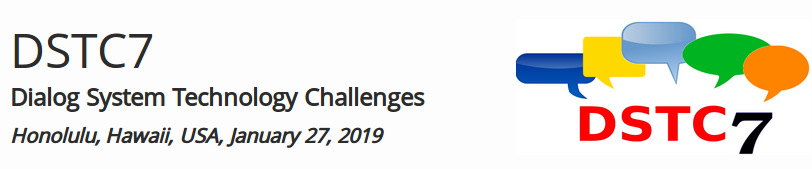 - 3 tracks:
Sentence selection
Sentence generation
Audiovisual scene-aware dialog
- ~200 participants
- 20 teams participating in track 1 "sentence selection"
2019
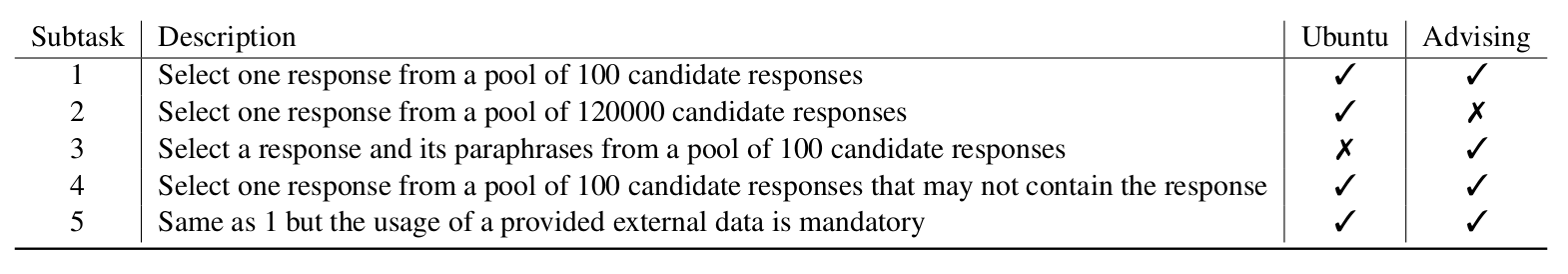 37/46
Dialog System Technology Challenge (DSTC7)
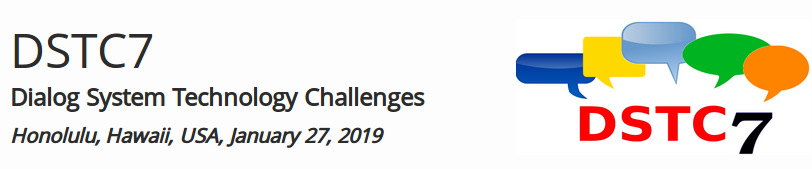 - 3 tracks:
Sentence selection
Sentence generation
Audiovisual scene-aware dialog
- ~200 participants
- 20 teams participating in track 1 "sentence selection"
2019
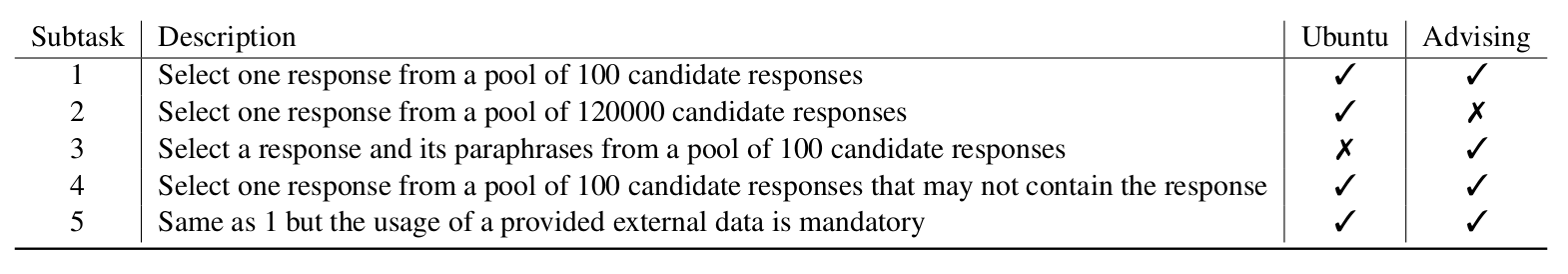 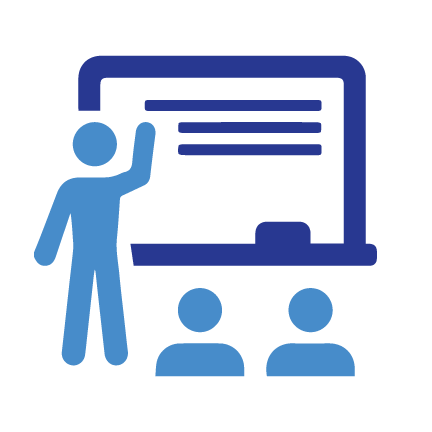 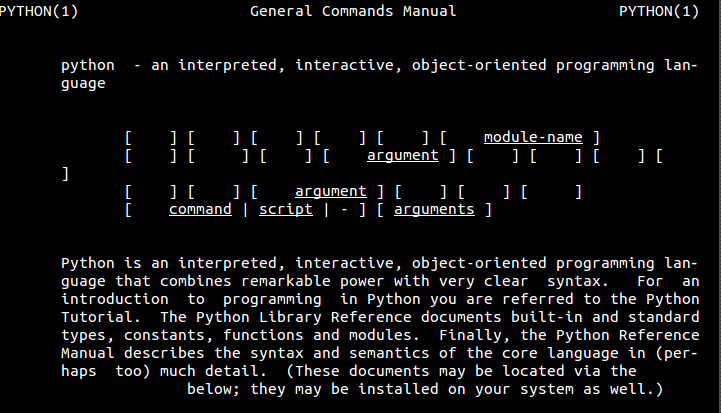 Ubuntu man pages
Course description
37/46
Dialog System Technology Challenge (DSTC7)
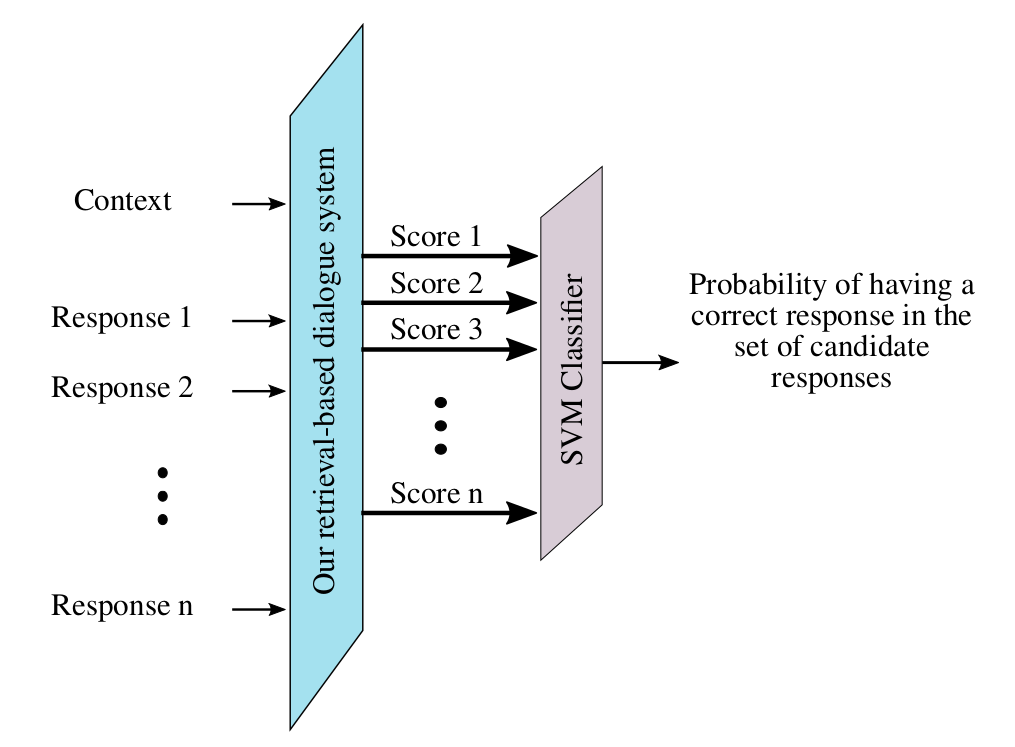 - Why DSTC7 ?
Challenging our system on new datasets and a competitive environment
Introduces new challenging constraints on dialogue systems
It pushes dialogue systems into more realistic test scenarios

- Our participating system
Participation to 4 tasks out of 5
For Subtask 4, we extend our system with an SVM classifier
For Subtask 5, we trained word embeddings on the external data
Subtask 1
Subtask 3
Subtask 4
Subtask 5
Same system described previously.
Hypothesis: if a system can find a correct response, it should find its paraphrases.
Extension of our system with an SVM classifier with RBF kernel.
Predict whether a correct response is available.
Produce FastText embeddings on the external nowledge.
Keep only command description in the ubuntu man pages.
38/46
Dialog System Technology Challenge (DSTC7)
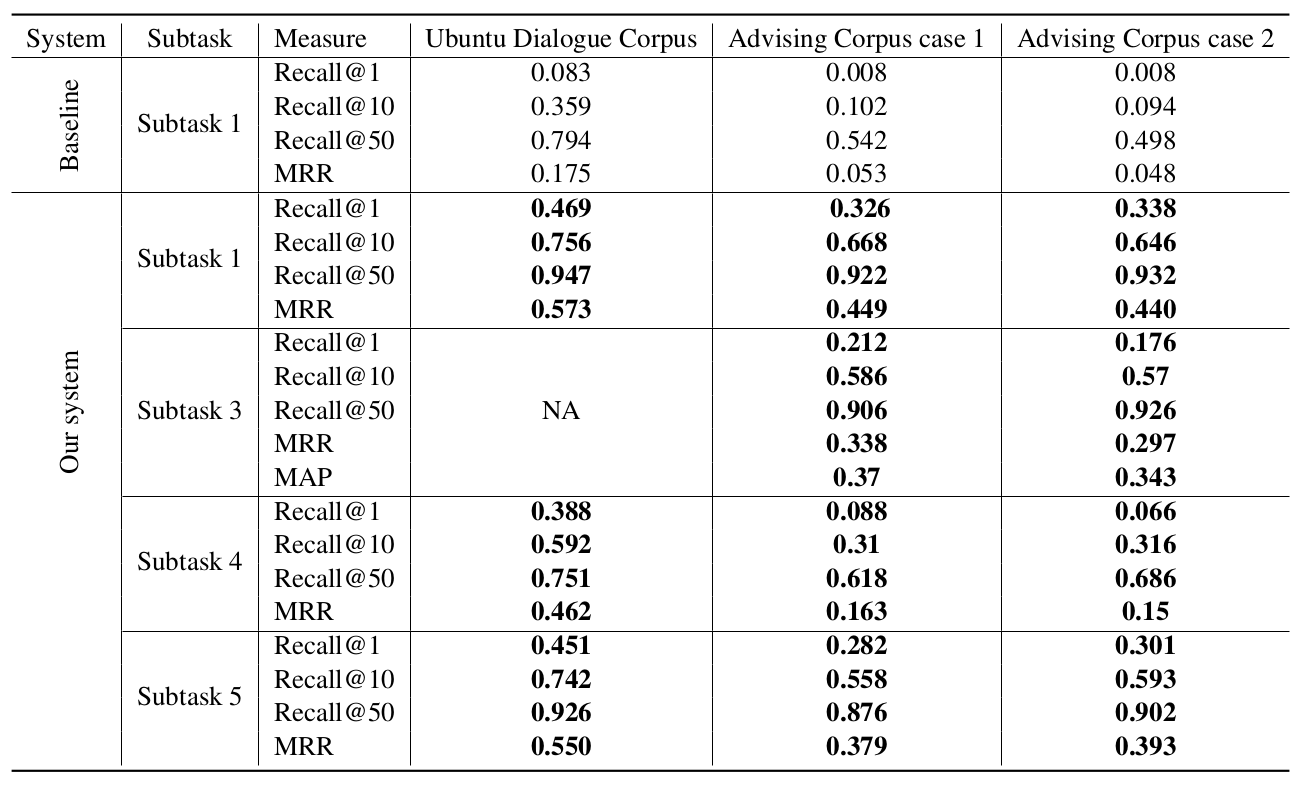 We outperformed the baseline system
The usage of external data did not improve the performance
39/46
Dialog System Technology Challenge (DSTC7)
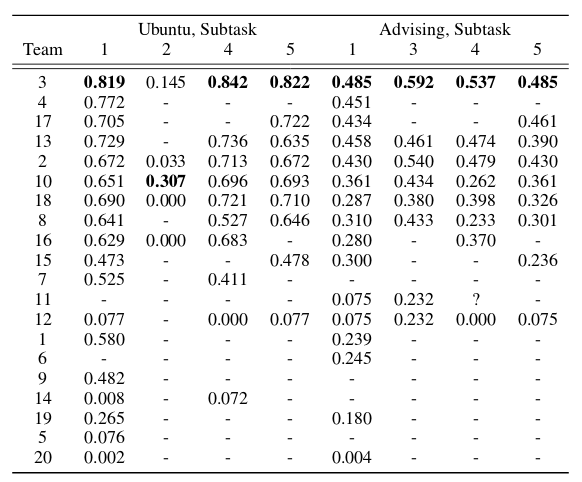 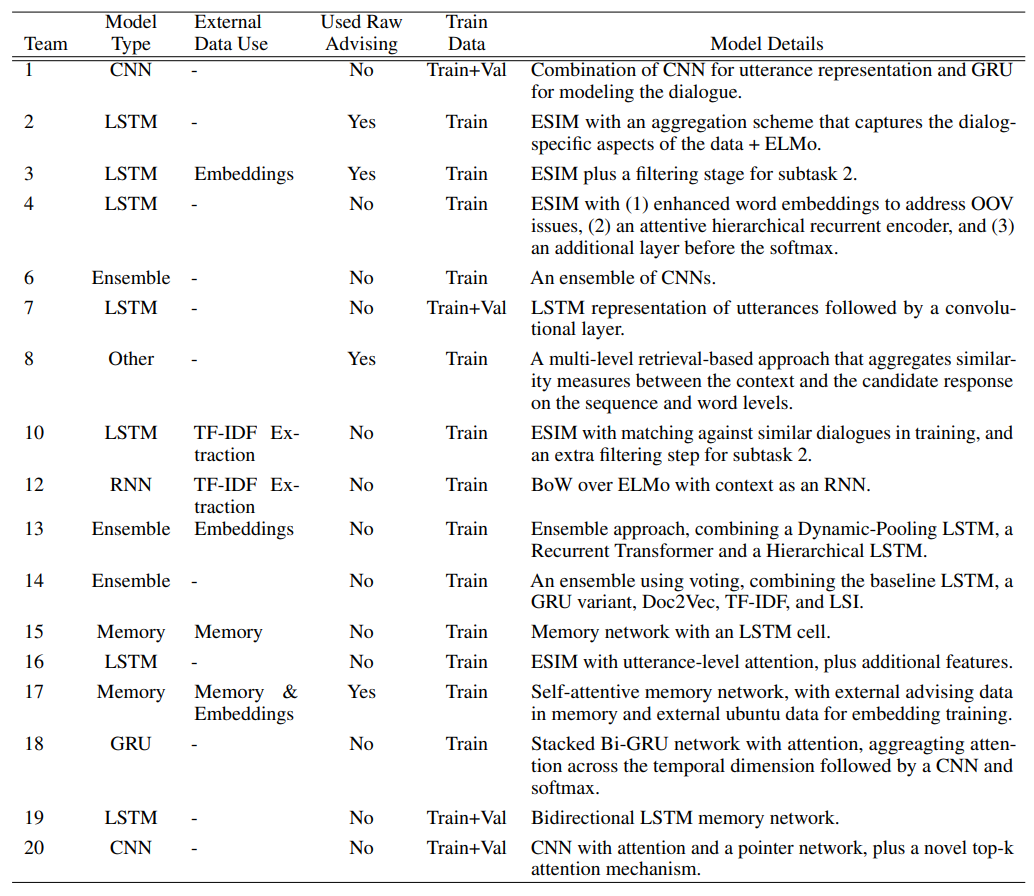 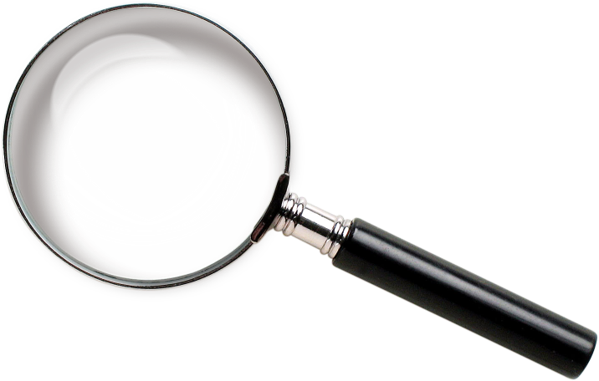 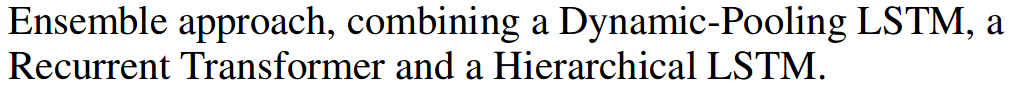 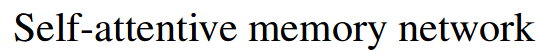 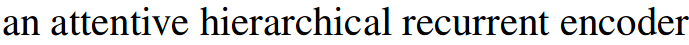 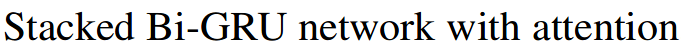 39/46
Dialog System Technology Challenge (DSTC7)
Subtask 4
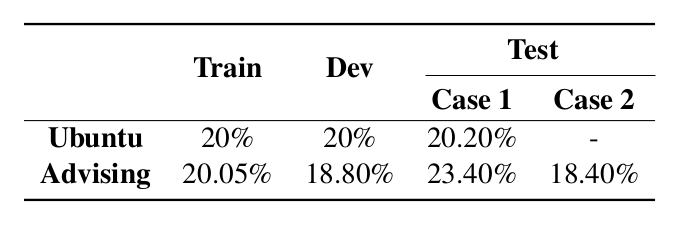 Statistics show that only 20% of the training samples are cases where no correct responses are provided
Problem of unbalanced training data justifies the low scores
Data augmentation
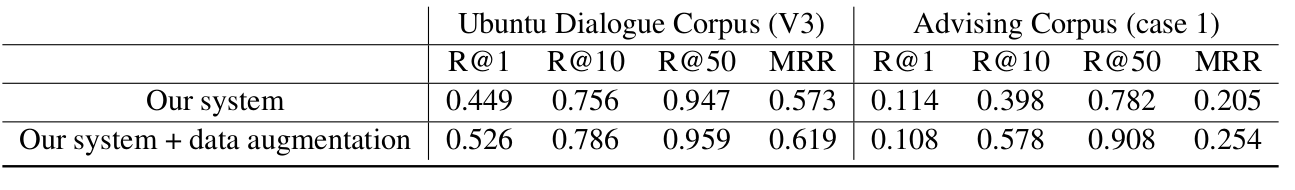 Results of the data augmentation on Subtask 1 show the importance of having balanced dataset
Increase of 3.49% and 7.27% of the number of samples
We may think of more elaborated data augmentation techniques
40/46
Conclusion and perspectives
Conclusion
A deep study of the existing dialogue systems
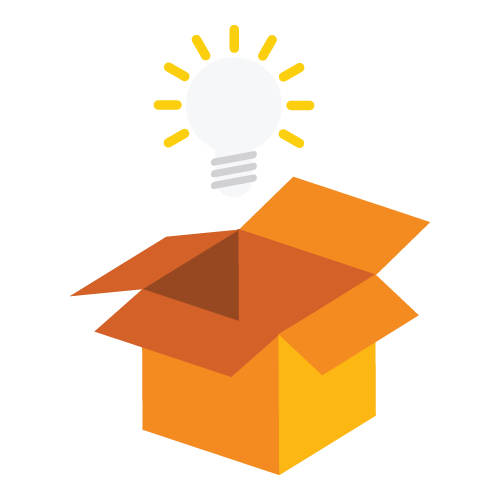 A study of the available datasets
A single-turn single-level matching dialogue system
A single-turn multi-level matching dialogue system
An intensive analysis of the results
42/46
Valorization
MLDAS 2018
TALN 2018
DSTC7 2019
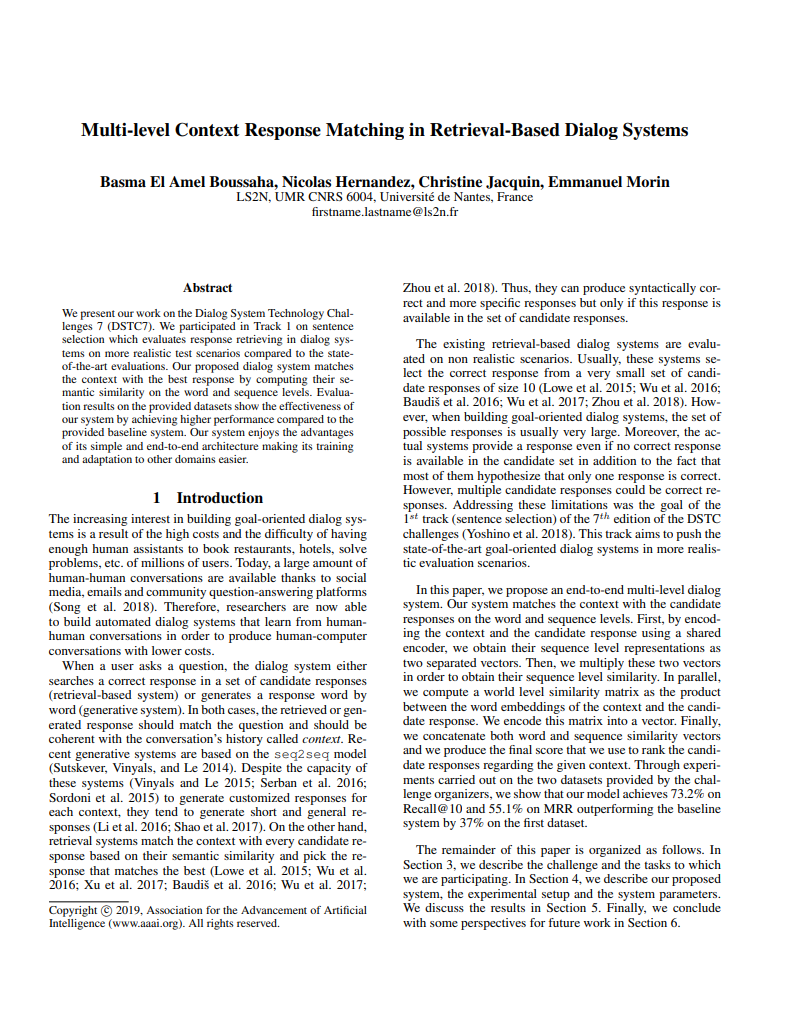 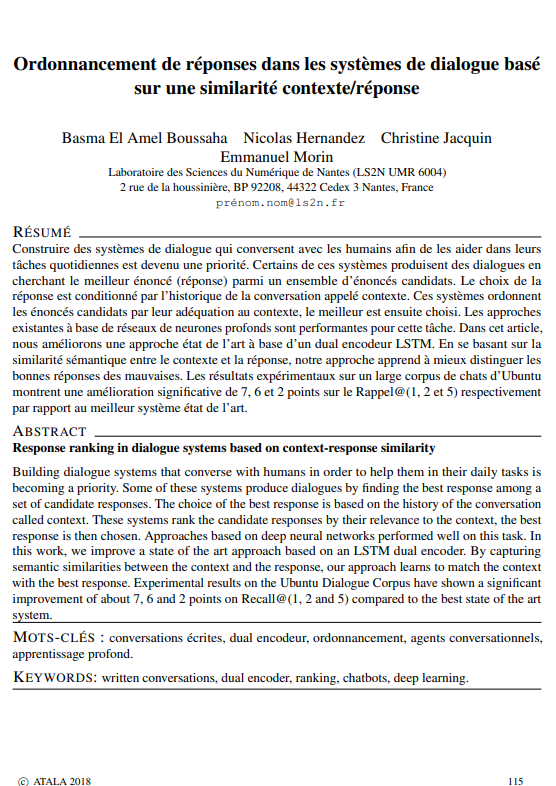 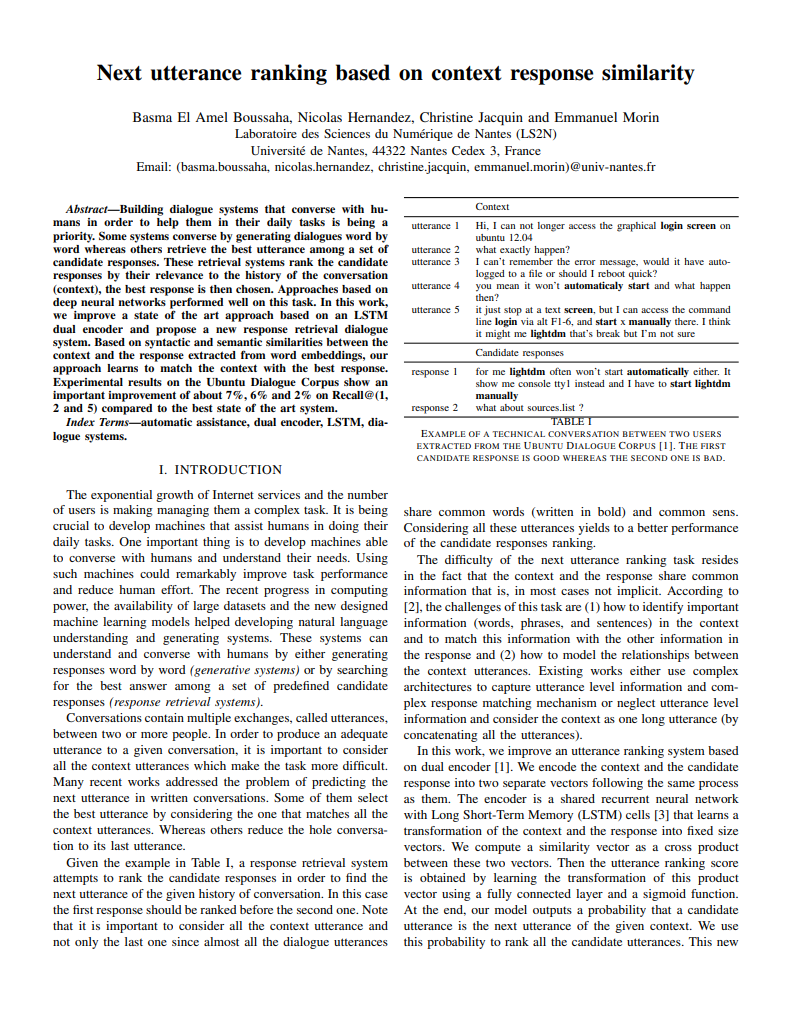 CICling 2019
Arxiv 2019
CS&L Journal (submitted)
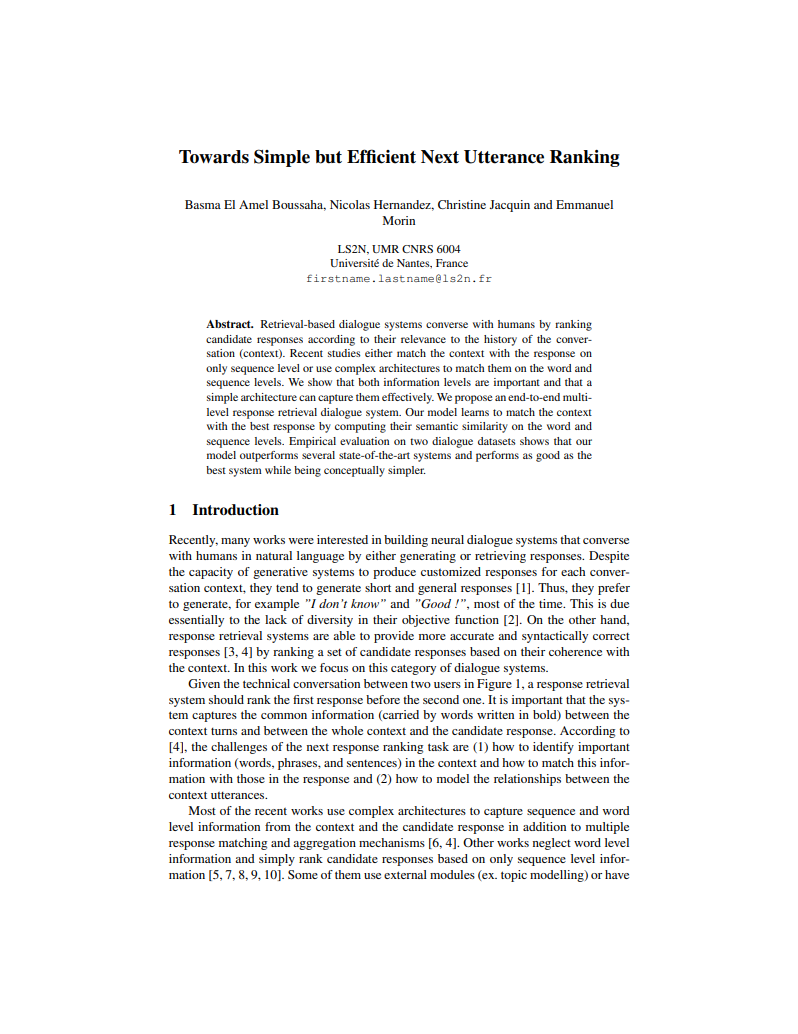 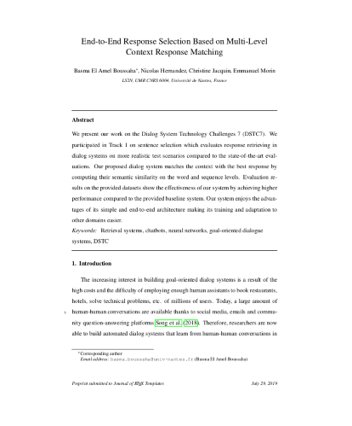 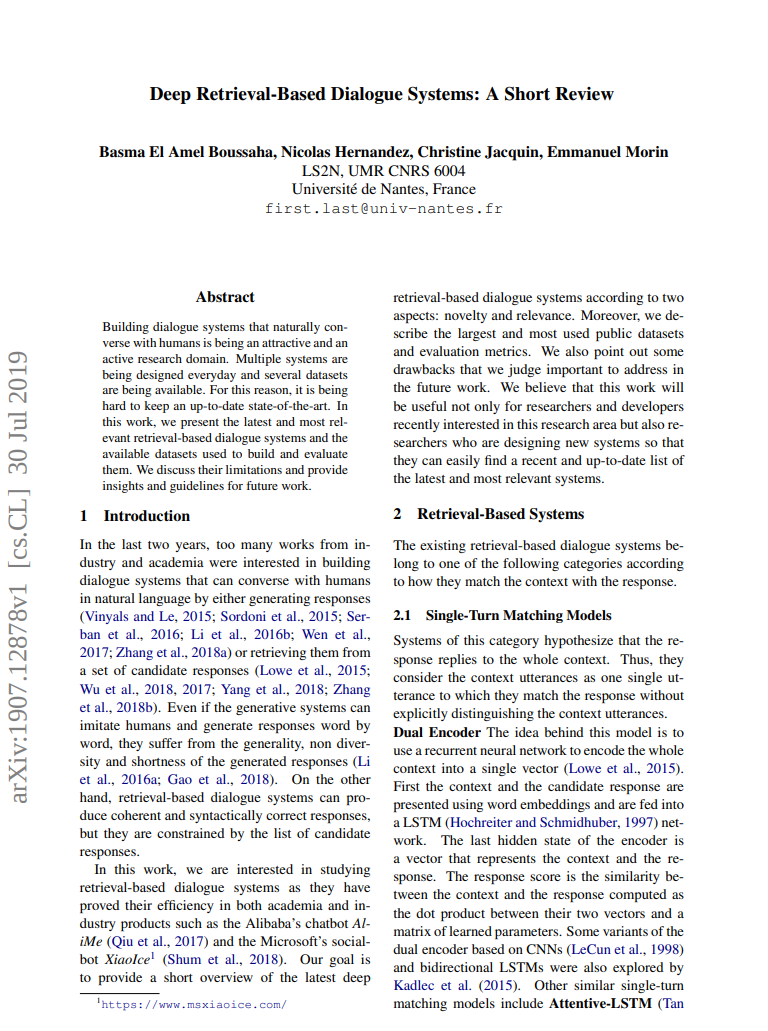 https://github.com/basma-b/multi_level_chatbot
https://github.com/basma-b/dual_encoder_udc
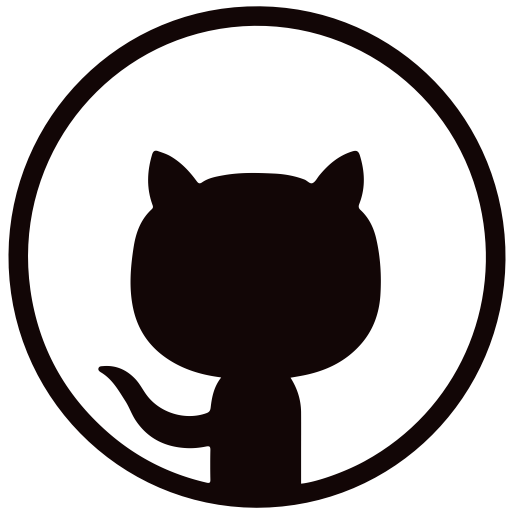 43/46
Is that all we did? … Oh wait!
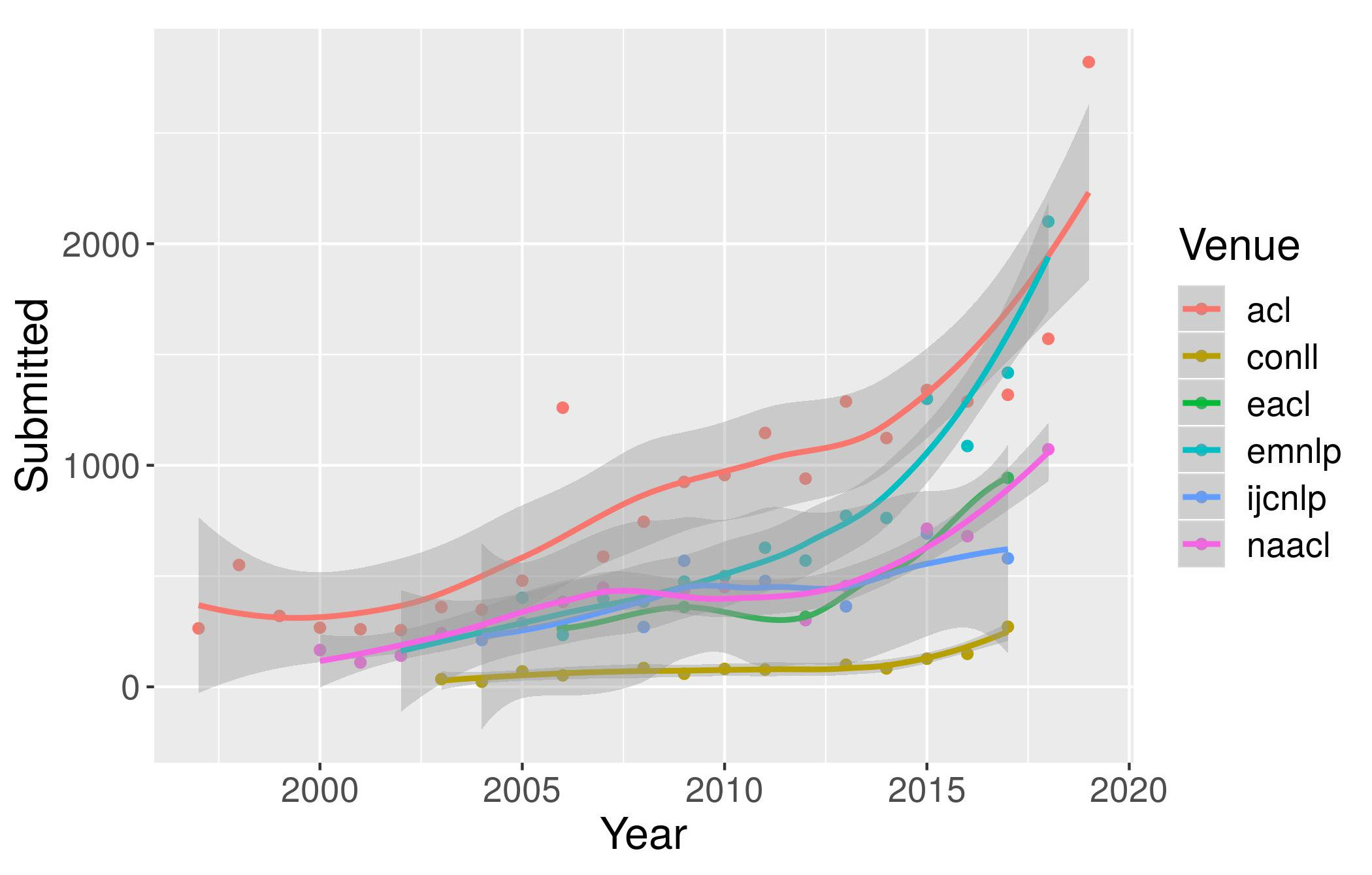 Graph Convolutional Networks
Coherence
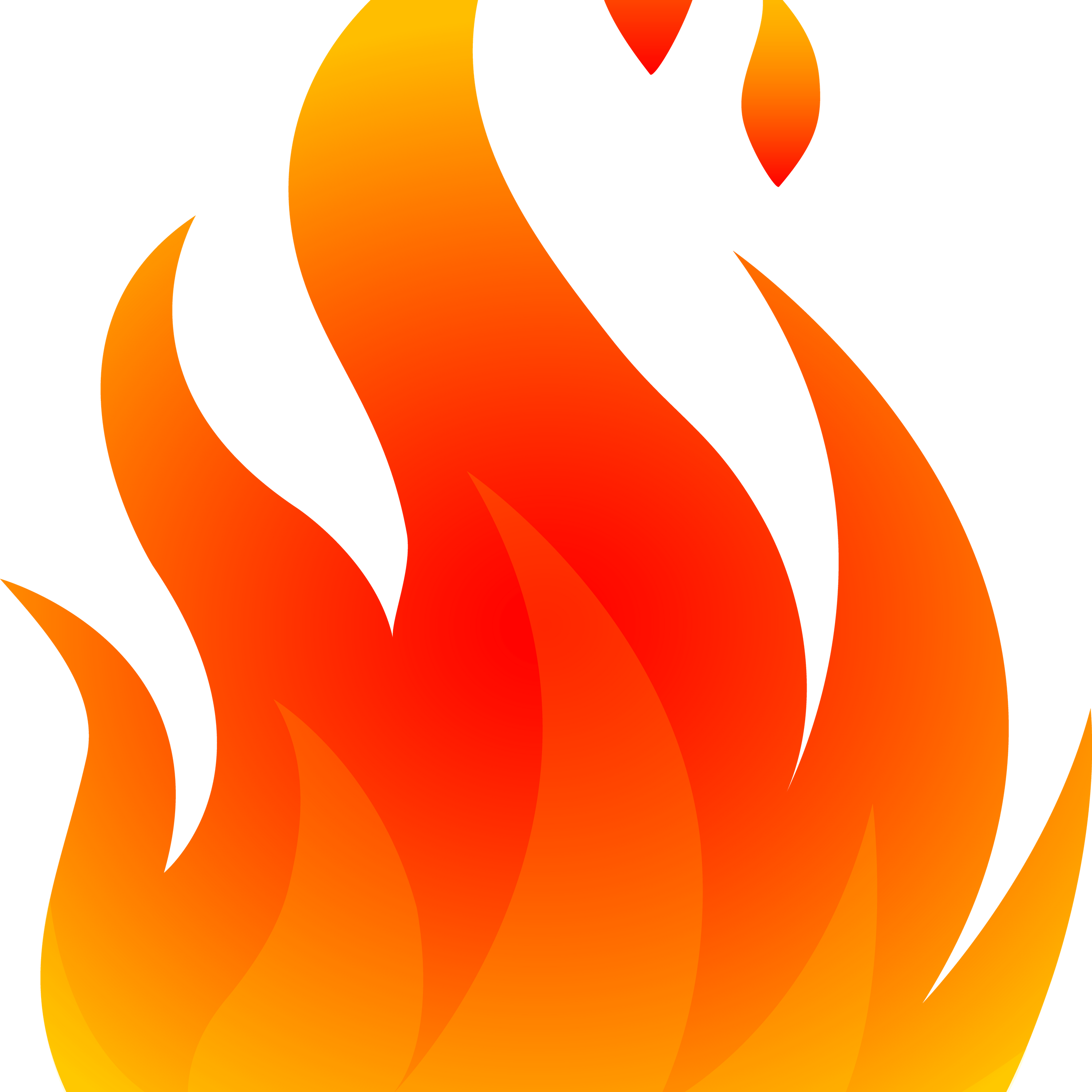 Representing the utterances as nodes in a graph
Oriented edges between nodes represent the reply-to relations
Evaluate the coherence of the context and the candidate response
Rank the responses based on their similarity to the context as well as their coherence
Dialogue acts
ELMo embeddings
Enrich the raw text with discursive information
Many questions on how to model dialogue acts
Using deep contextualized word representations
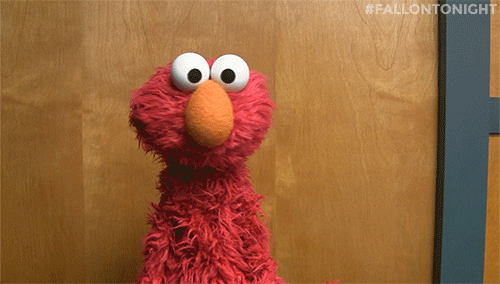 44/46
Perspectives
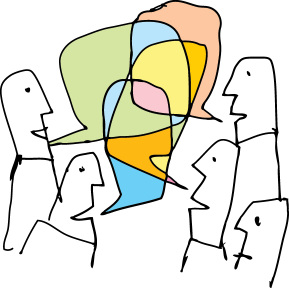 Generative vs. retrieval-based 
dialogue systems
More human-labeled datasets
Towards simple and efficient
 approaches
Appropriate evaluation metrics
Explicitly modeling coherence
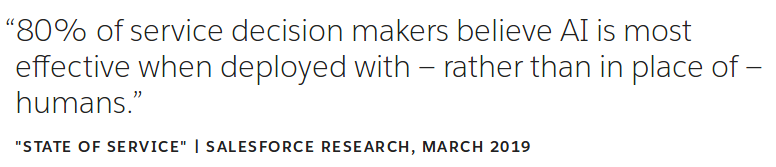 45/46
https://www.salesforce.com/blog/2019/04/what-is-a-chatbot.html
References
Lowe, R., Pow, N., Serban, I., and Pineau, J. (2015b). The ubuntu dialogue corpus: A large dataset for research in unstructured multi-turn dialogue systems. In SIGDIAL’15. 2015
Kadlec, R., Schmid, M., and Kleindienst, J. (2015). Improved deep learning baselines for ubuntu corpus dialogs. In Workshop at NIPS’15. 2015
Wu, Y., Li, Z., Wu, W., and Zhou, M. (2018a). Response selection with topic clues for retrieval-based chatbots. Neurocomputing, 316:251–261.
Wu, Yu, Wei Wu, Chen Xing, Ming Zhou, and Zhoujun Li. "Sequential matching network: A new architecture for multi-turn response selection in retrieval-based chatbots." In ACL'17. 2017.
Lowe, Ryan Thomas, Nissan Pow, Iulian Vlad Serban, Laurent Charlin, Chia-Wei Liu, and Joelle Pineau. "Training end-to-end dialogue systems with the ubuntu dialogue corpus." Dialogue & Discourse 8, no. 1 (2017): 31-65.
Zhou, X., Dong, D., Wu, H., Zhao, S., Yu, D., Tian, H., Liu, X., and Yan, R. (2016). Multi-view response selection for human-computer conversation. In EMNLP’16. 2016
Zhou, X., Li, L., Dong, D., Liu, Y., Chen, Y., Zhao, W. X., Yu, D., and Wu, H. (2018). Multi-turn response selection for chatbots with deep attention matching network. In ACL’18. 2018
Boussaha, B. E. A., Hernandez, N., Jacquin, C., and Morin, E. (2018b). Ordonnancement de réponses dans les systèmes de dialogue basé sur une similarité contexte/réponse. In TALN’2018. 2018
Zhang, Z., Li, J., Zhu, P., Zhao, H., and Liu, G. (2018c). Modeling multi-turn conversation with deep utterance aggregation. In COLING’18. 2018
Xu, Z., Liu, B., Wang, B., Sun, C., and Wang, X. (2017). Incorporating loose-structured knowledge into conversation modeling via recall-gate lstm. In IJCNN’17. 2017
Gao, J., Galley, M., and Li, L. (2018a). Neural approaches to conversational AI. In ACL'18. 2018
Chen, Q., Zhu, X., Ling, Z.-H., Inkpen, D., and Wei, S. (2018). Neural natural language inference models enhanced with external knowledge. In ACL’18. 2018
Boussaha, B. E. A., Hernandez, N., Jacquin, C., and Morin, E. (2019b). Multi-level context response matching in retrieval-based dialog systems. In DSTC workshop at AAAI’19 DSTC7. 2019
Kummerfeld, J. K., Gouravajhala, S. R., Peper, J. J., Athreya, V., Gunasekara, C., Ganhotra, J., Patel, S. S., Polymenakos, L. C., and Lasecki, W. (2019). A large-scale corpus for conversation disentanglement. In ACL’19. 2019
Gunasekara, C., Kummerfeld, J., Polymenakos, L., and Lasecki, W. S. (2019). Dstc7 task 1: Noetic end-to-end response selection. In AAAI’19. 2019
46/46
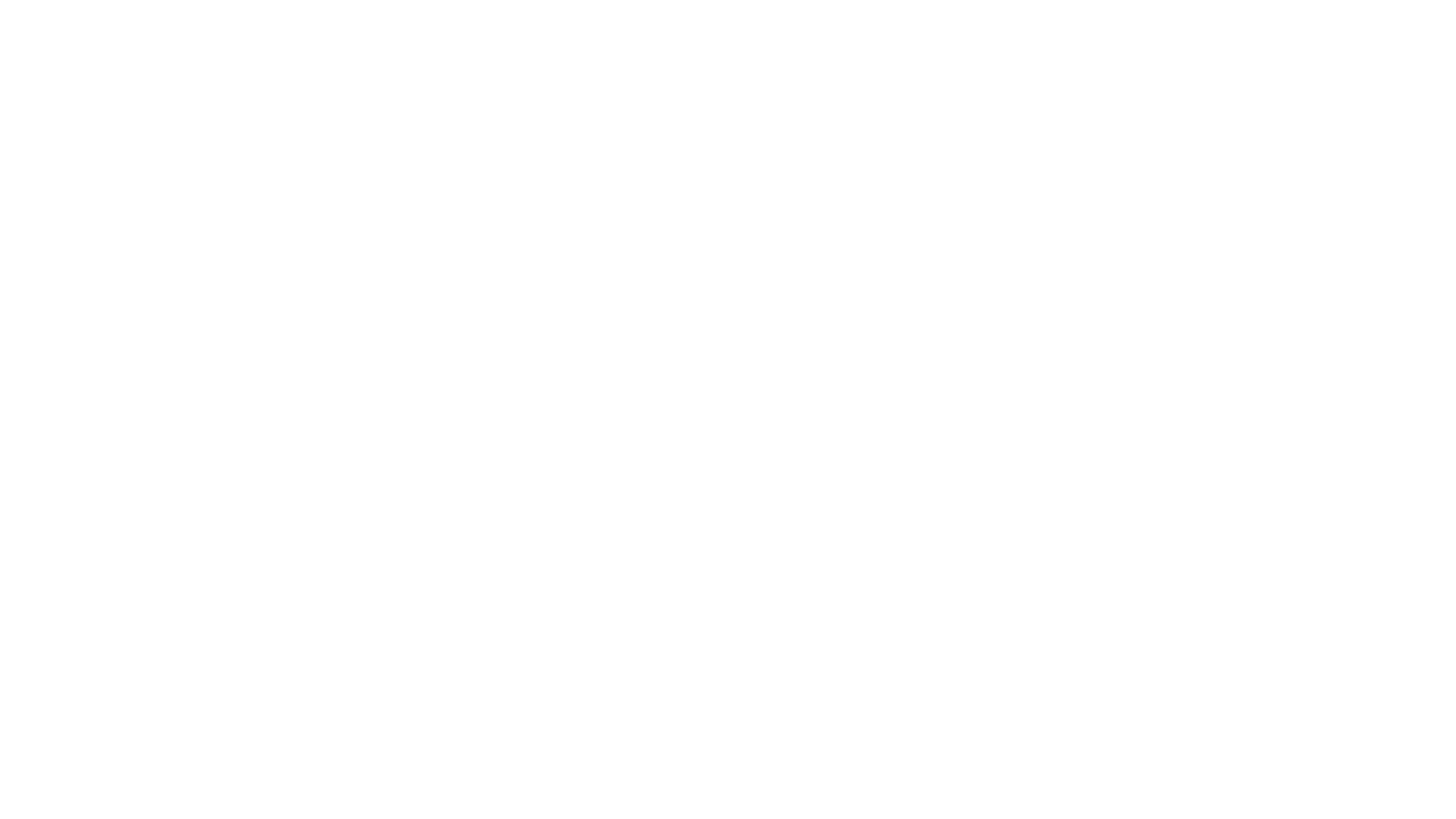 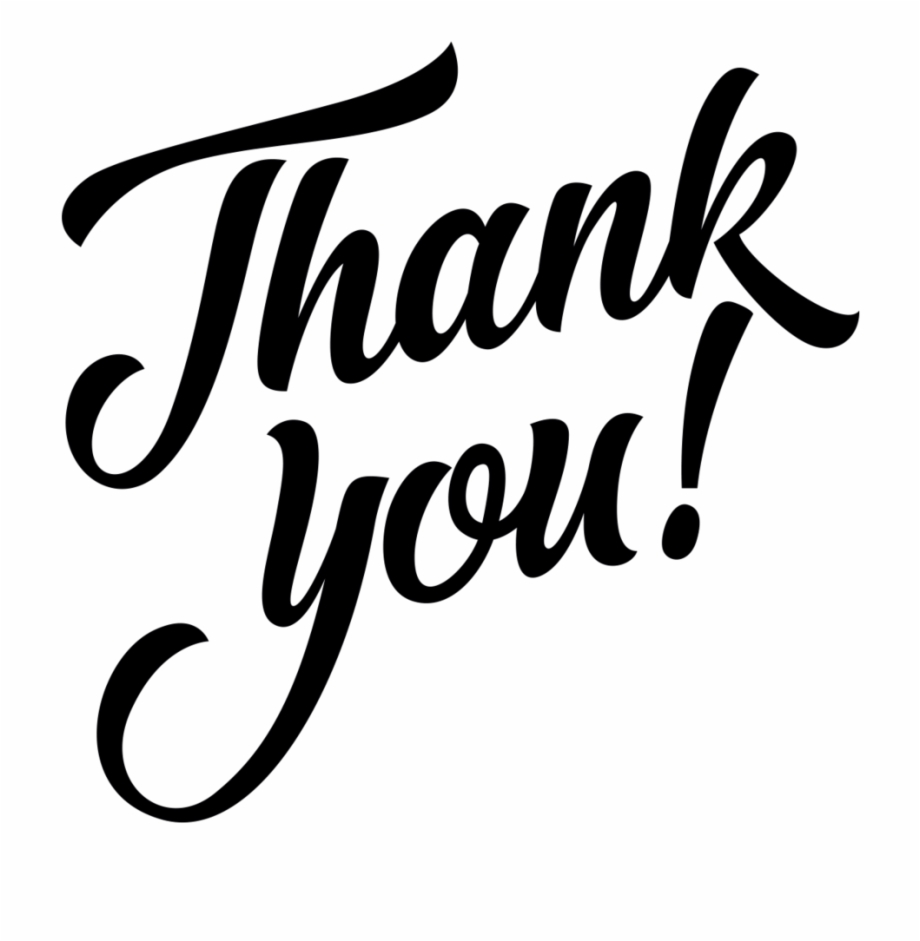 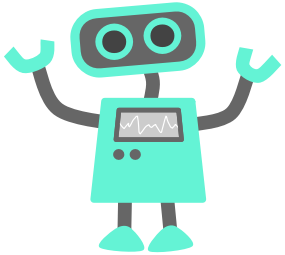